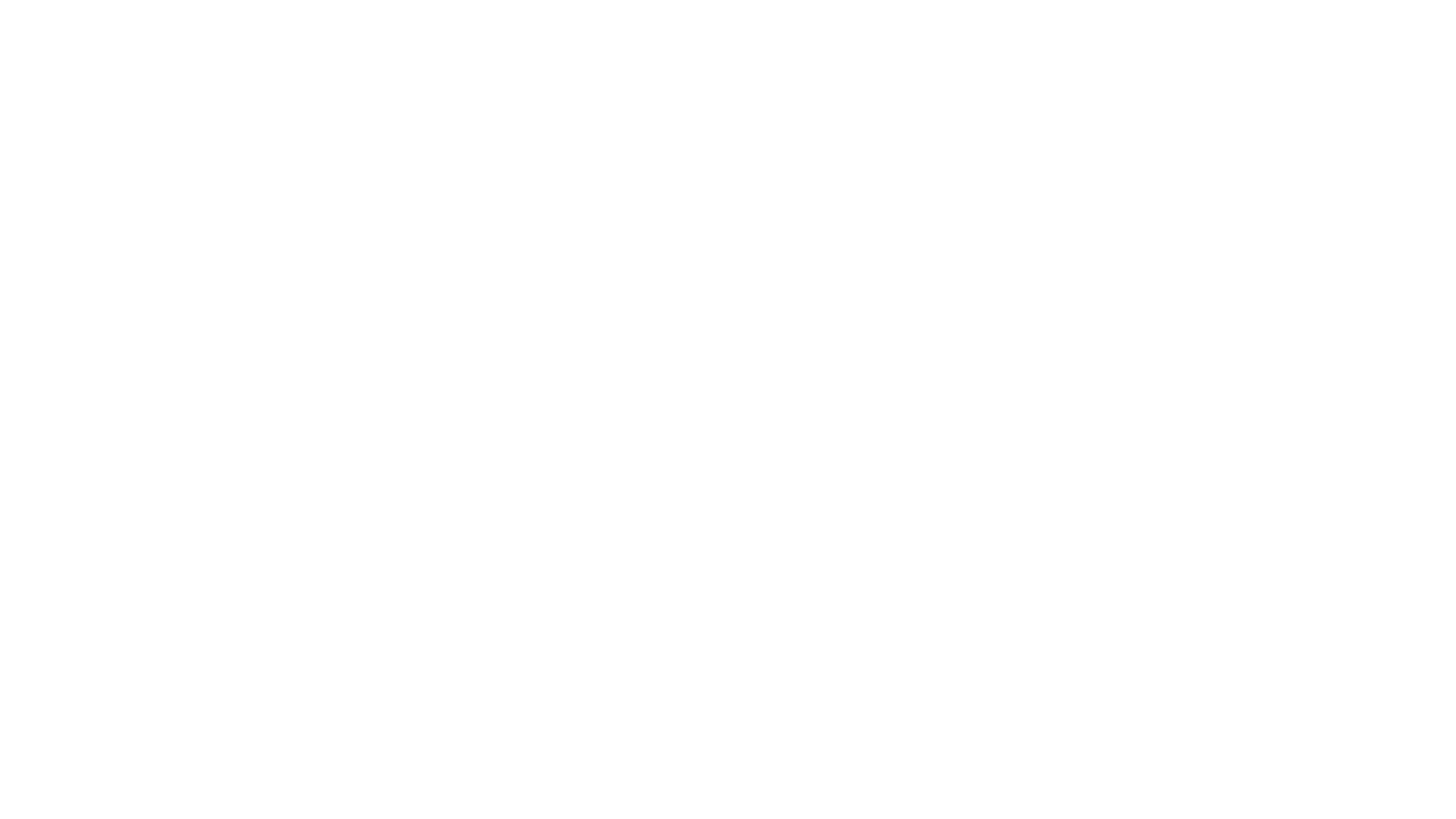 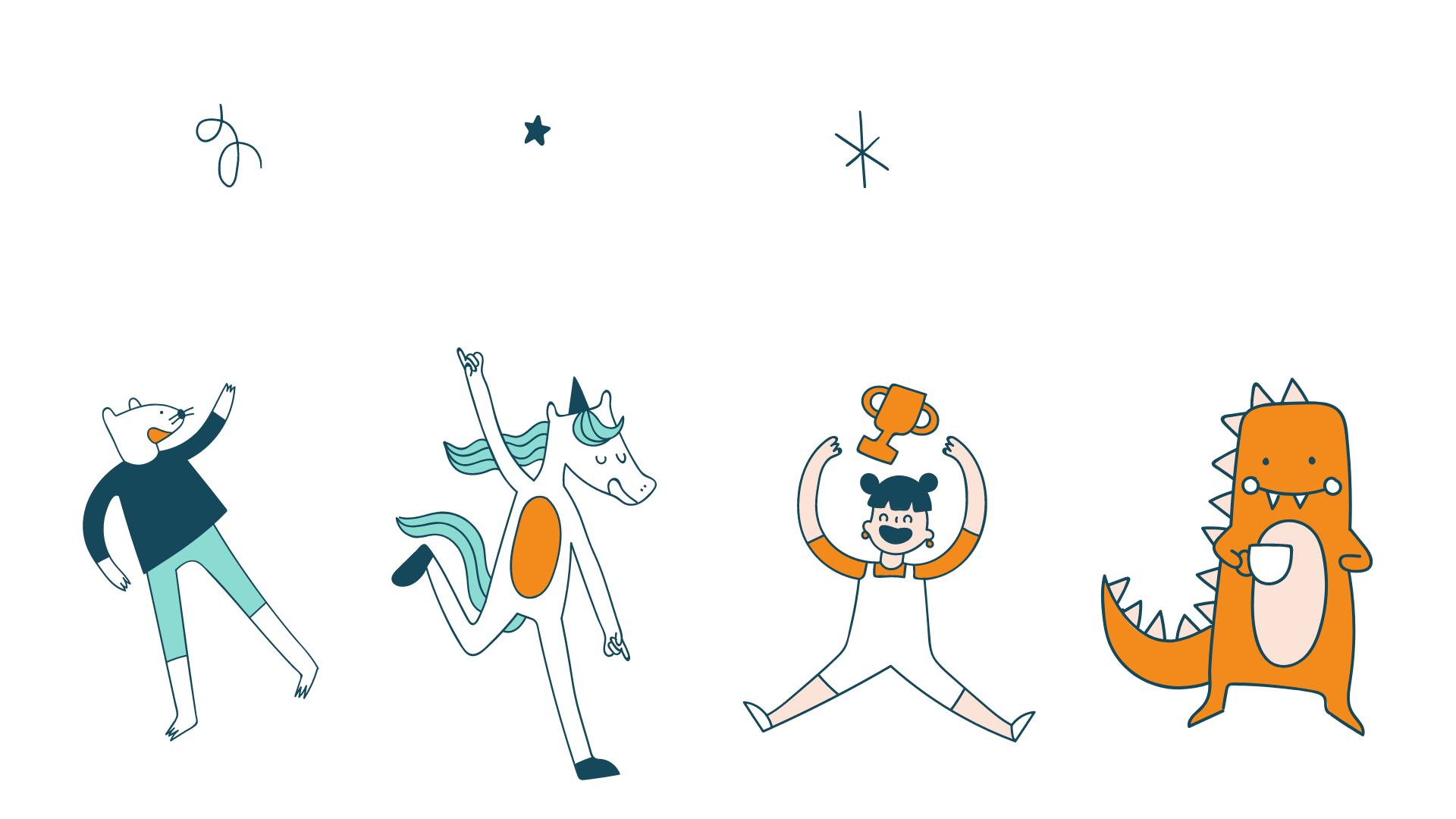 بسم الله الرحمن الرحيم
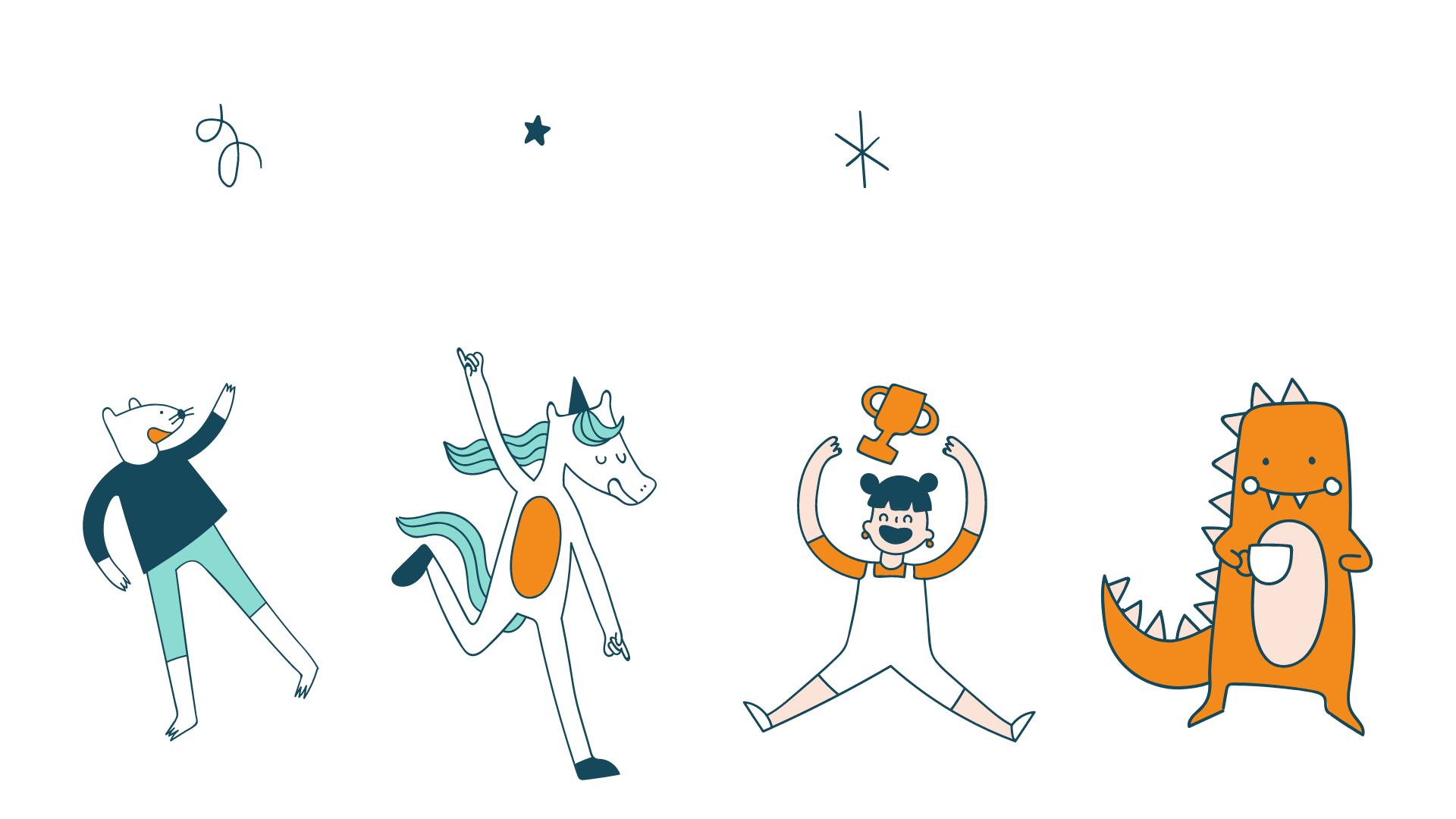 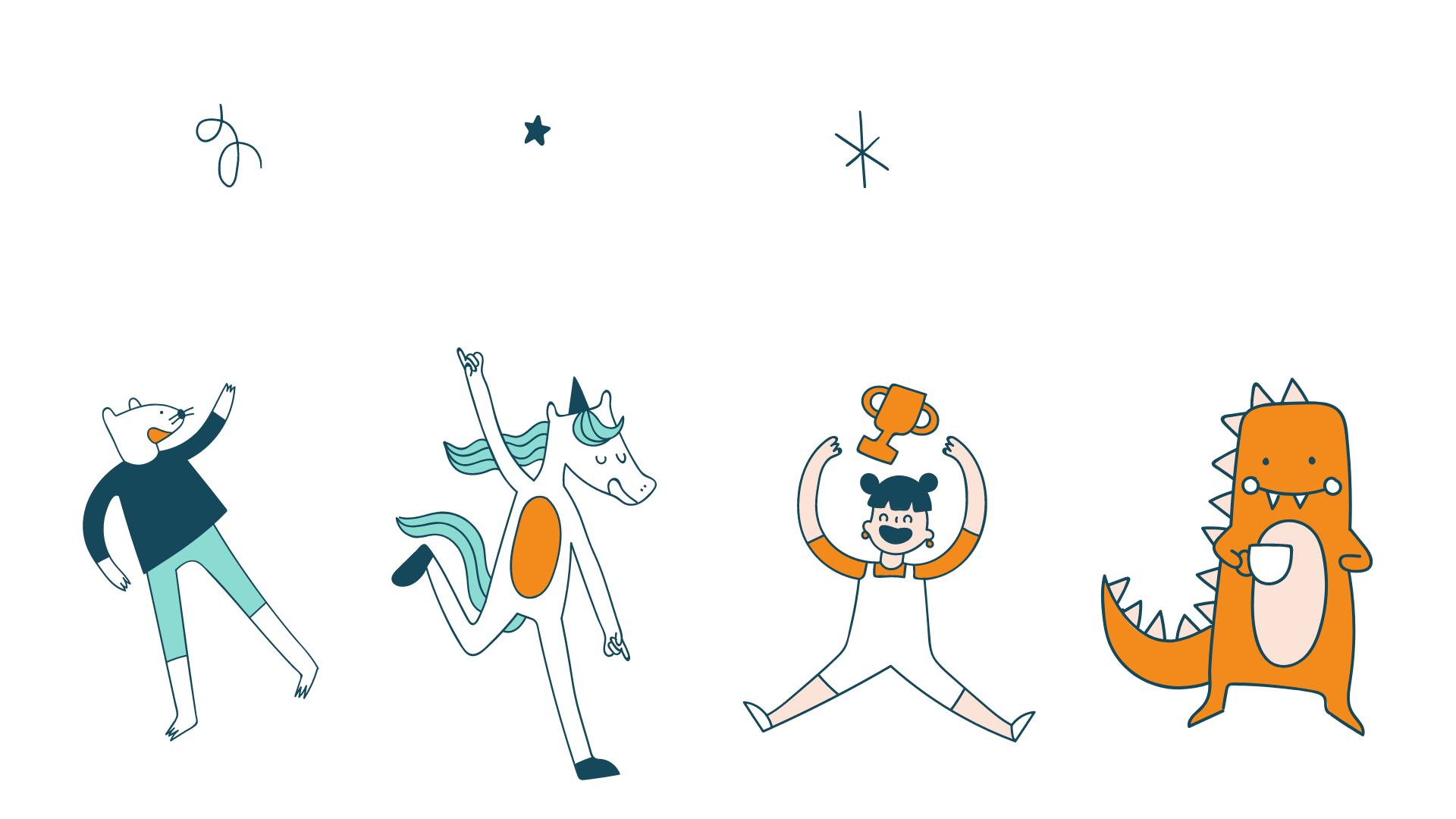 الصف/ الرابع
اليوم /
التاريخ /
المادة / رياضيات
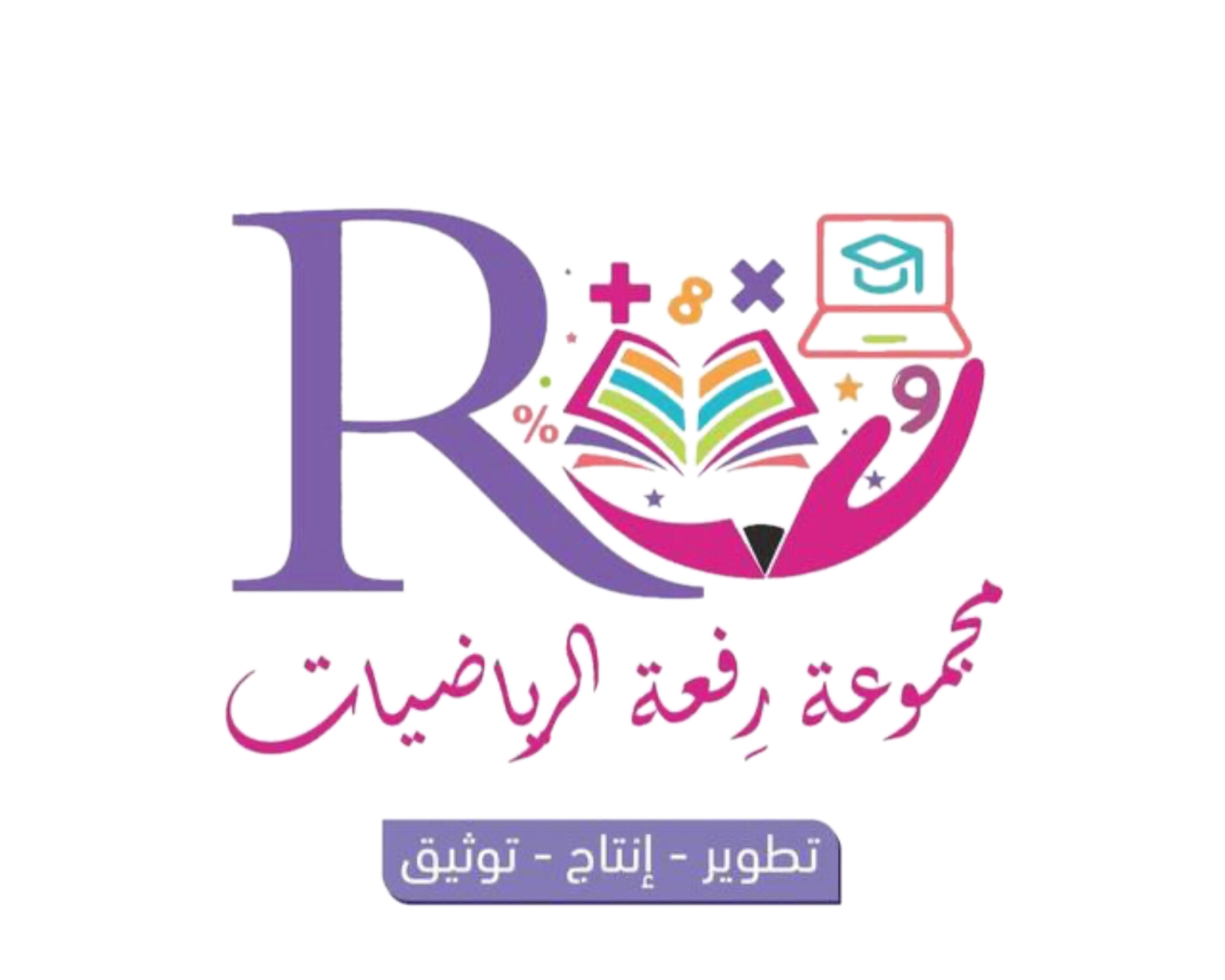 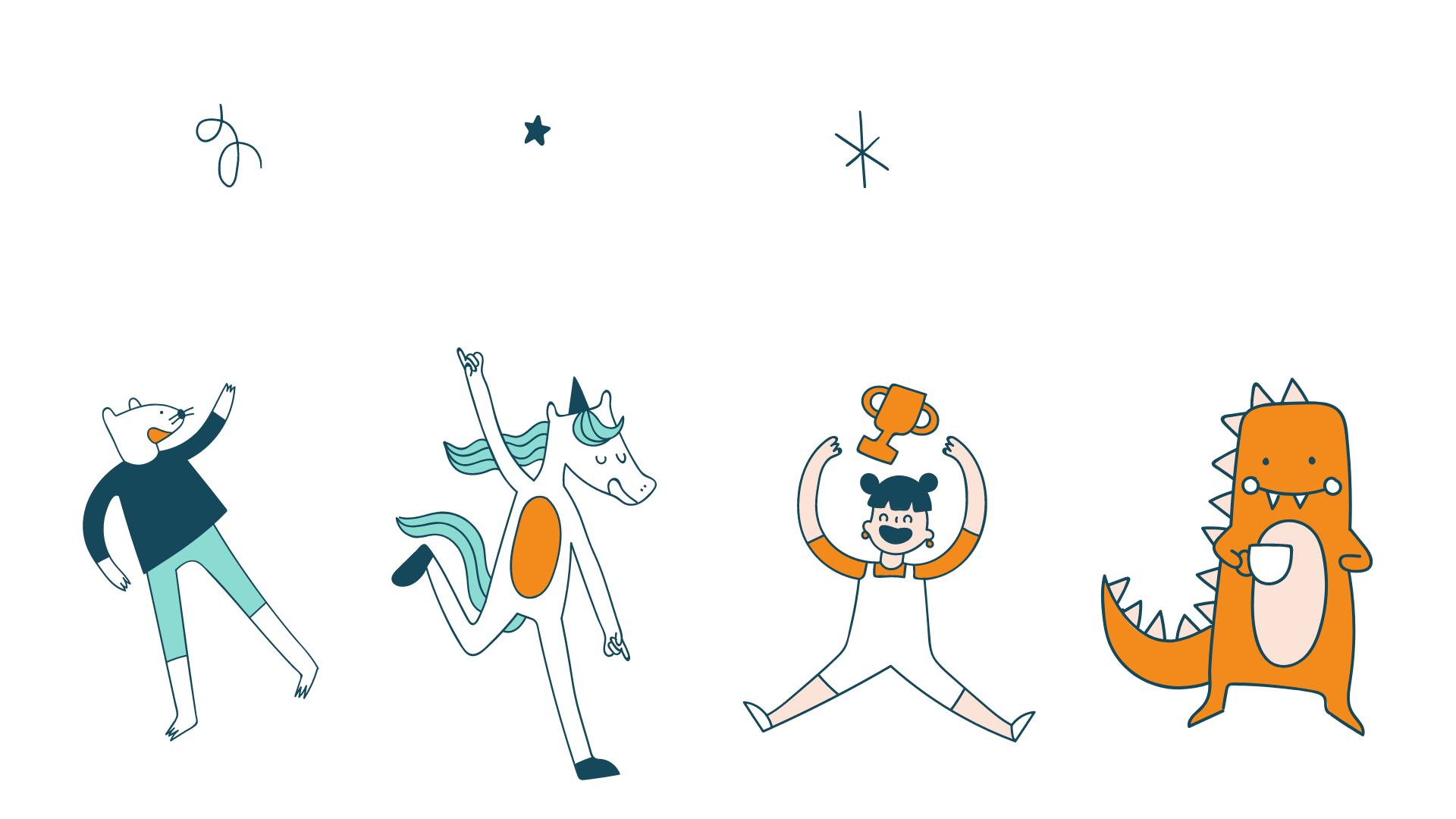 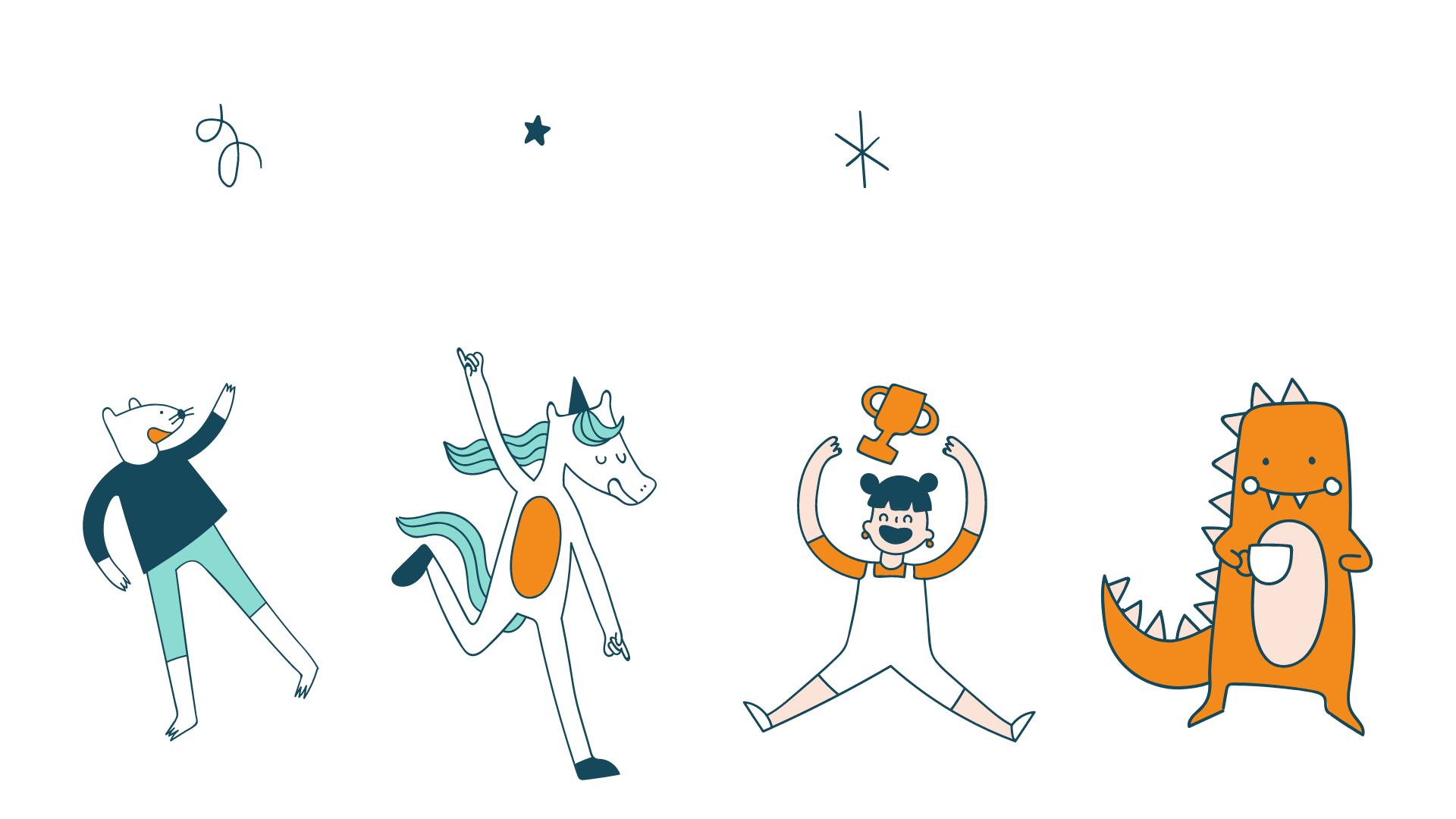 معلمة المادة / مباركة الزبيدي
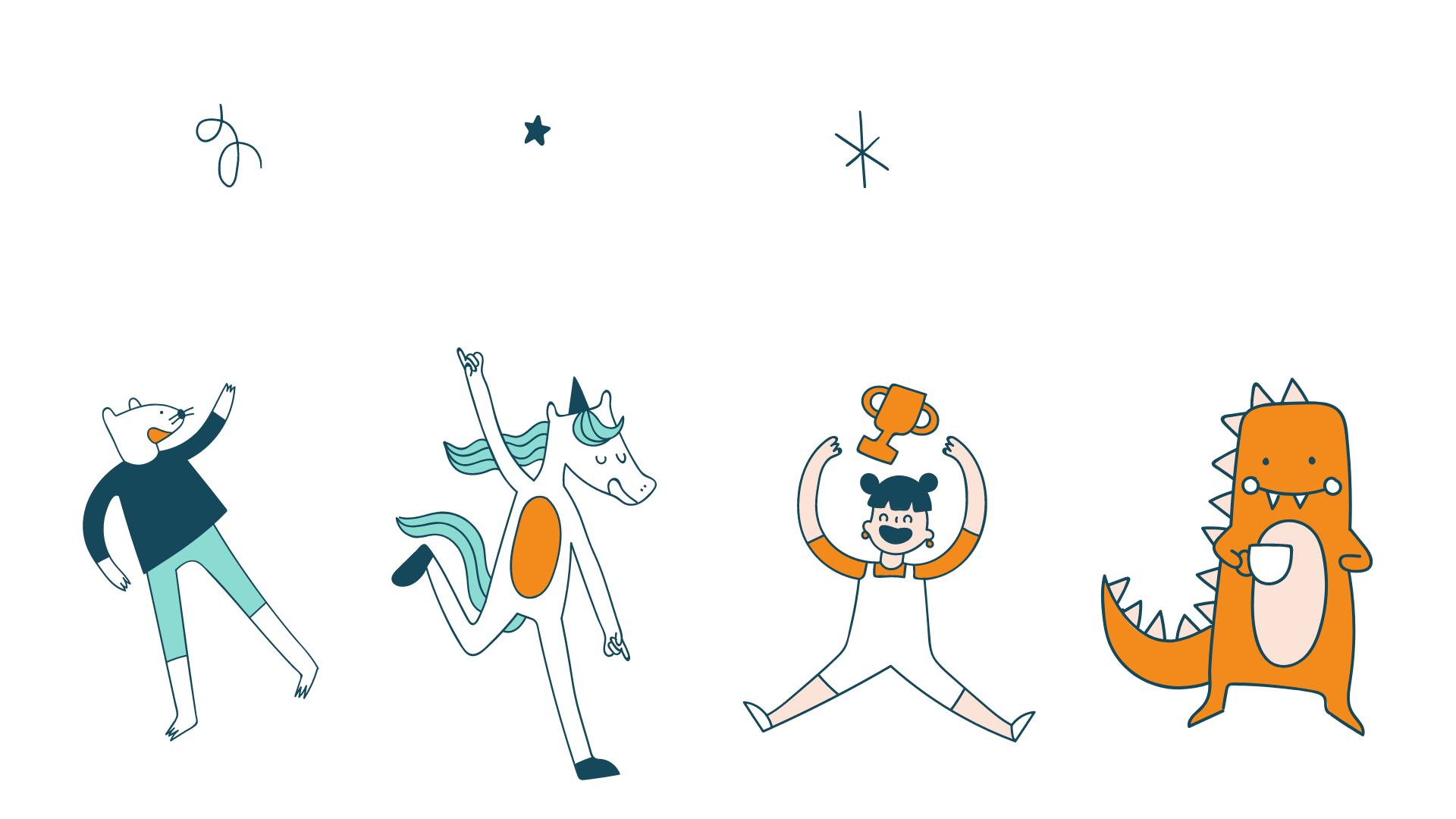 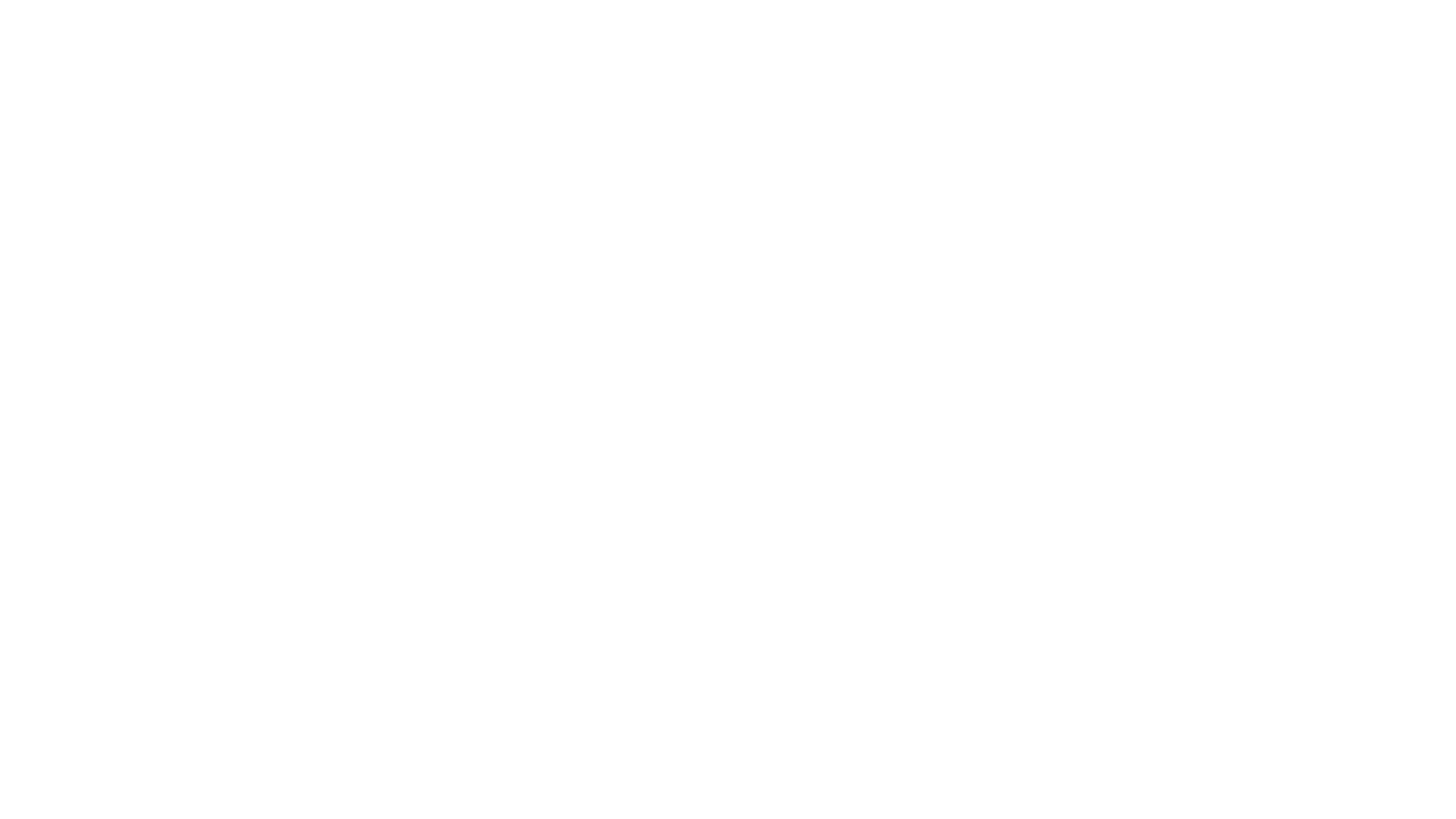 مراجعة ما سبق
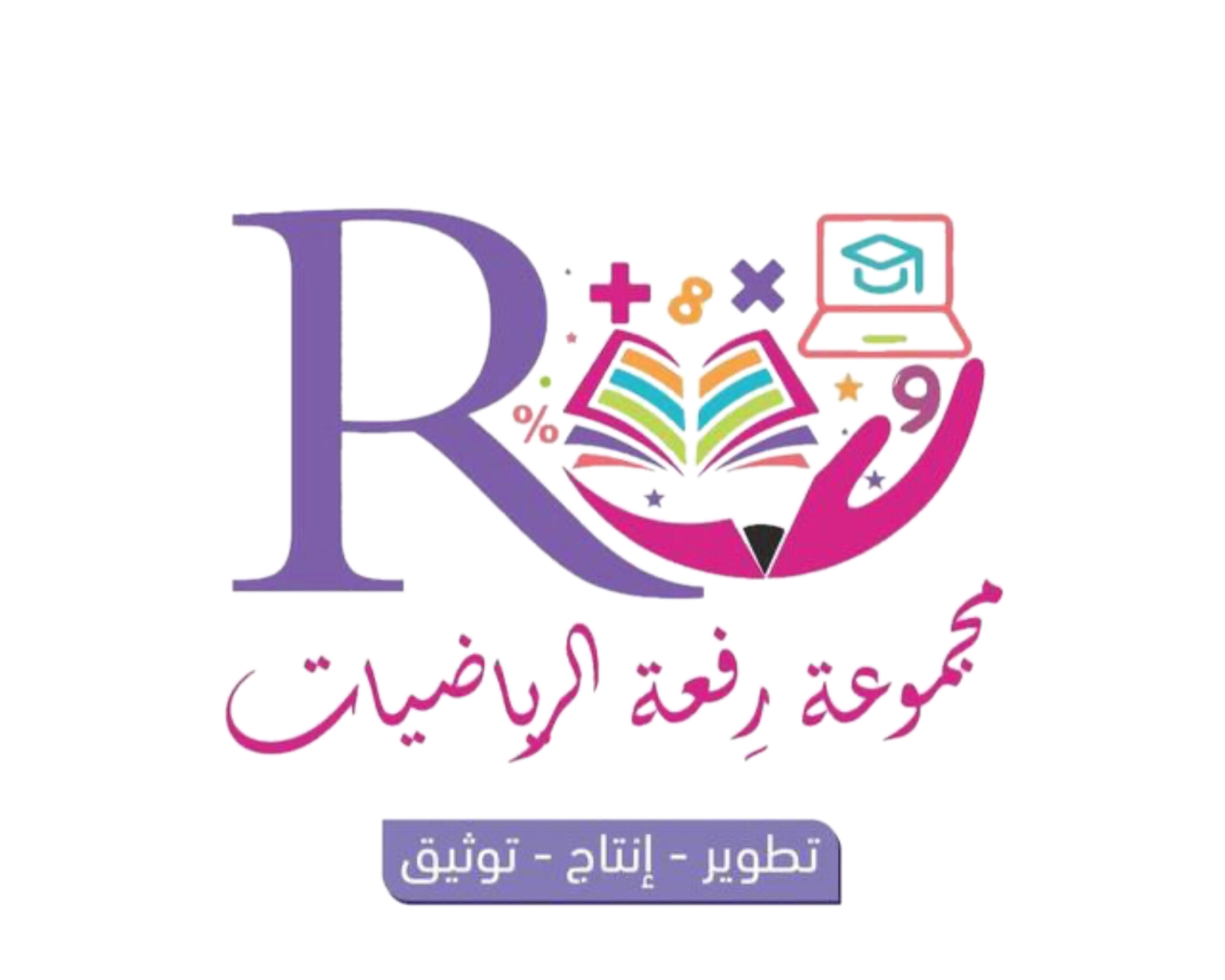 مثل المبلغ 31 ريالاً بخمس صور مختلفة من فئات الأوراق النقدية .
أفهم /
 المعطيات : المبلغ 31 – الفئات نقدية 
المطلوب: مثل المبلغ 31 ريالاً بخمس صور مختلفة من فئات الأوراق النقدية؟
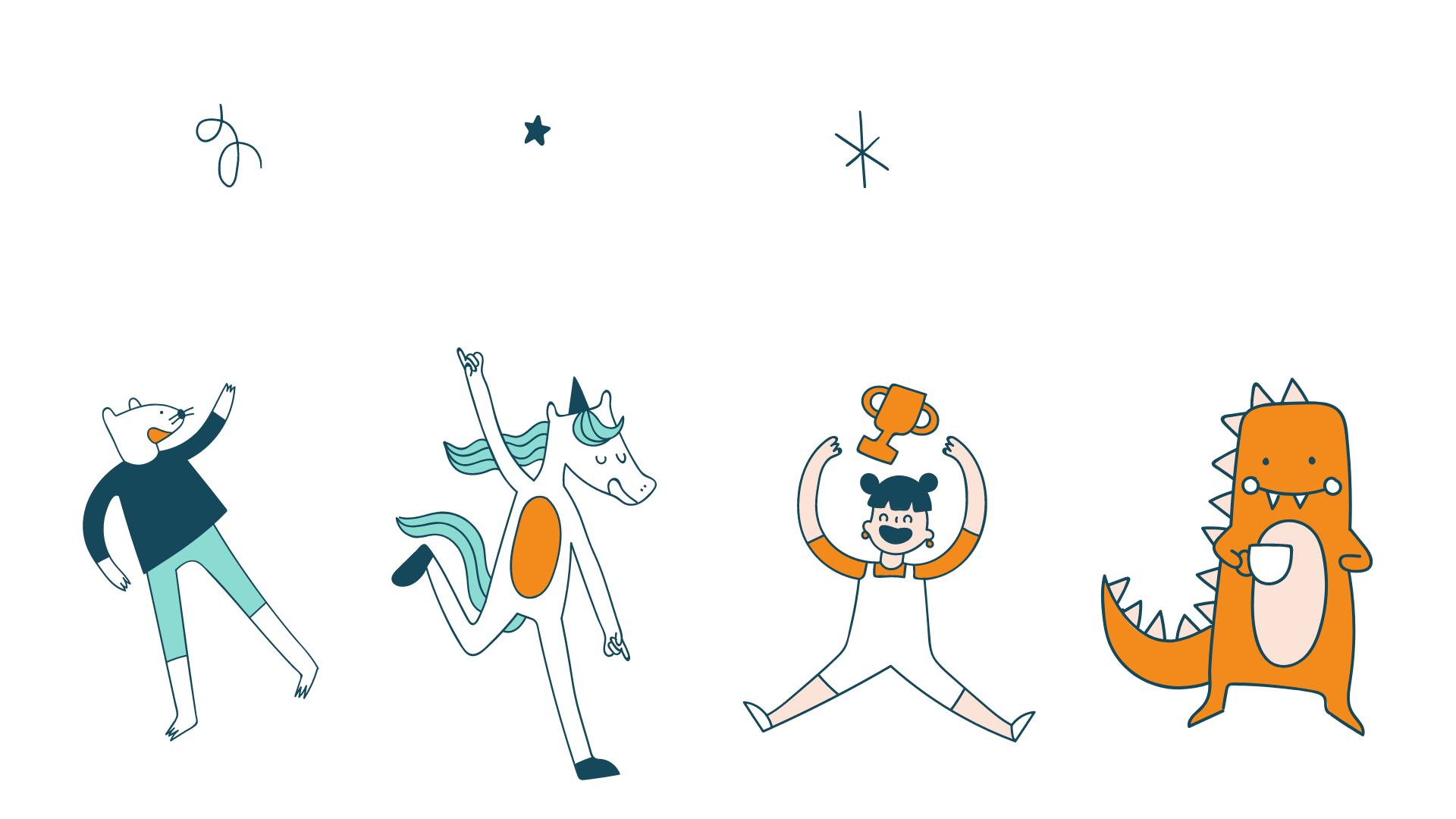 أخطط /
أمثل المسألة
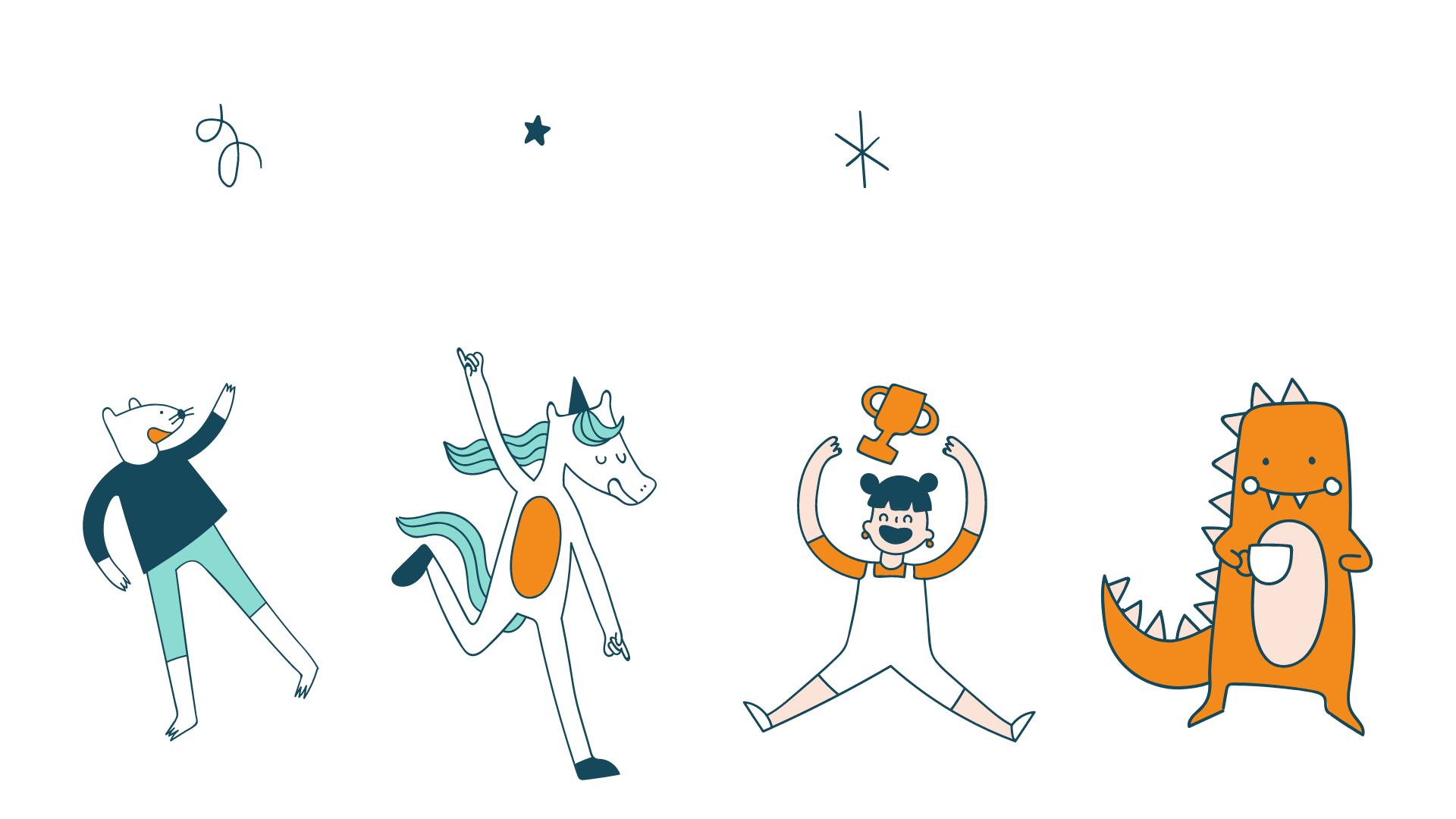 أحل /
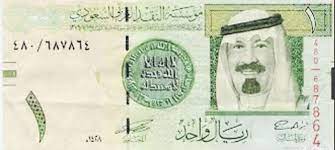 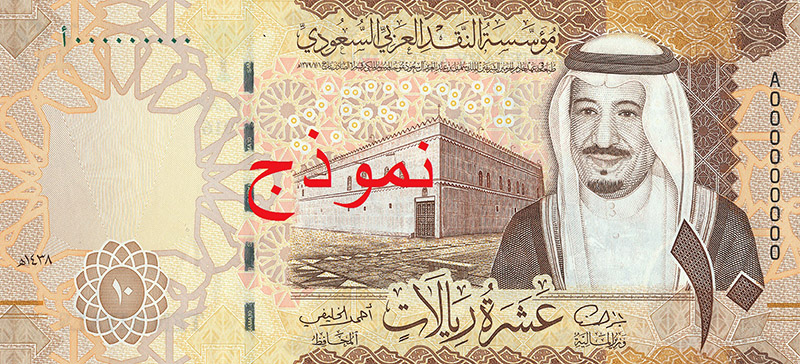 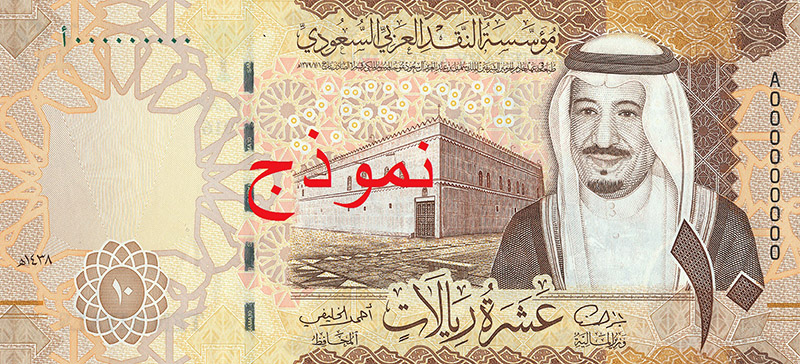 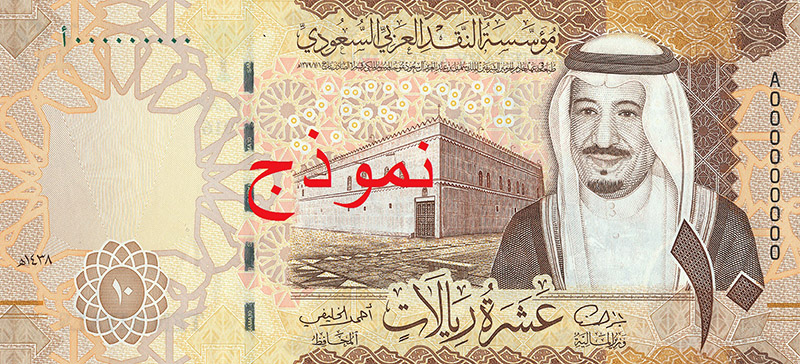 أتحقق /
(3 × 10 ) + 1 = 31
(2×10 ) + (2× 5 )+ 1 = 31
(1×10 ) + ( 4× 5) + 1 = 31
(6×5 ) +1 = 31
(5 × 5 ) + 6 = 31
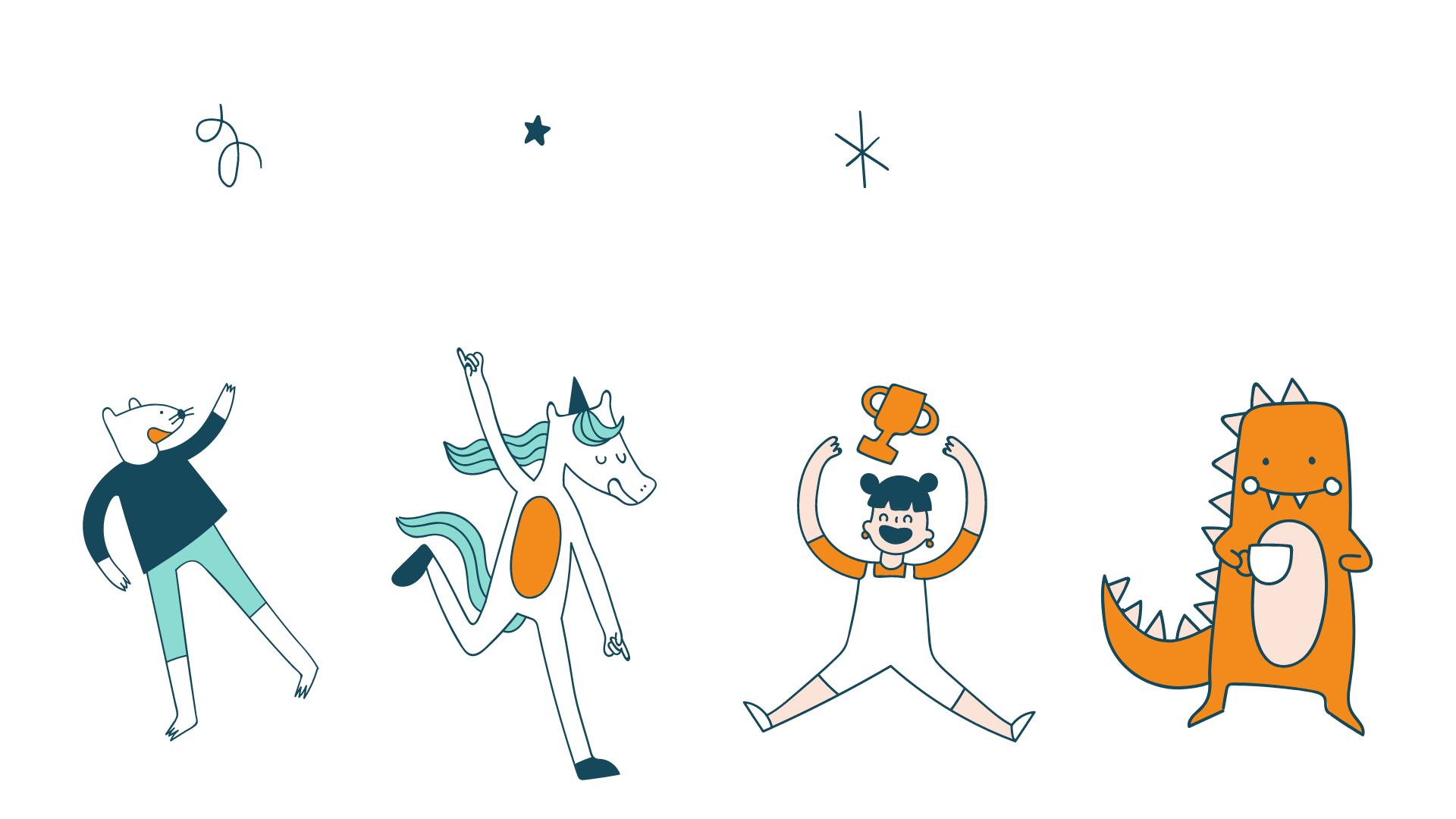 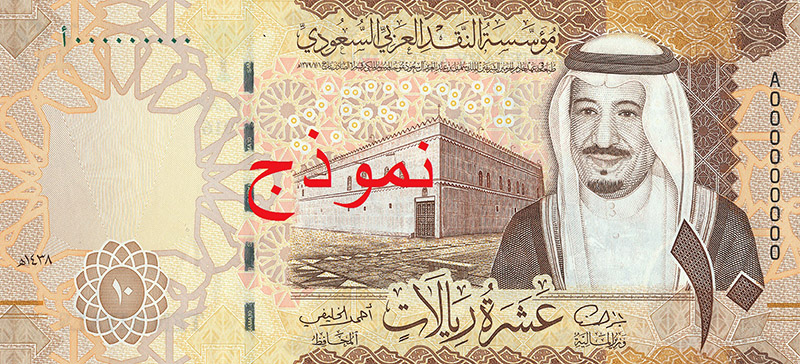 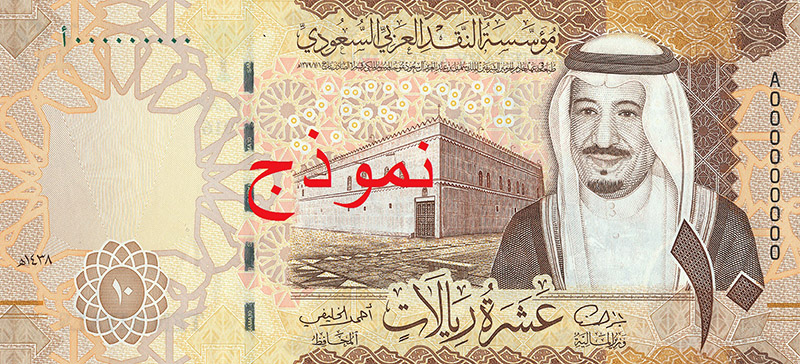 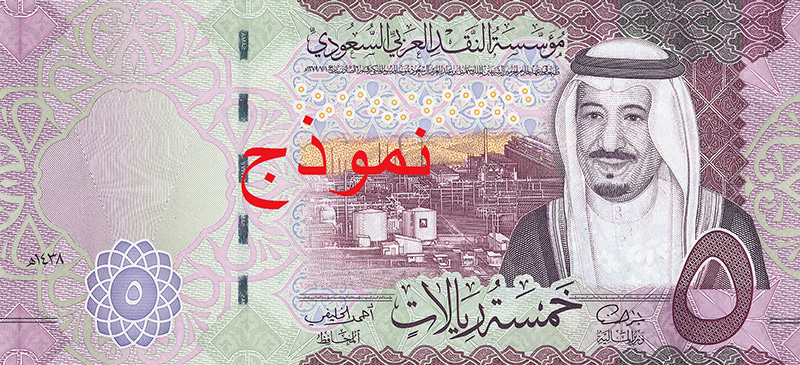 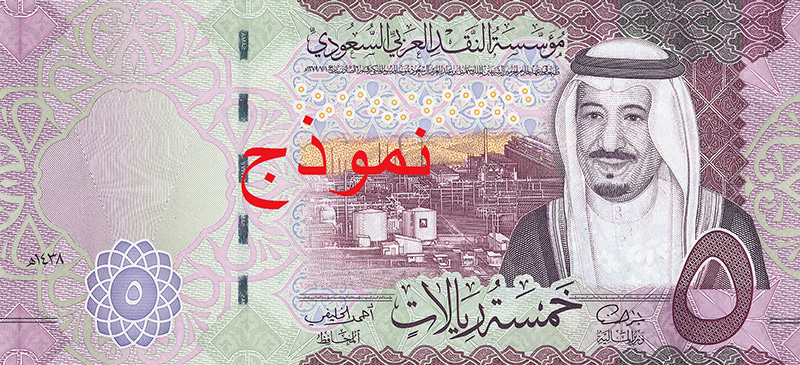 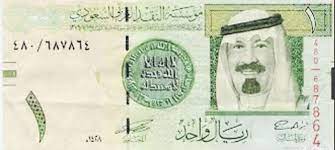 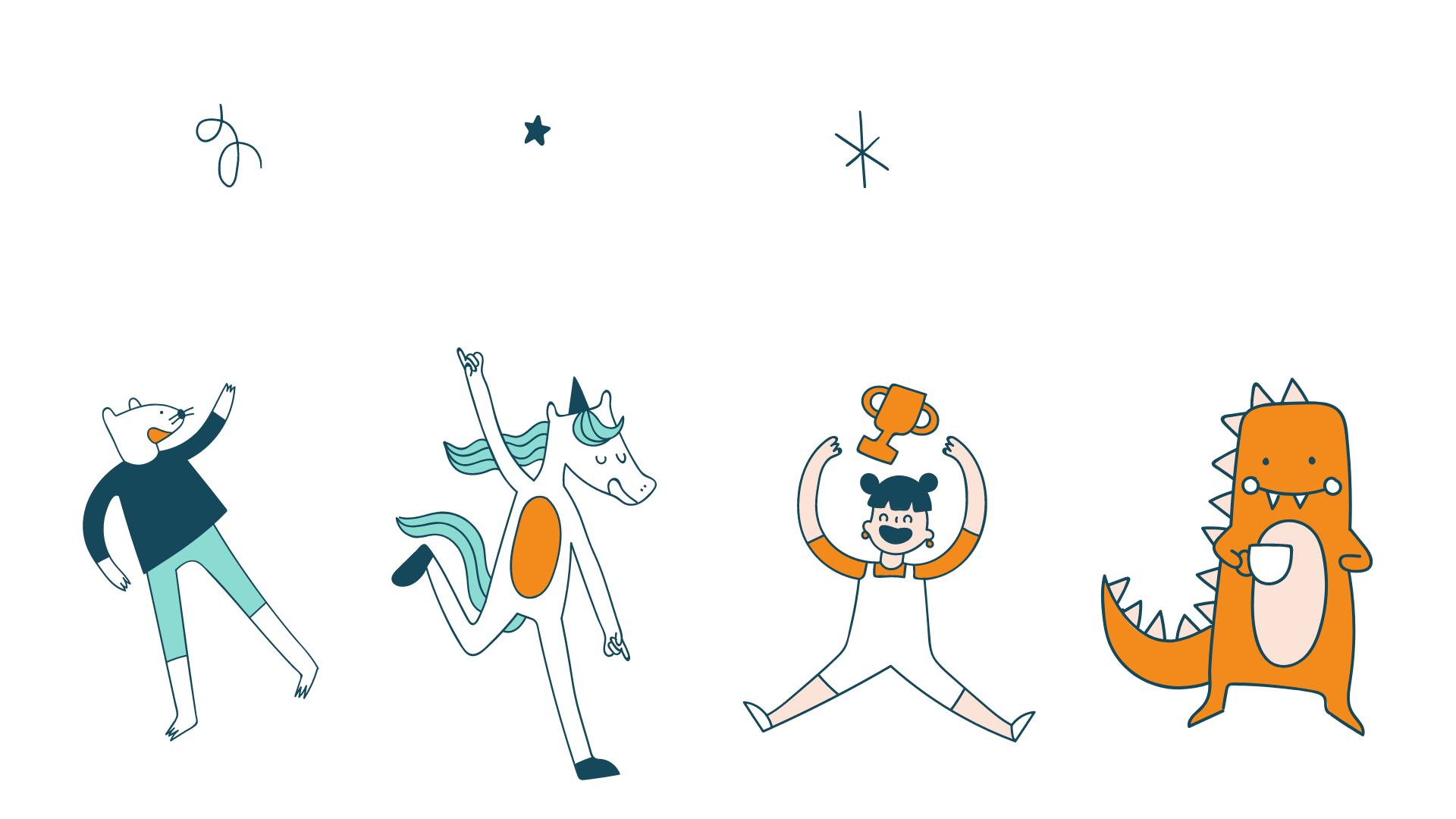 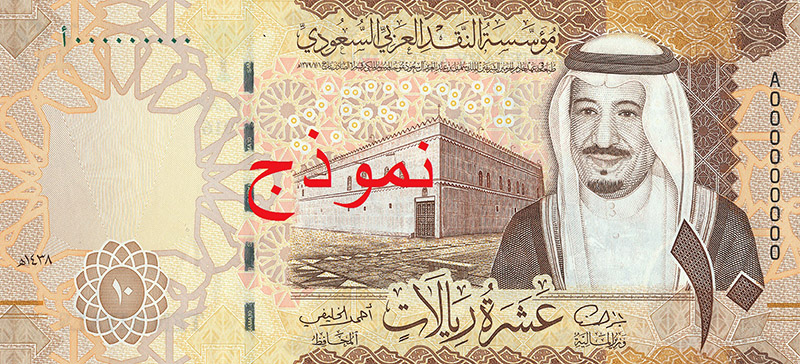 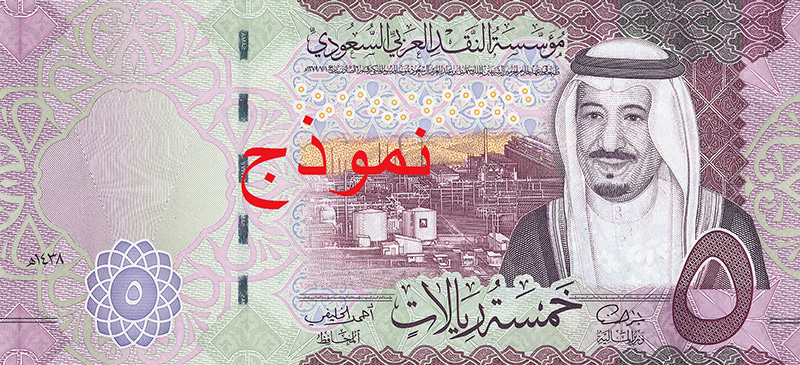 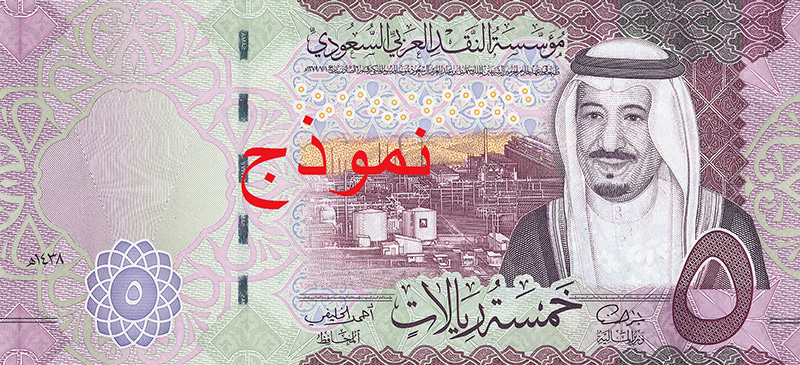 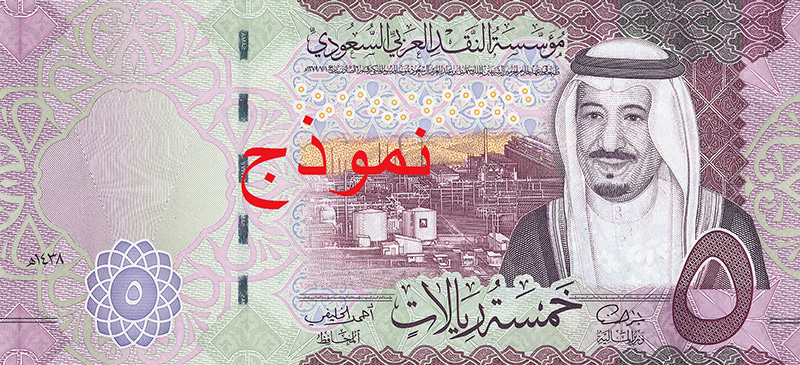 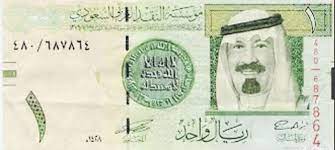 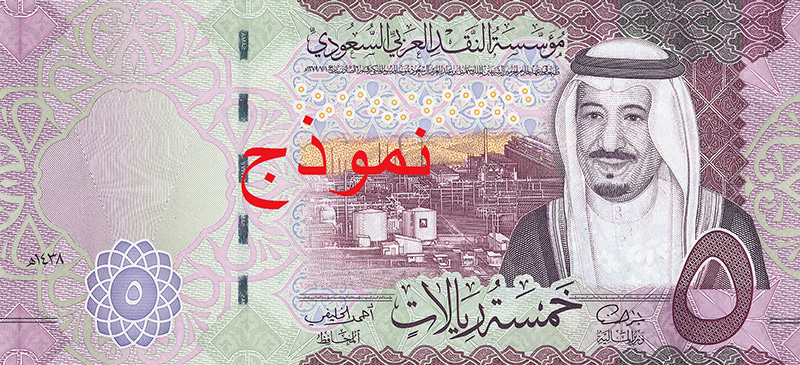 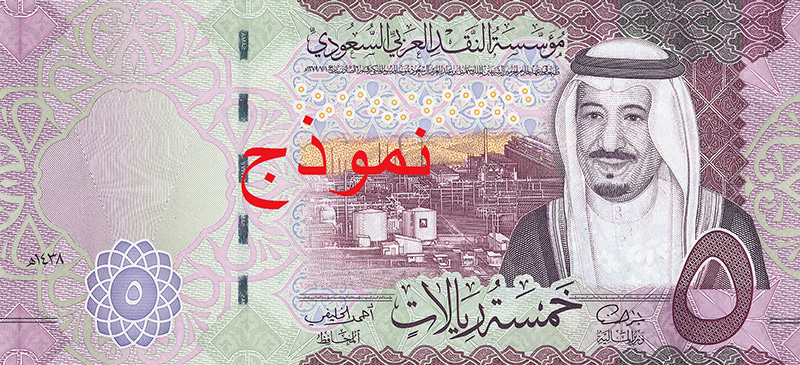 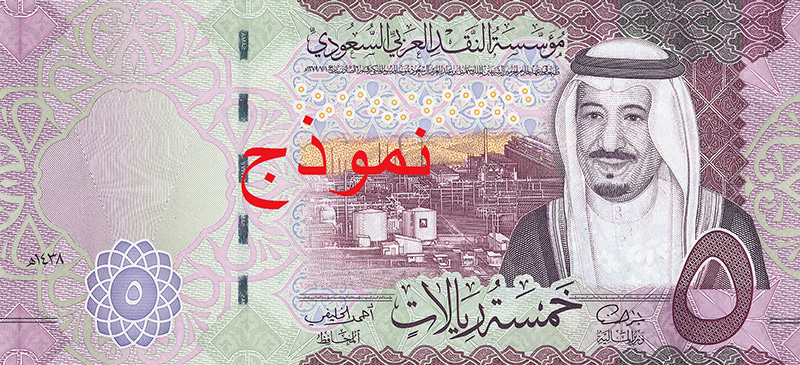 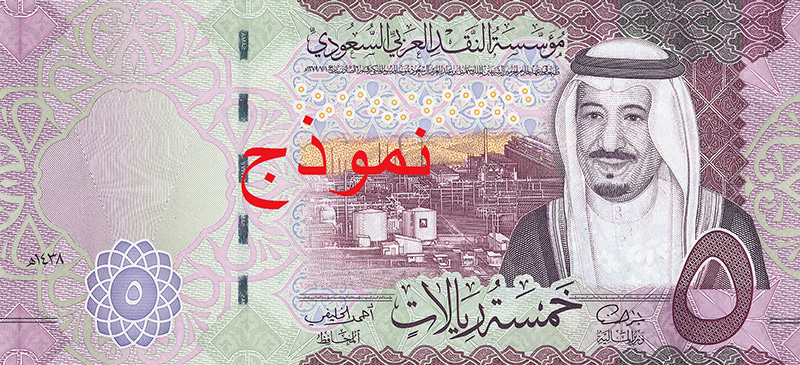 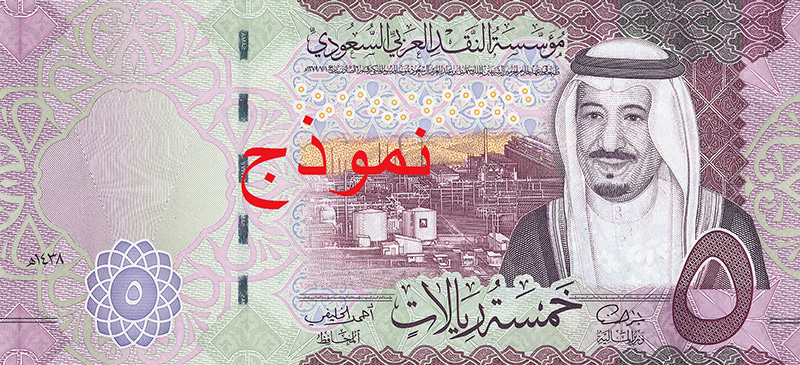 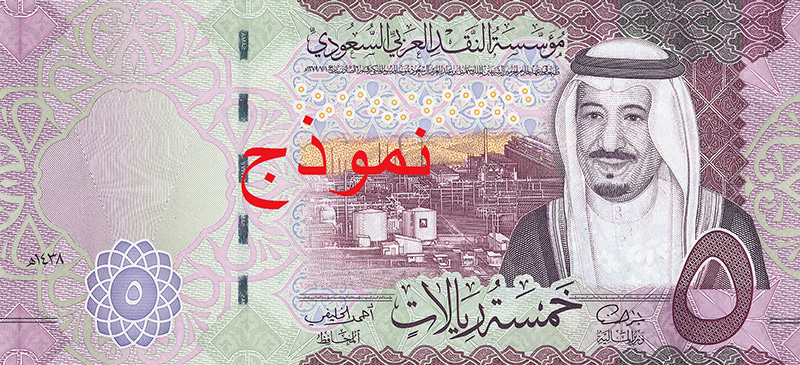 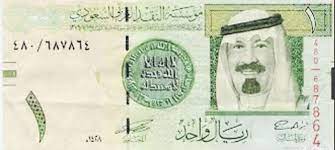 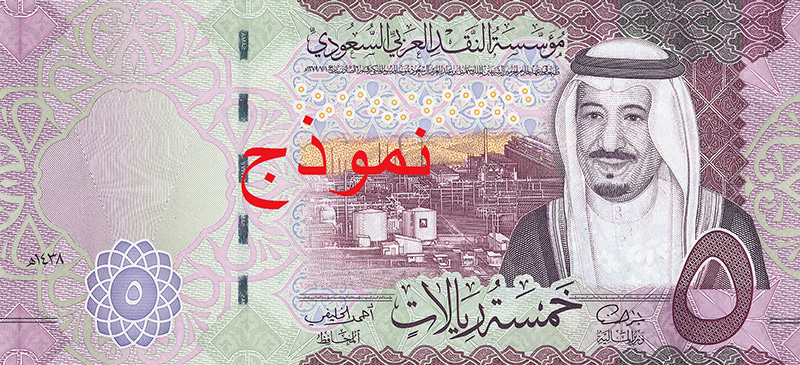 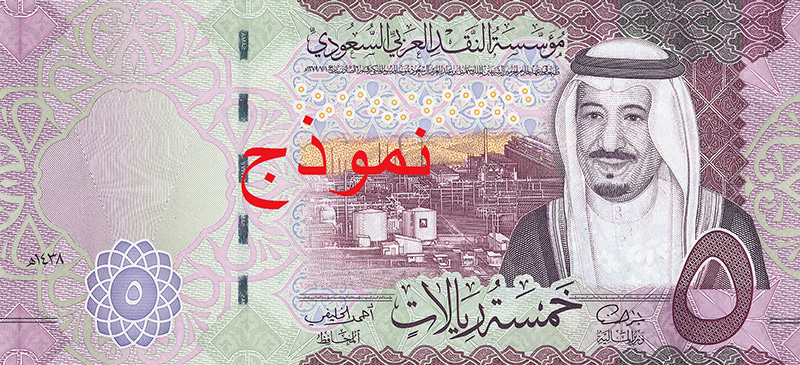 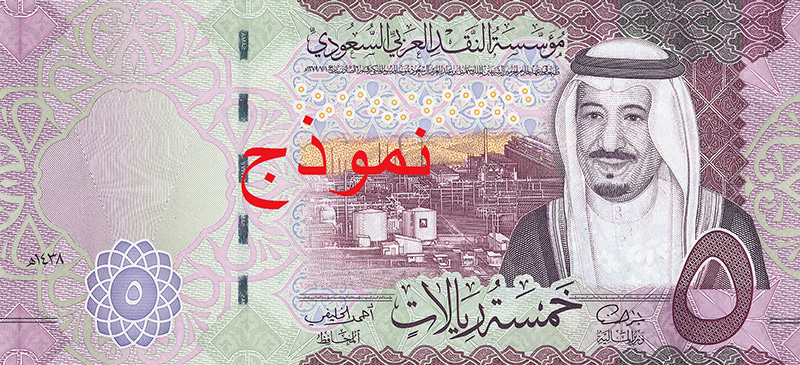 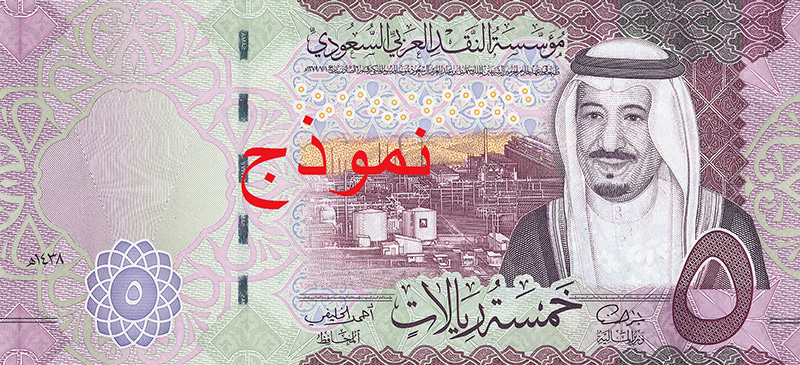 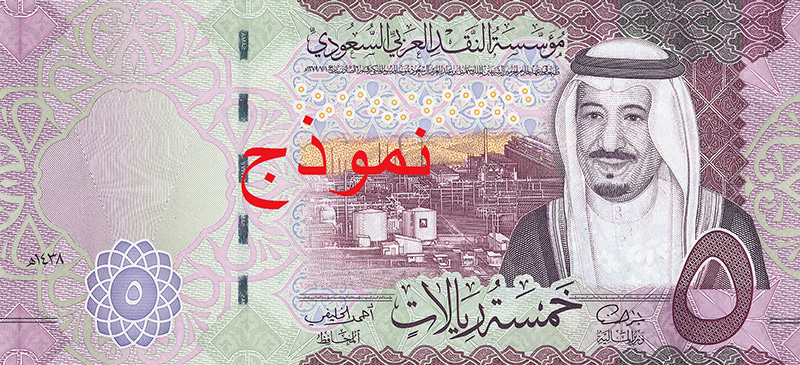 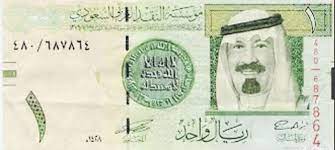 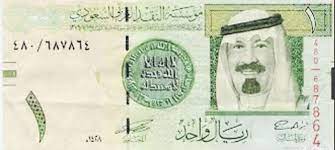 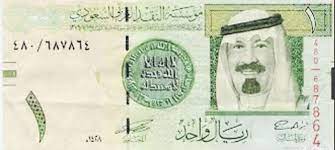 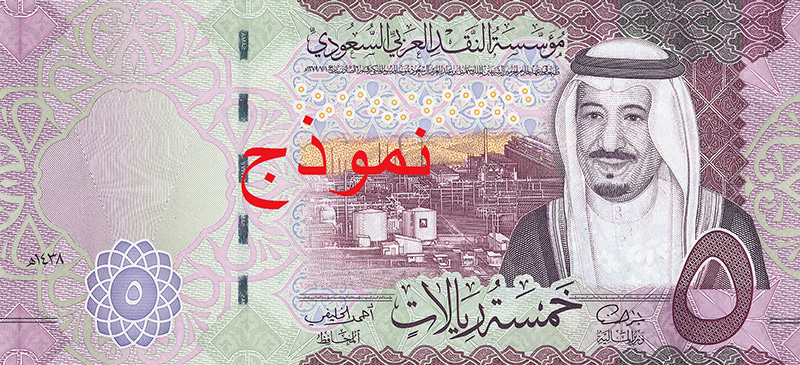 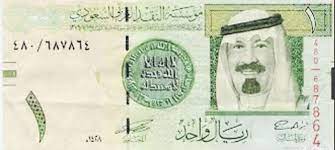 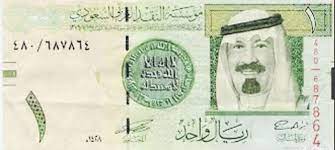 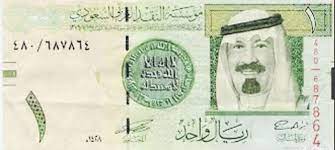 188
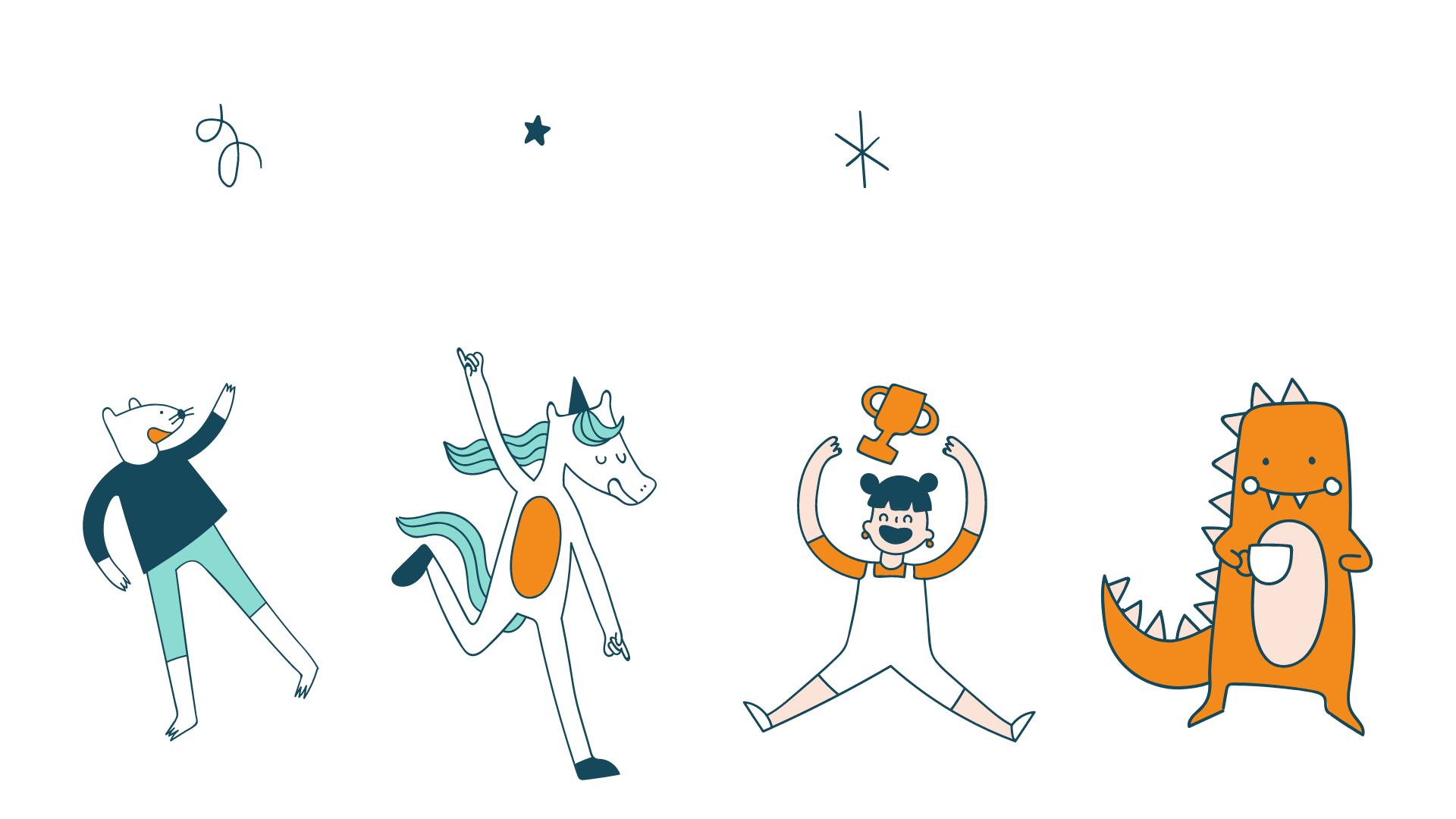 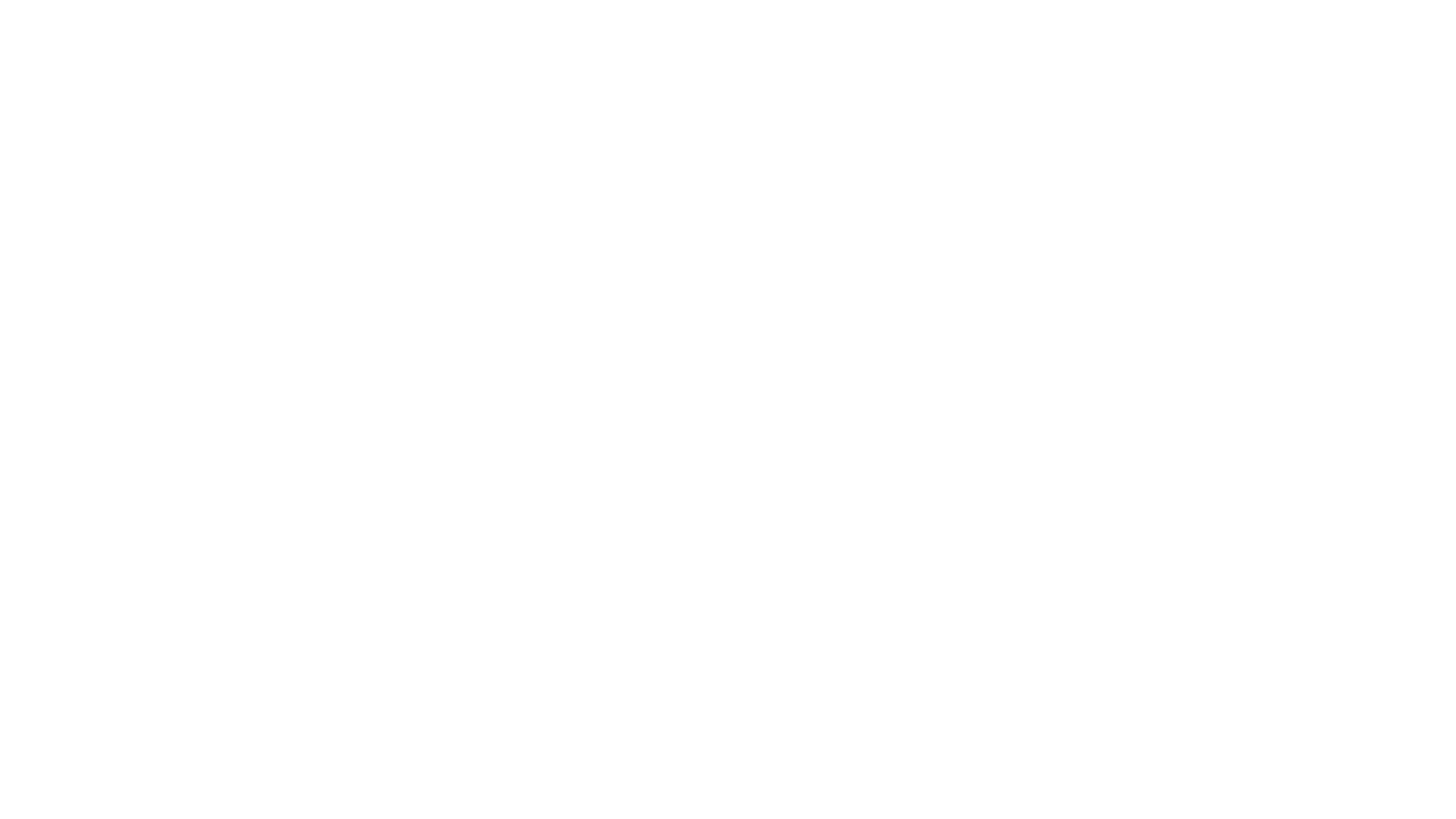 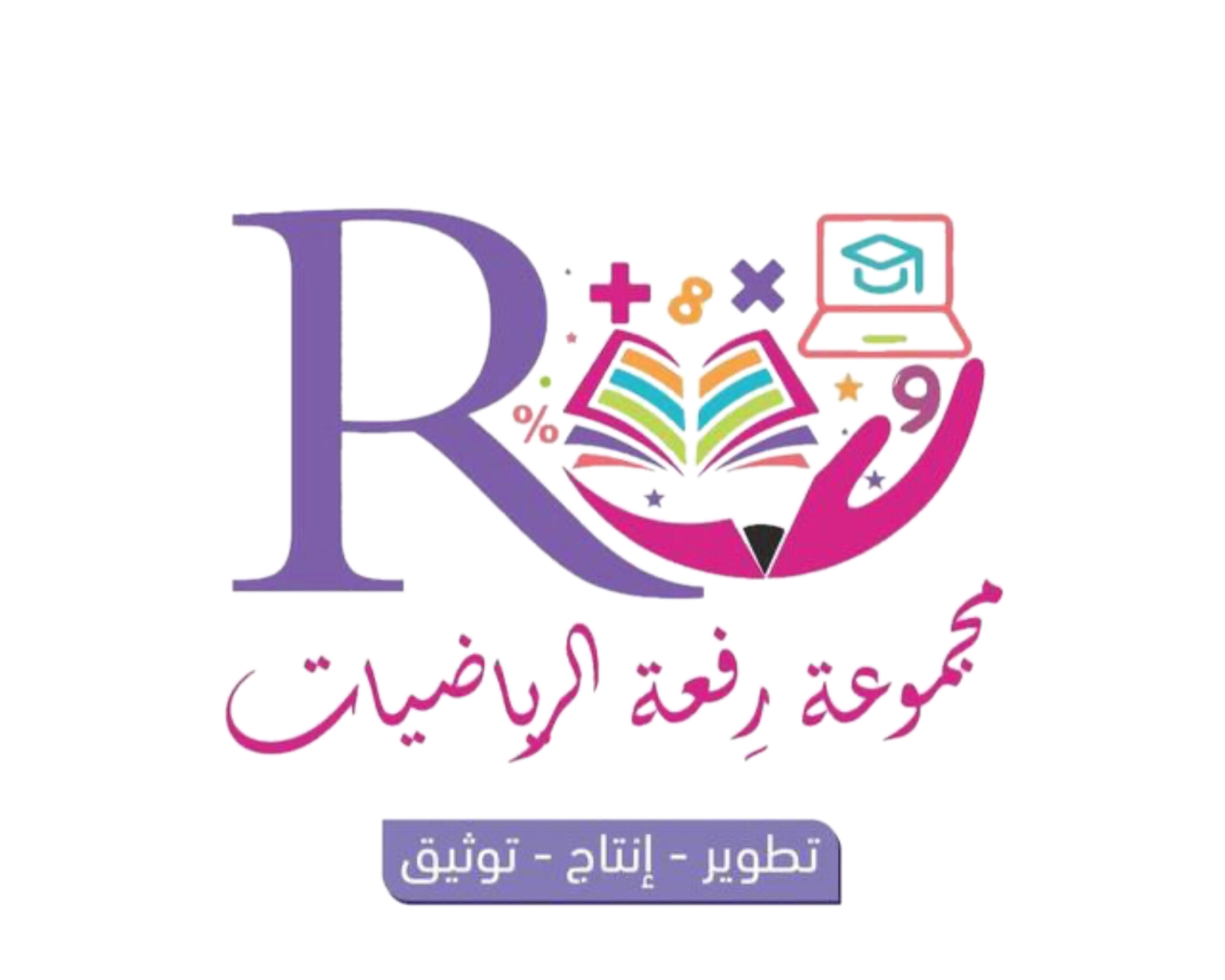 درس اليوم
استكشاف ( ضرب عدد من رقمين في عدد من رقمين )
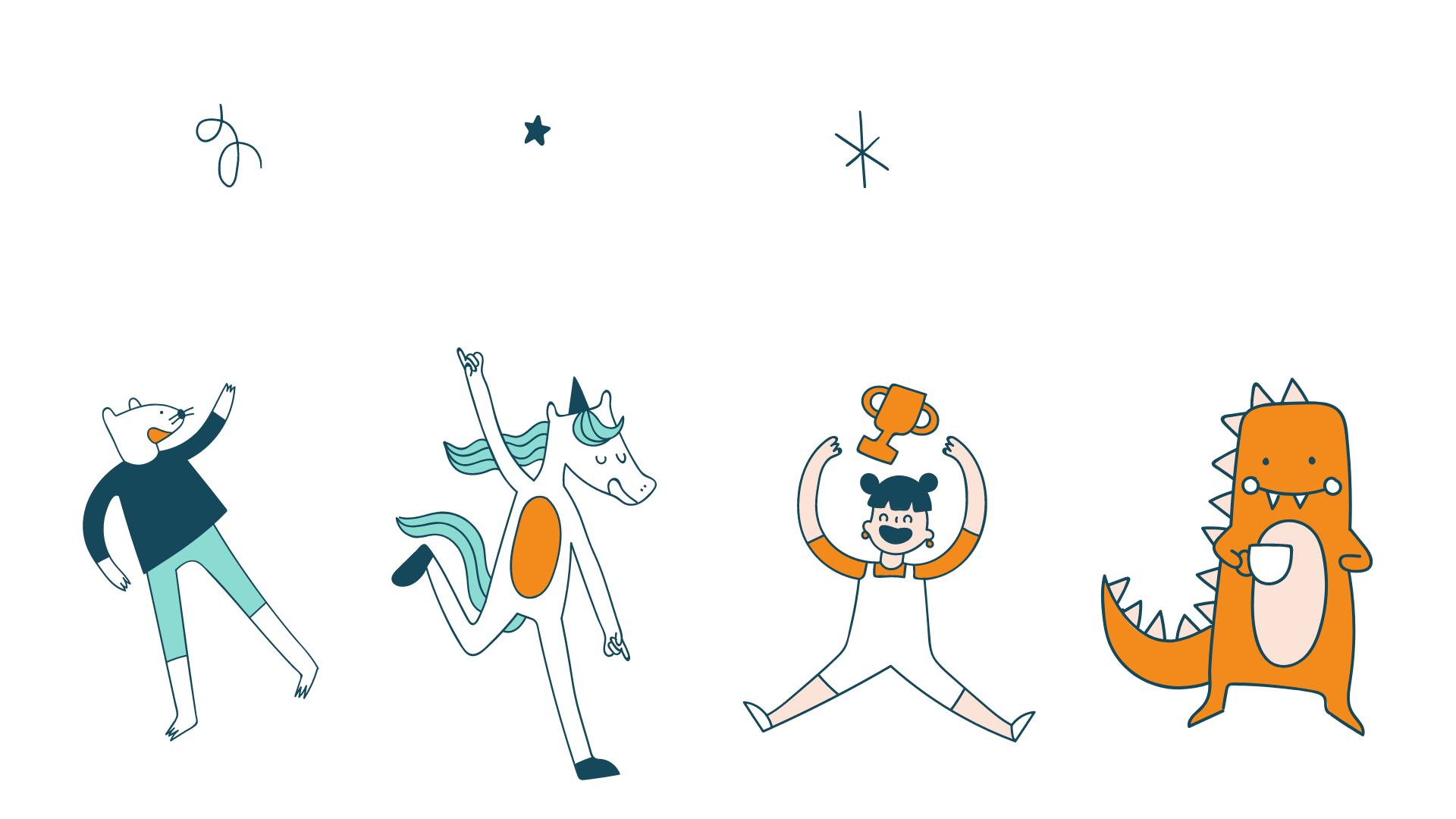 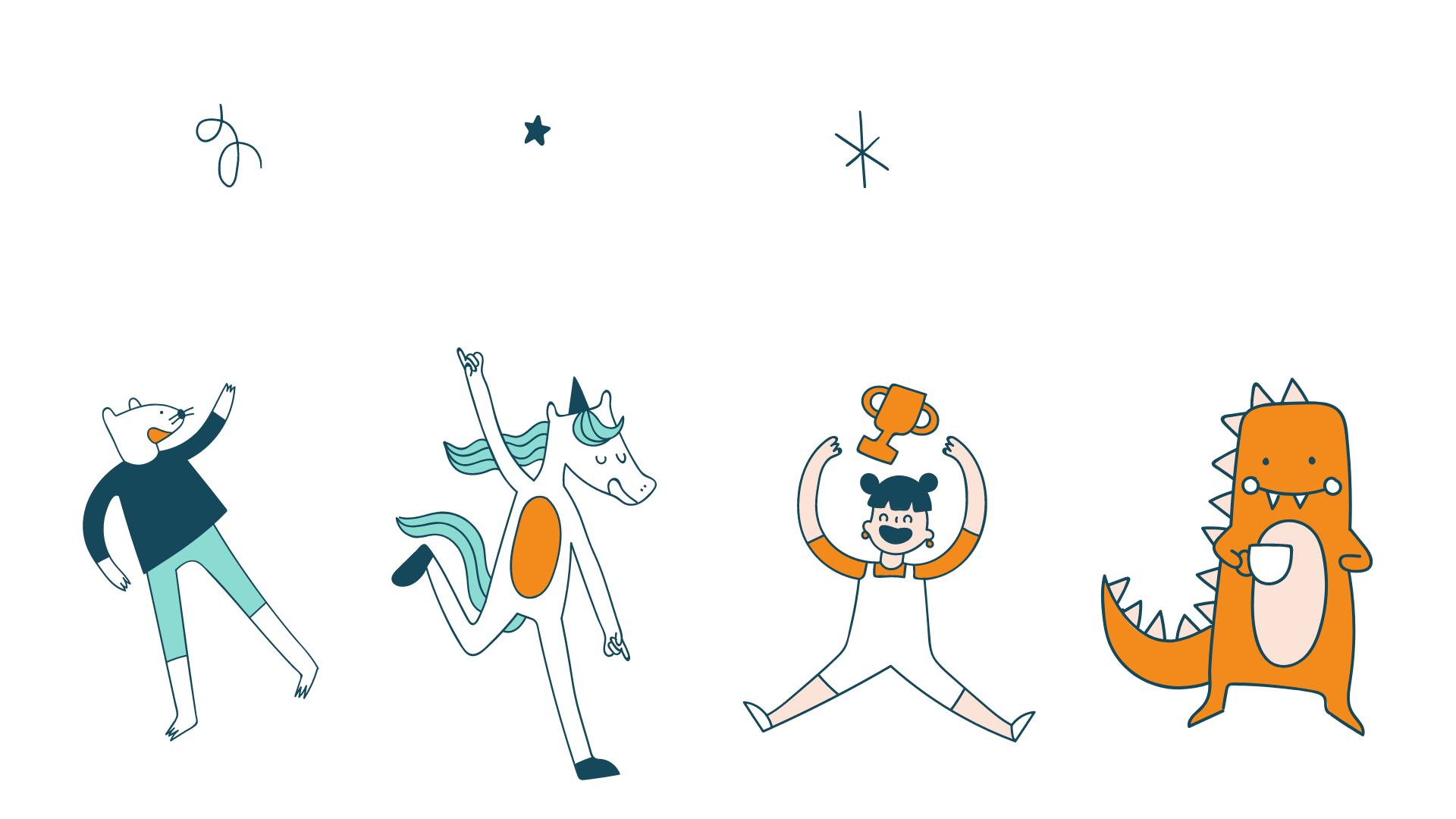 فكرة الدرس
أستكشف الضرب في عدد من رقمين .
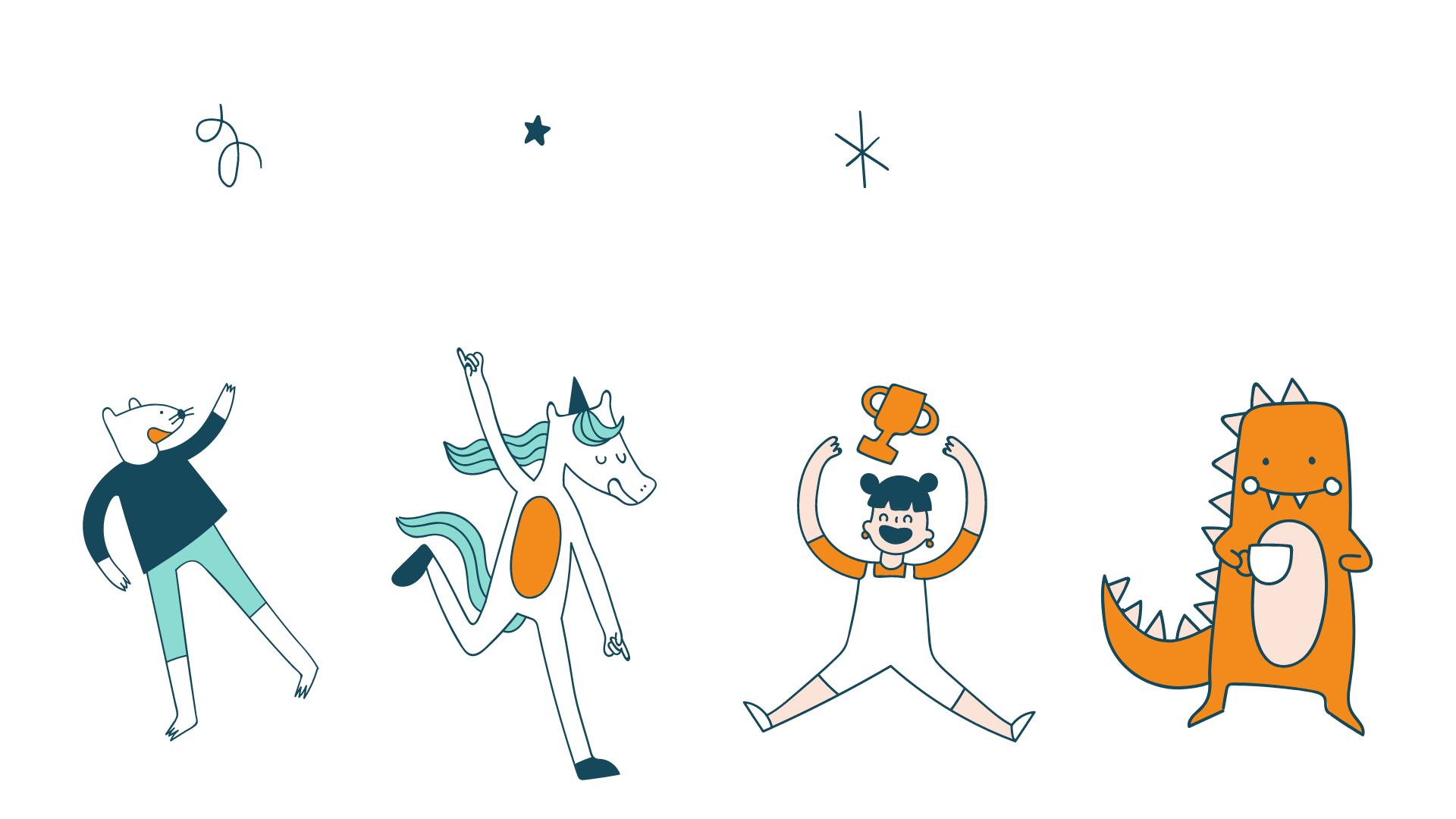 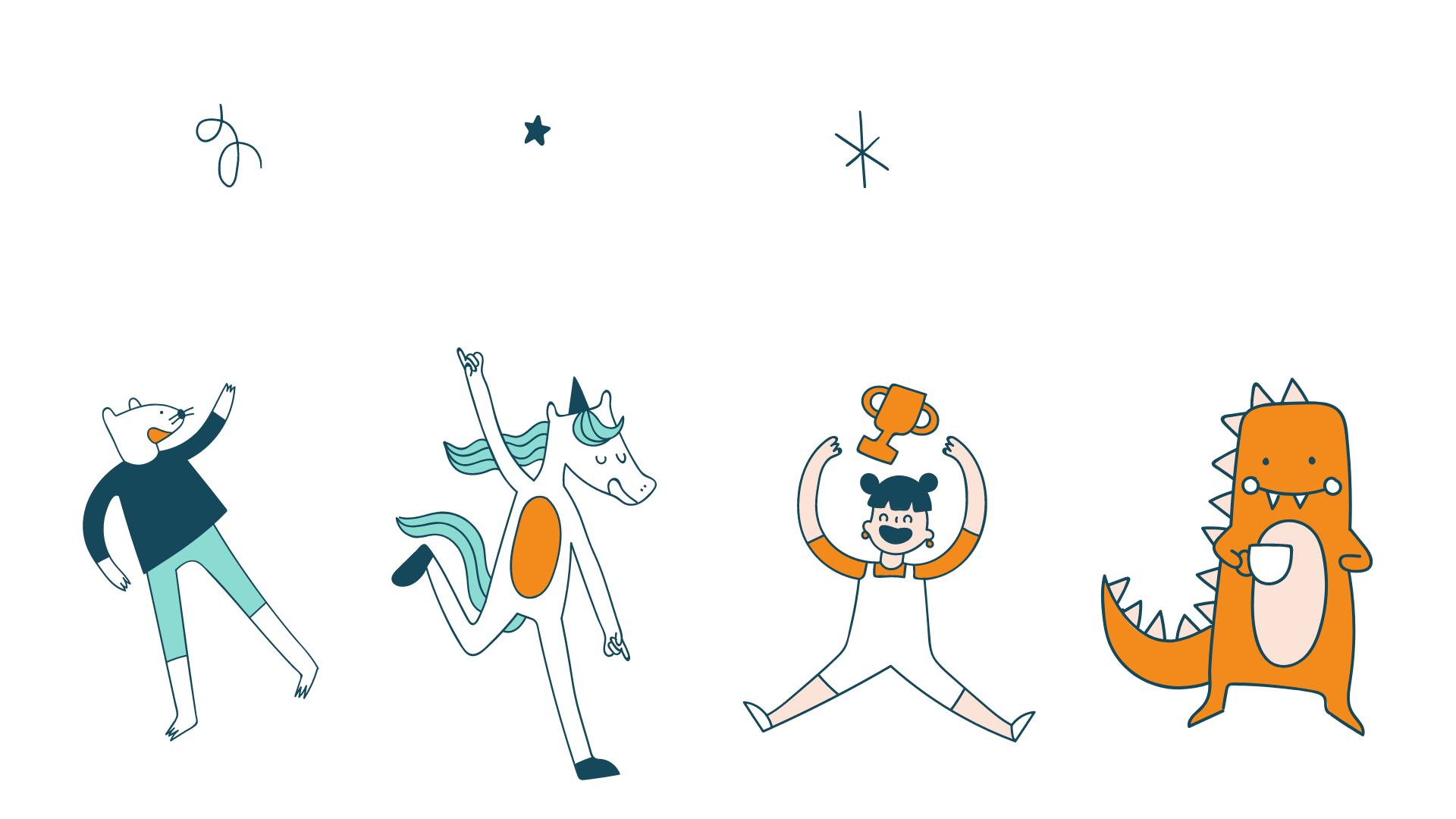 المفردات
خاصية توزيع الضرب على الجمع
190
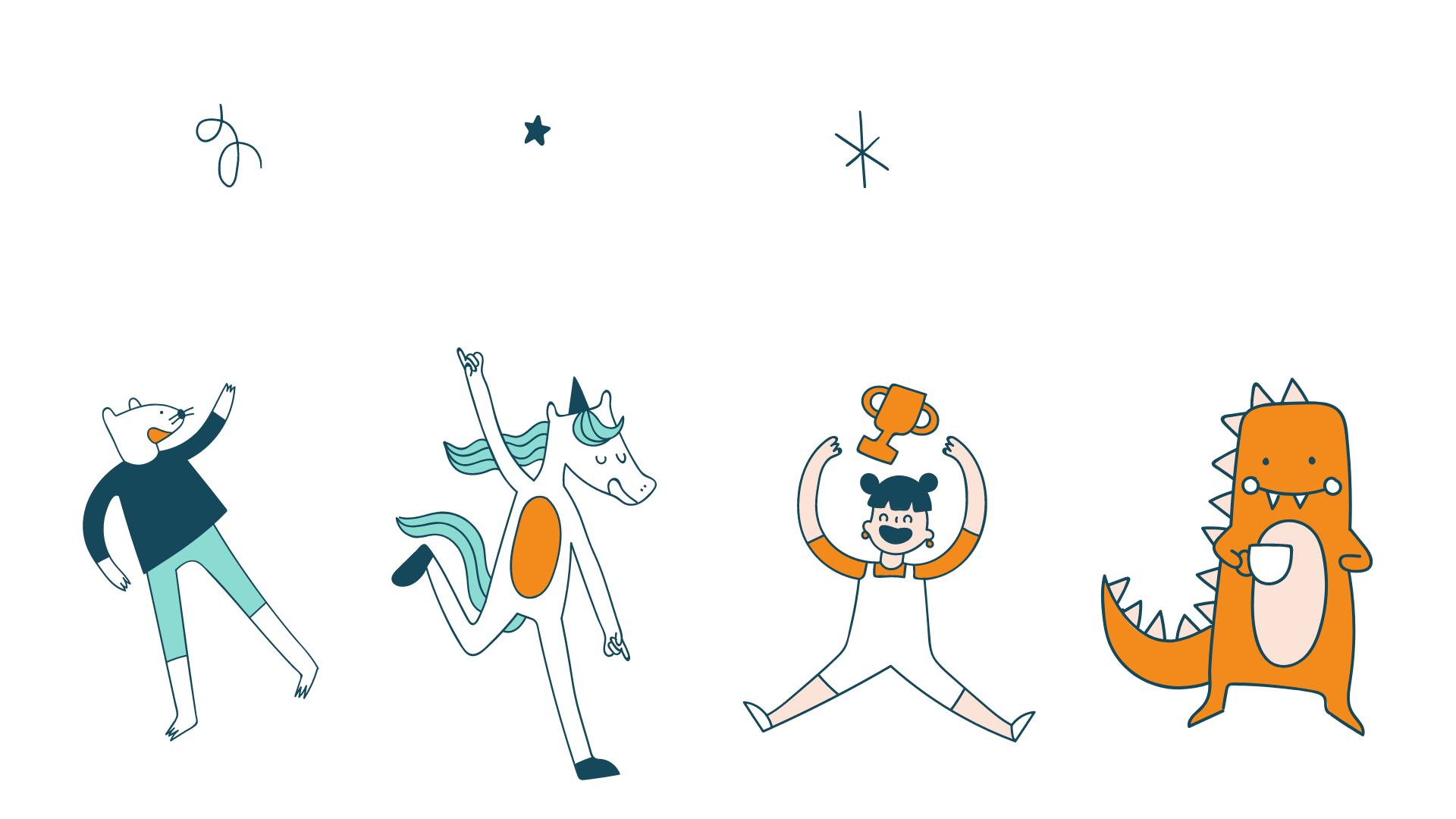 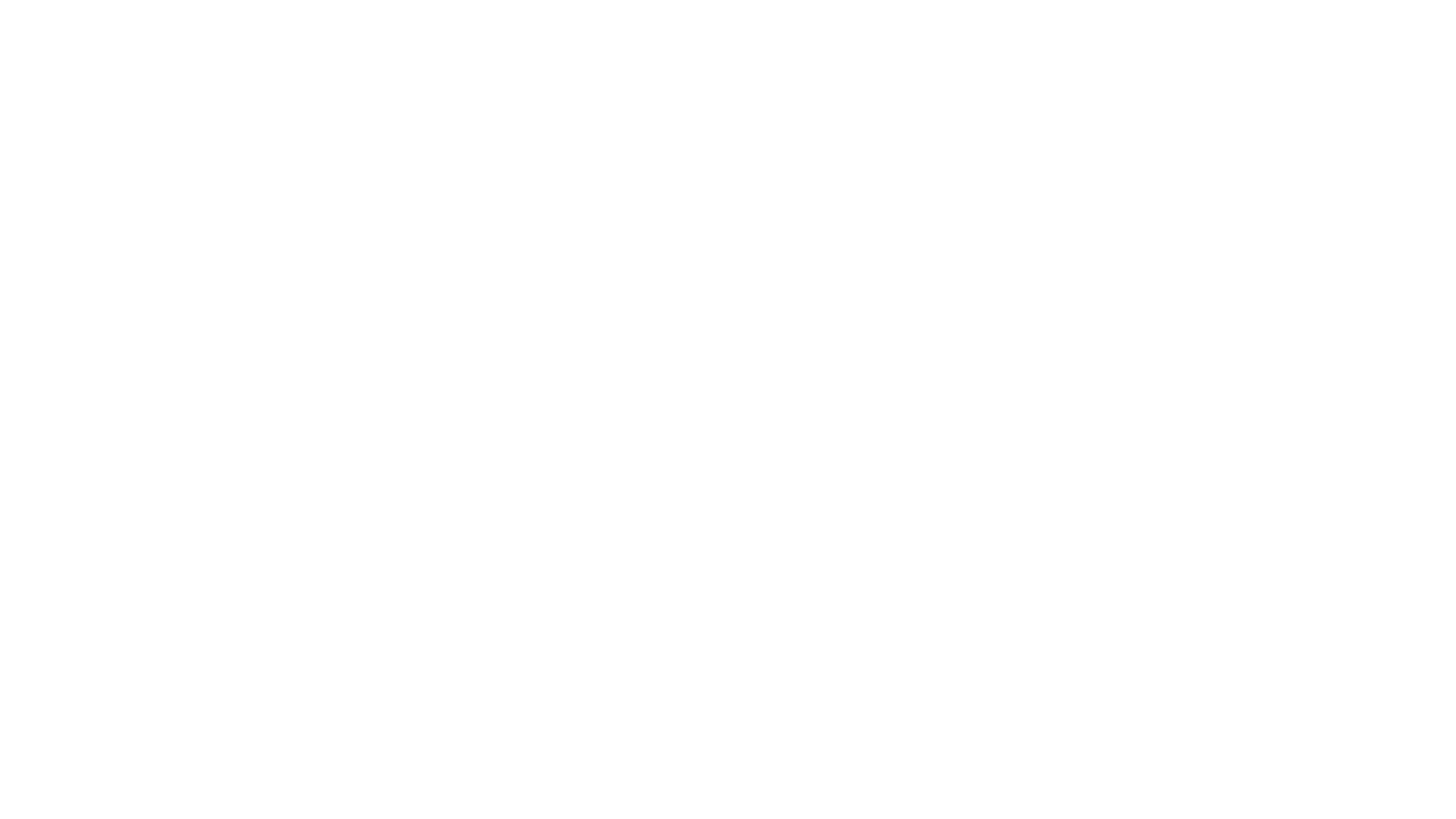 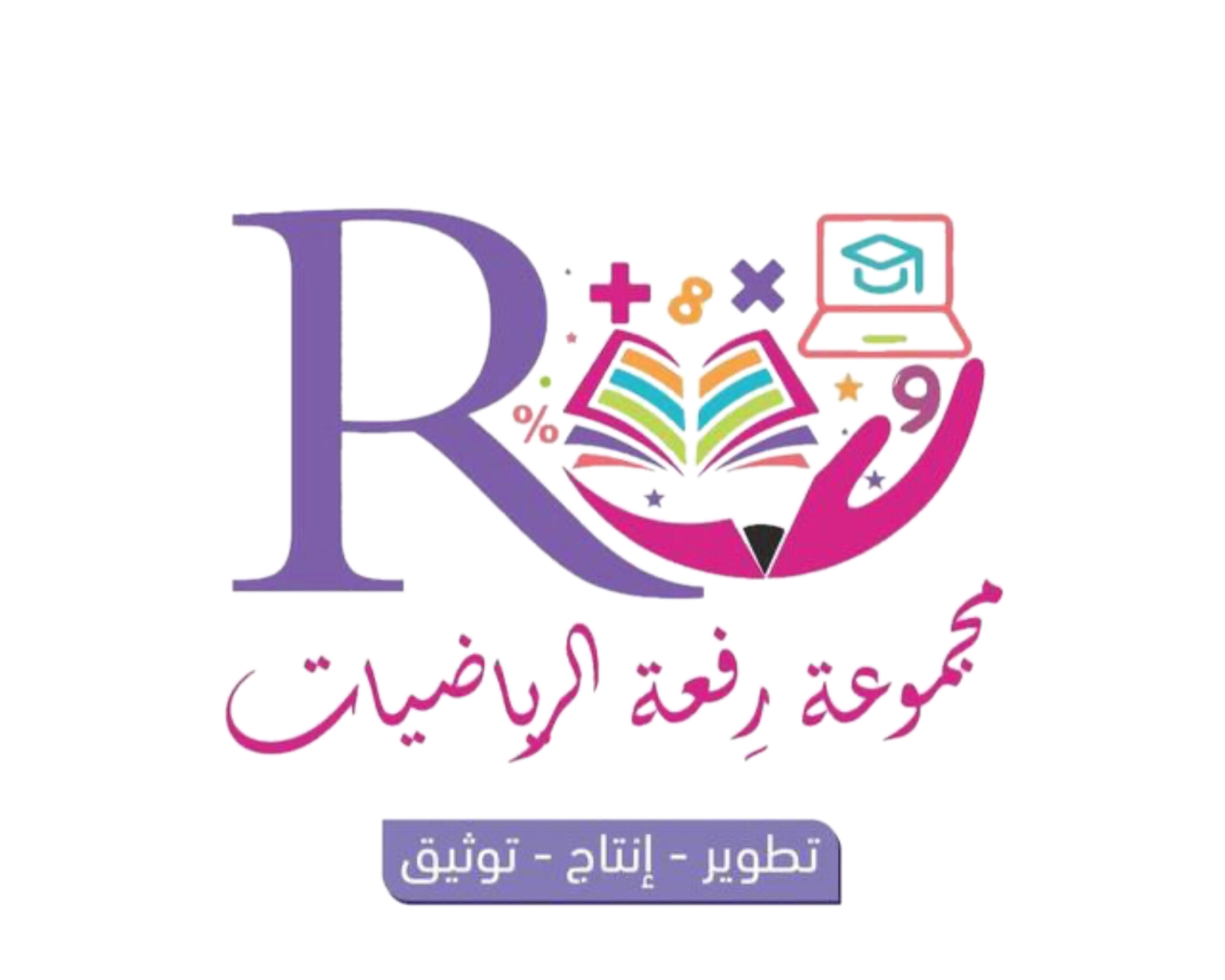 المفردات
يمكن استعمال خاصية توزيع الضرب على الجمع لتجزئ عوامل الضرب لإيجاد الناتج .
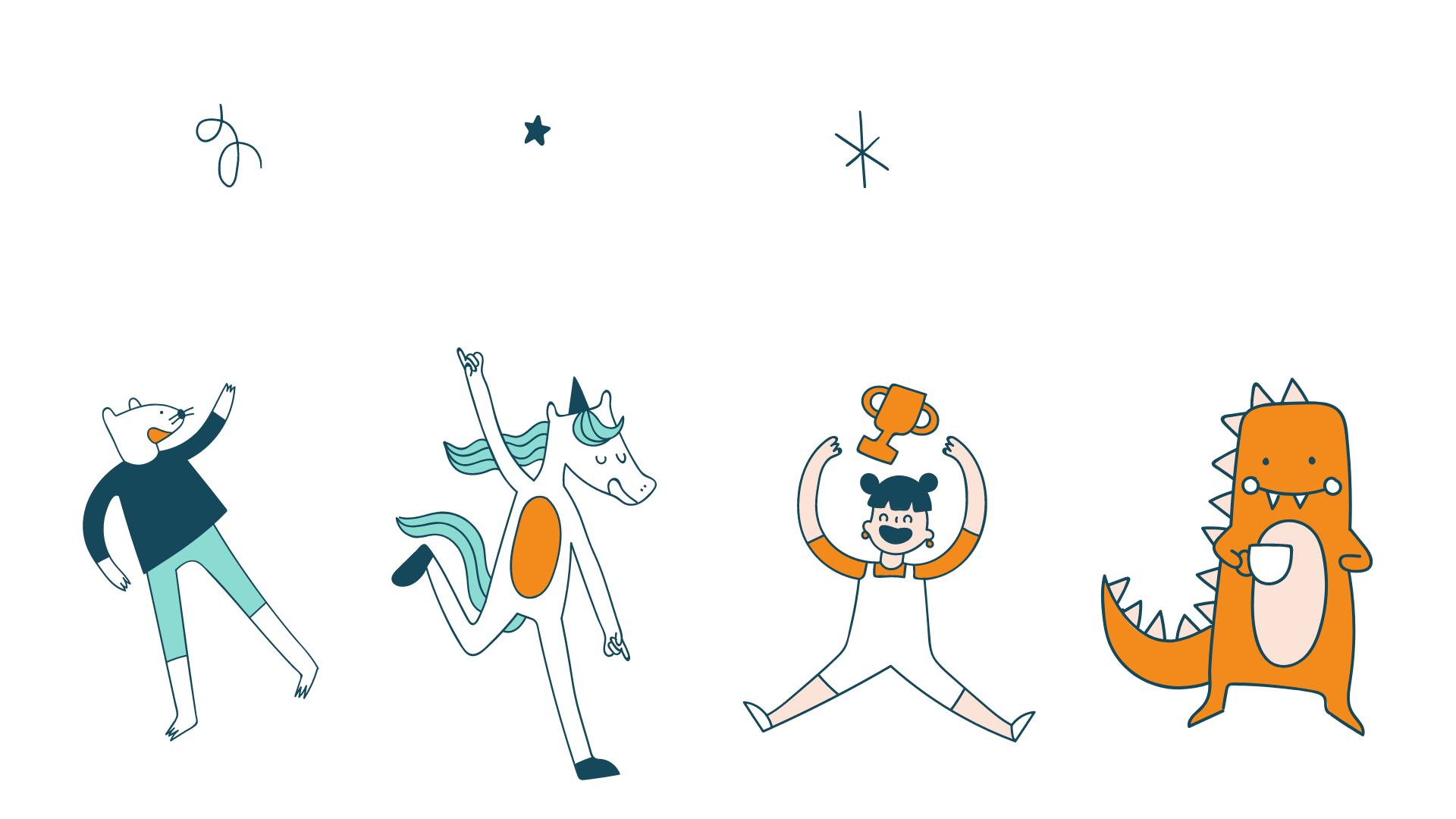 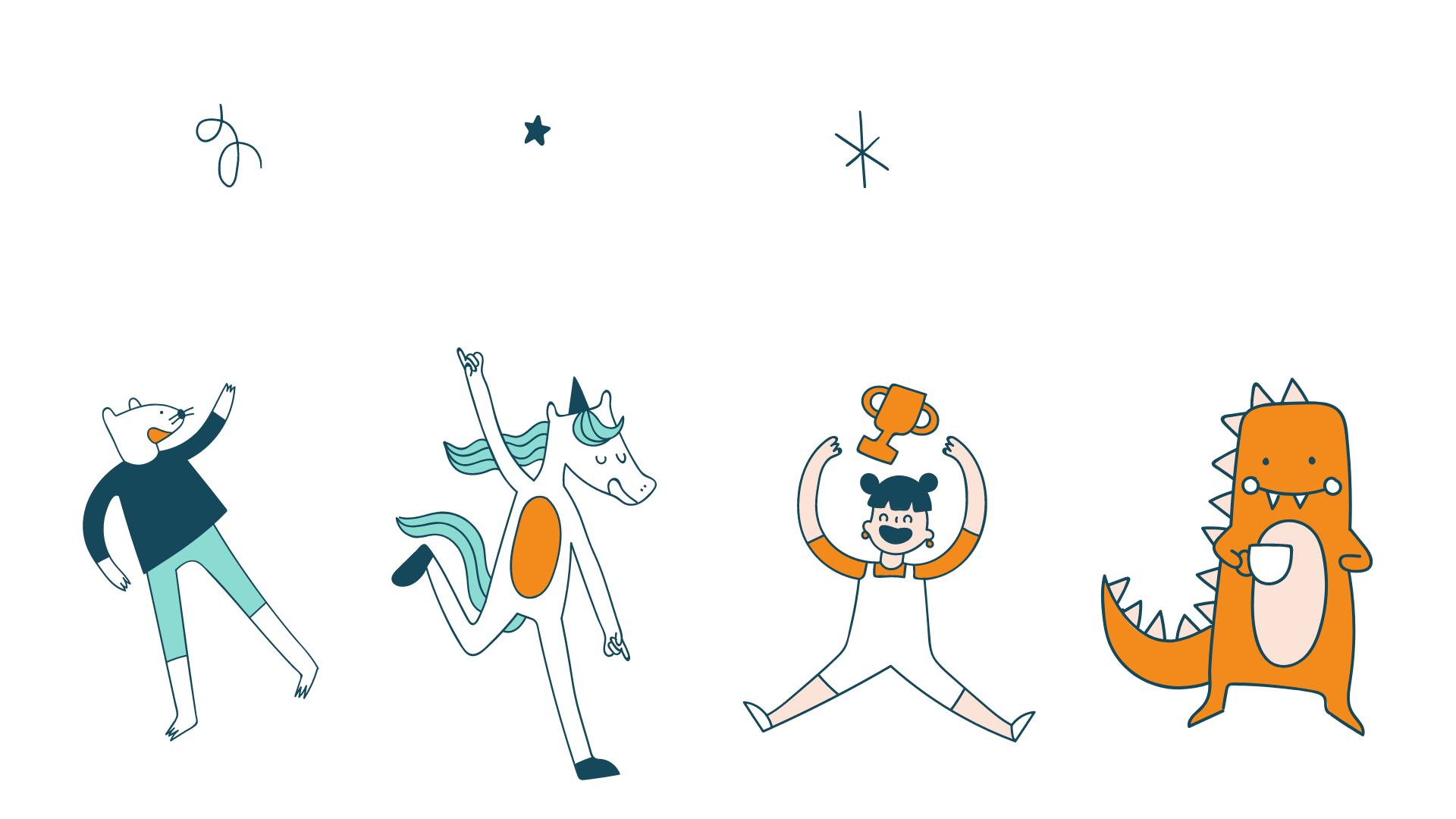 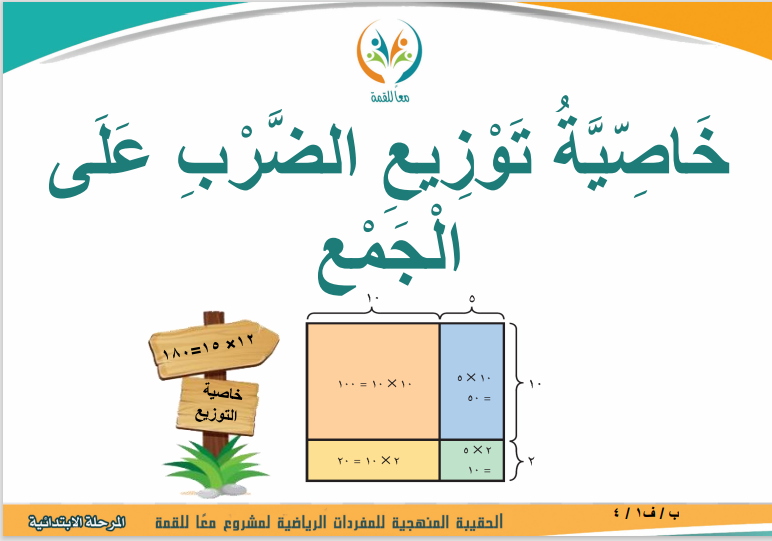 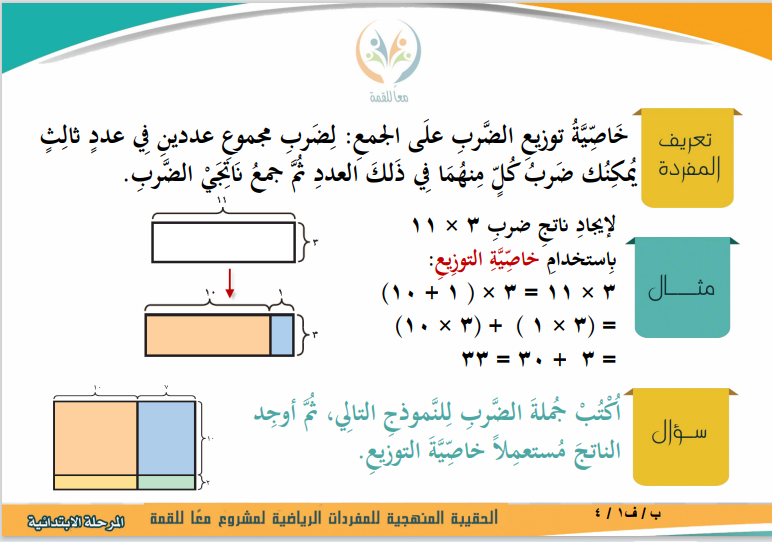 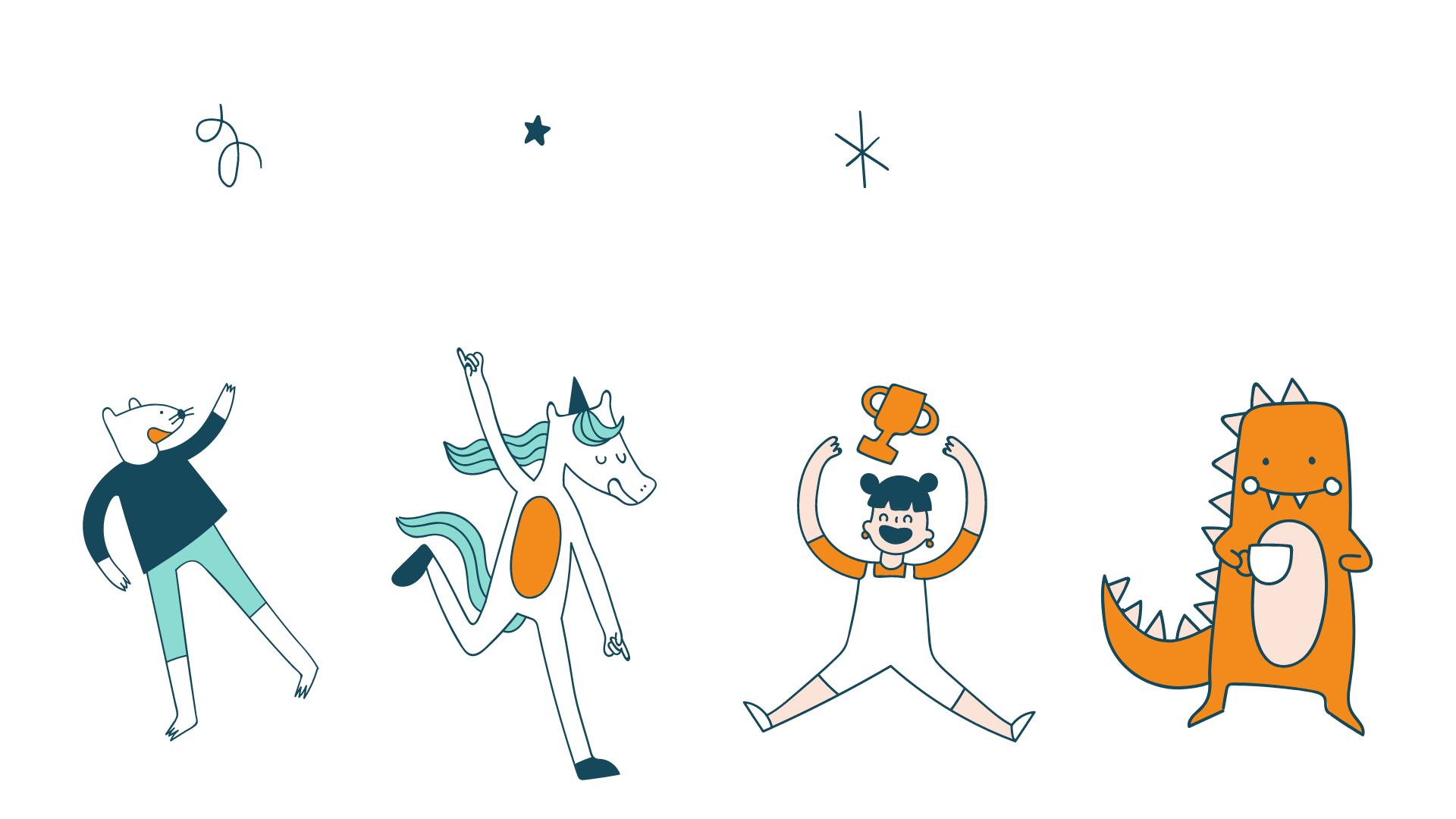 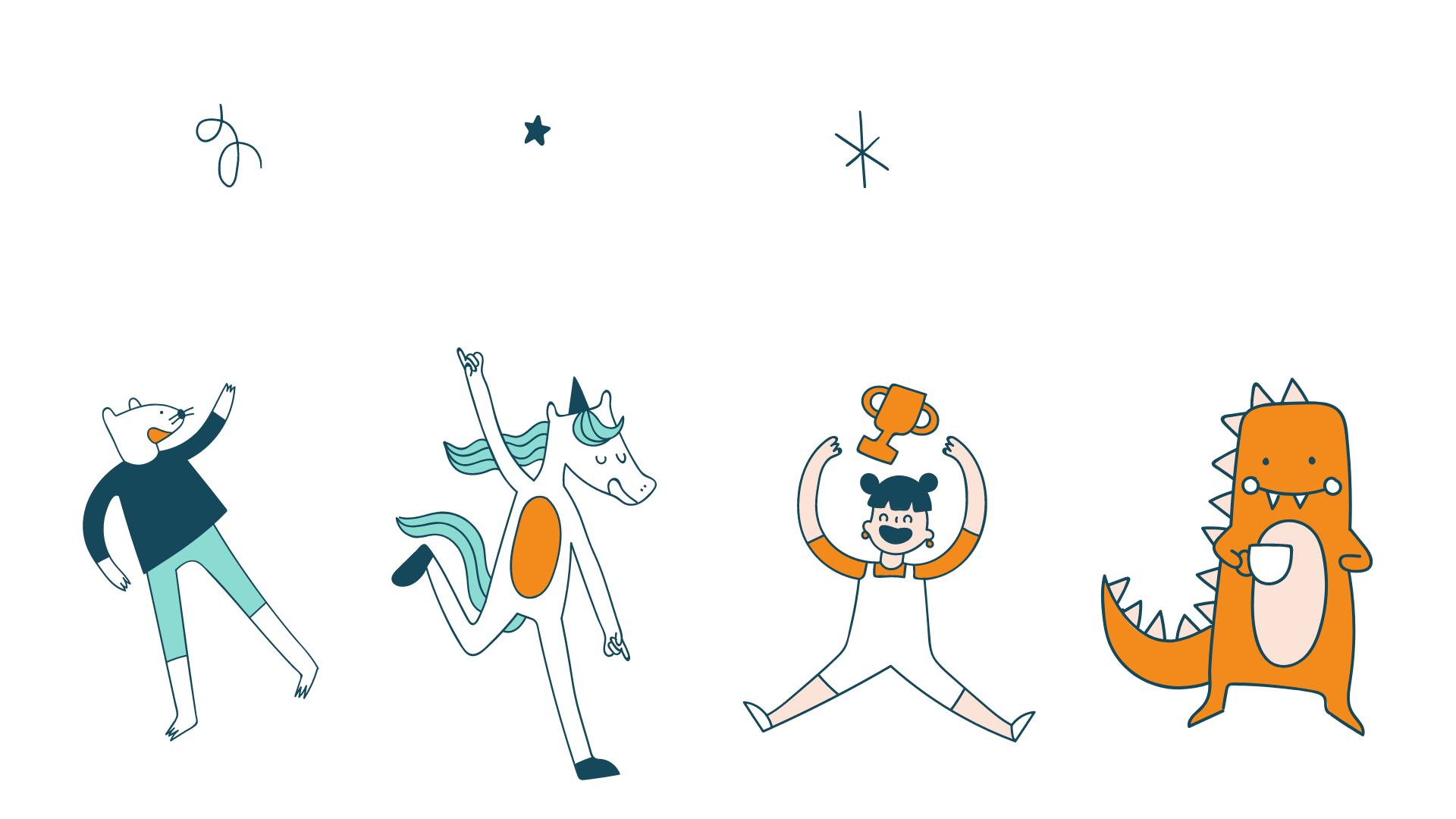 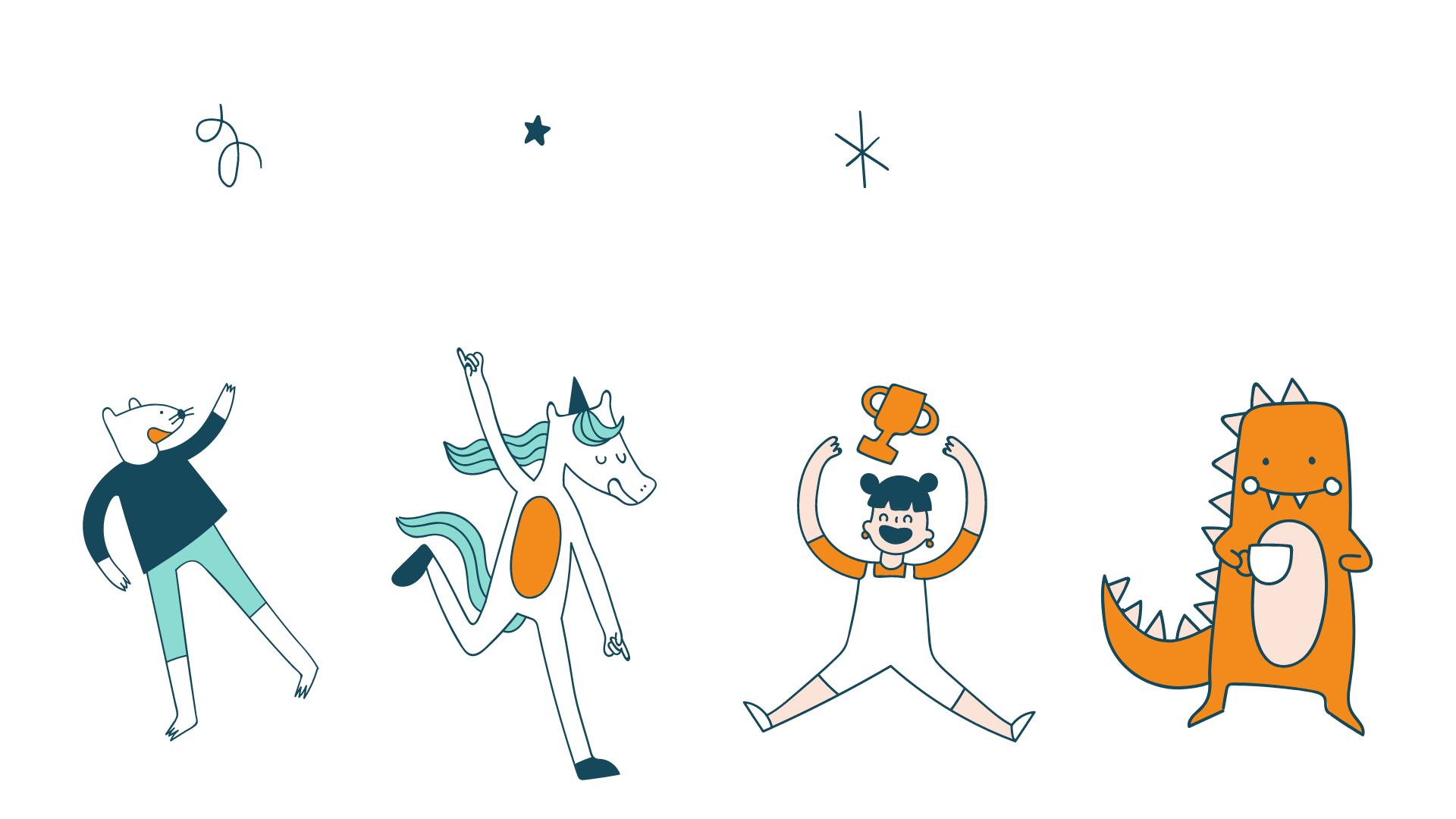 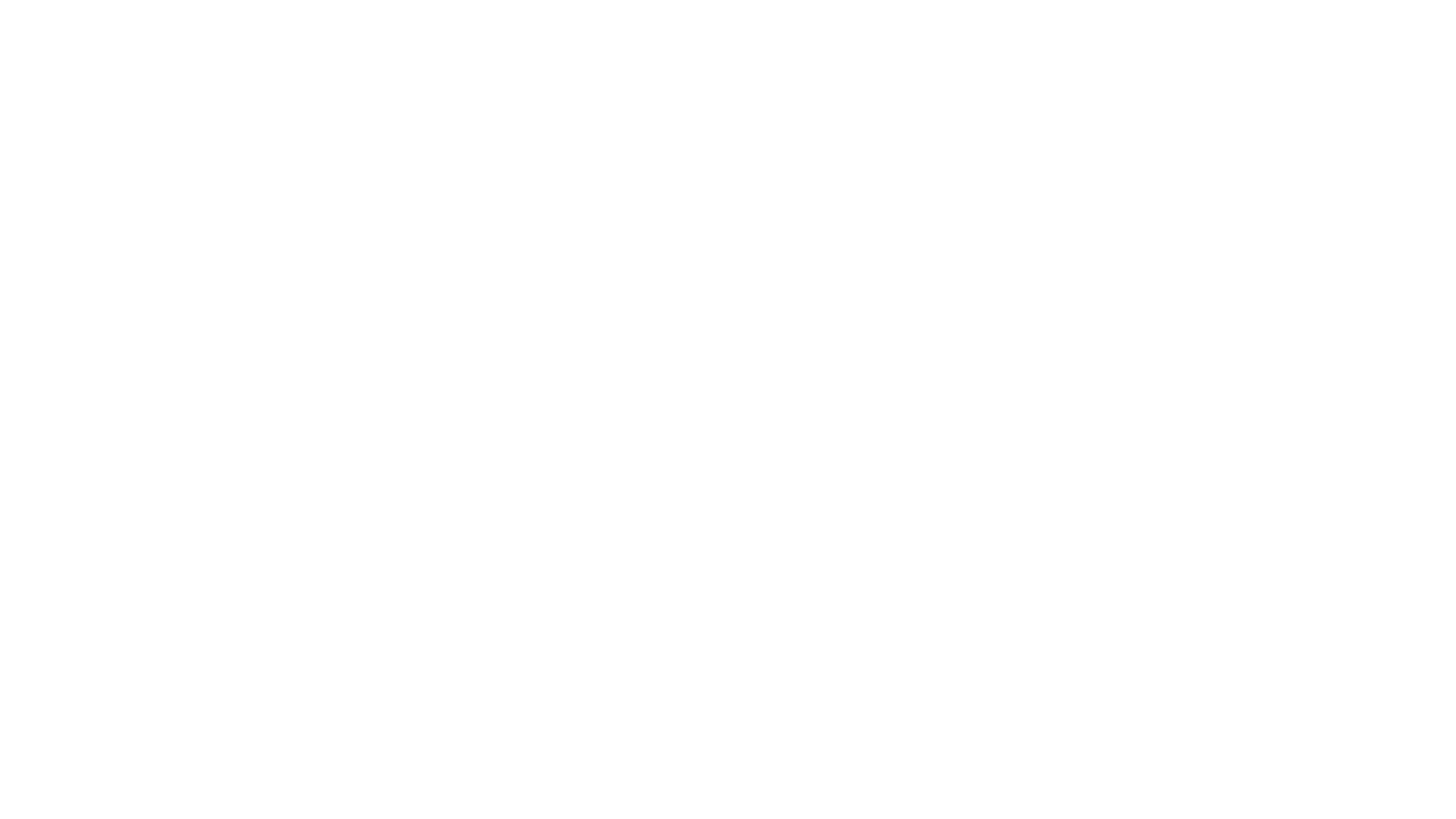 نشاط
الطريقة 1 / نموذج المستطيل
أوجد ناتج 12 × 15 .
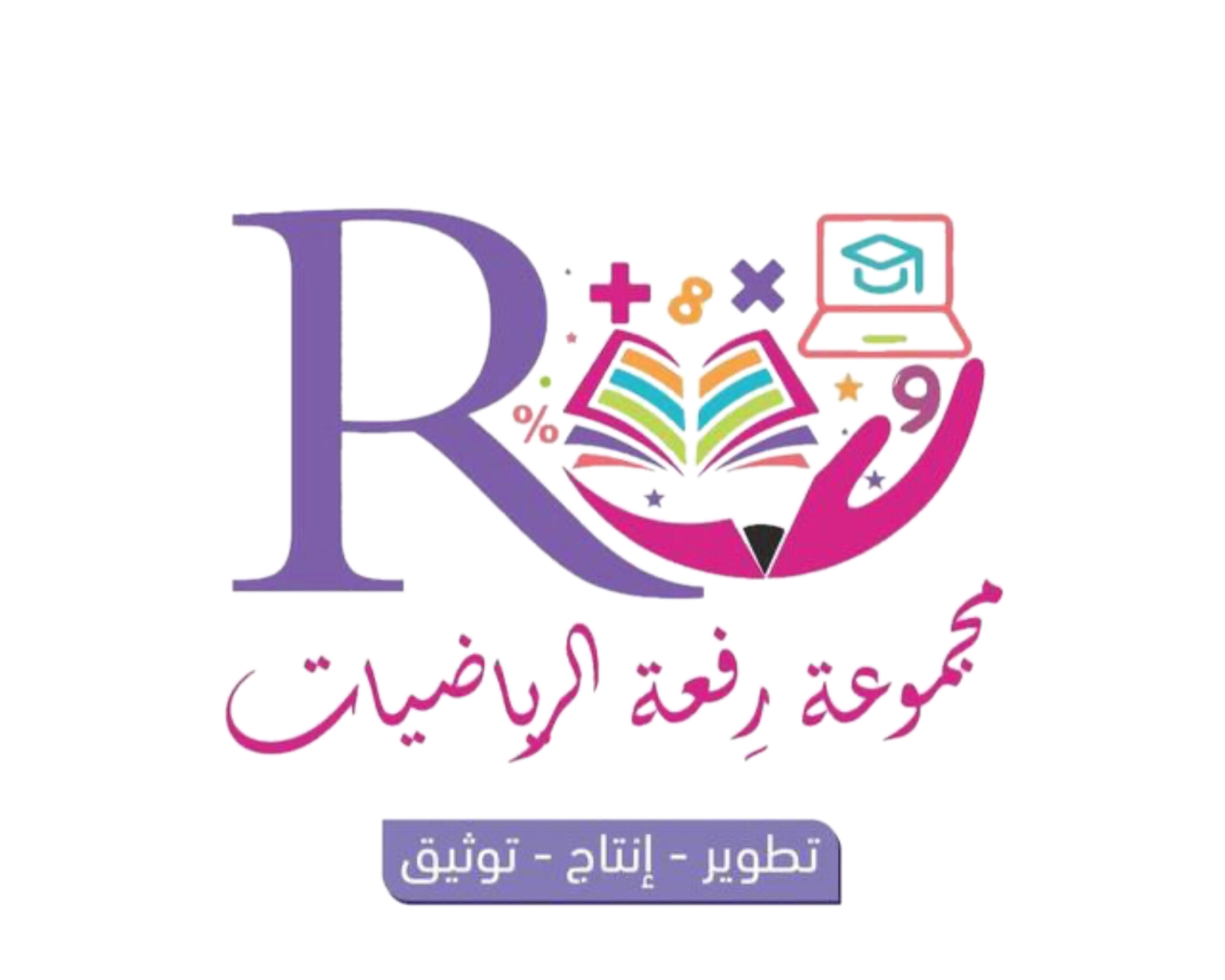 15
5
10
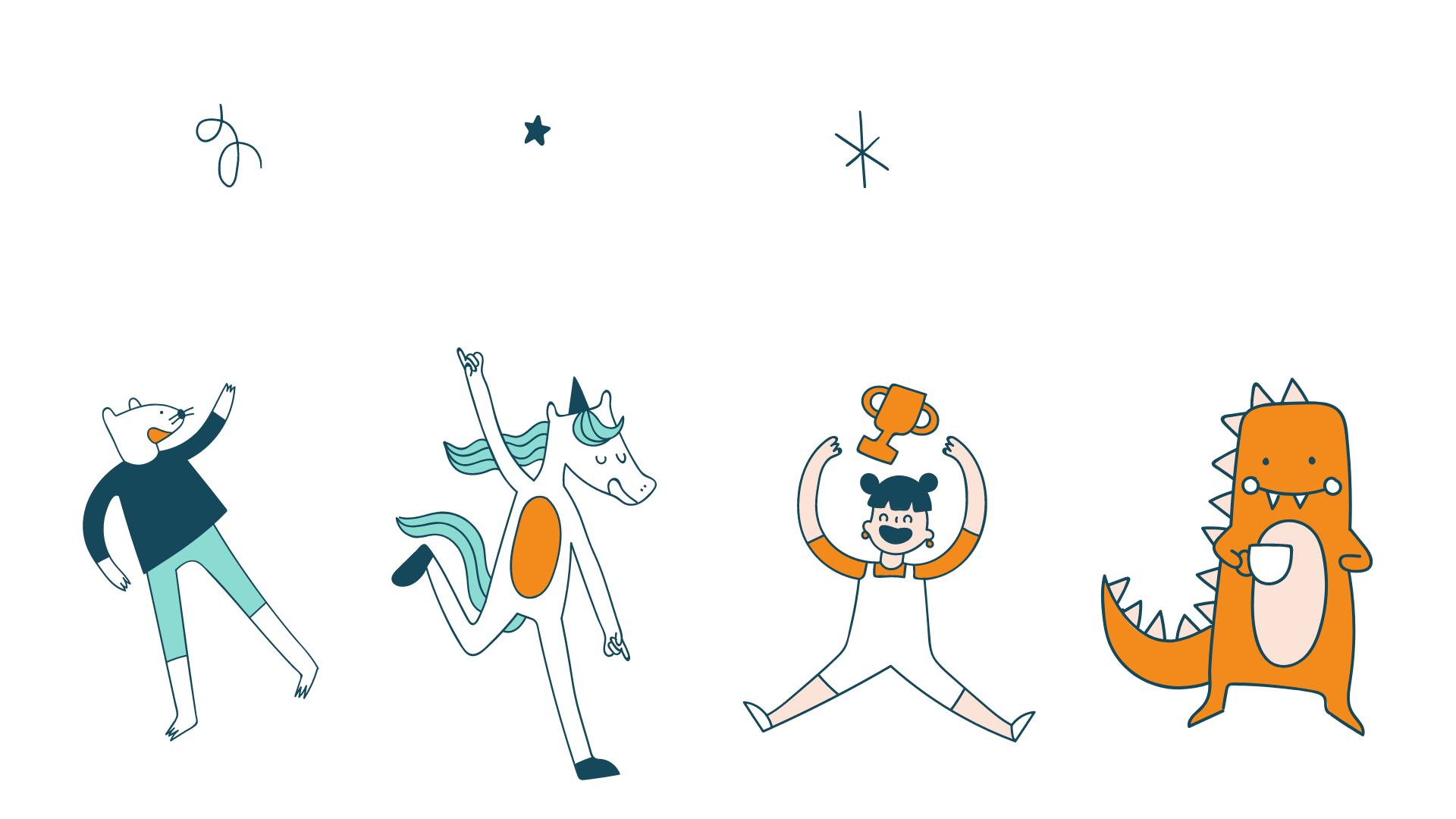 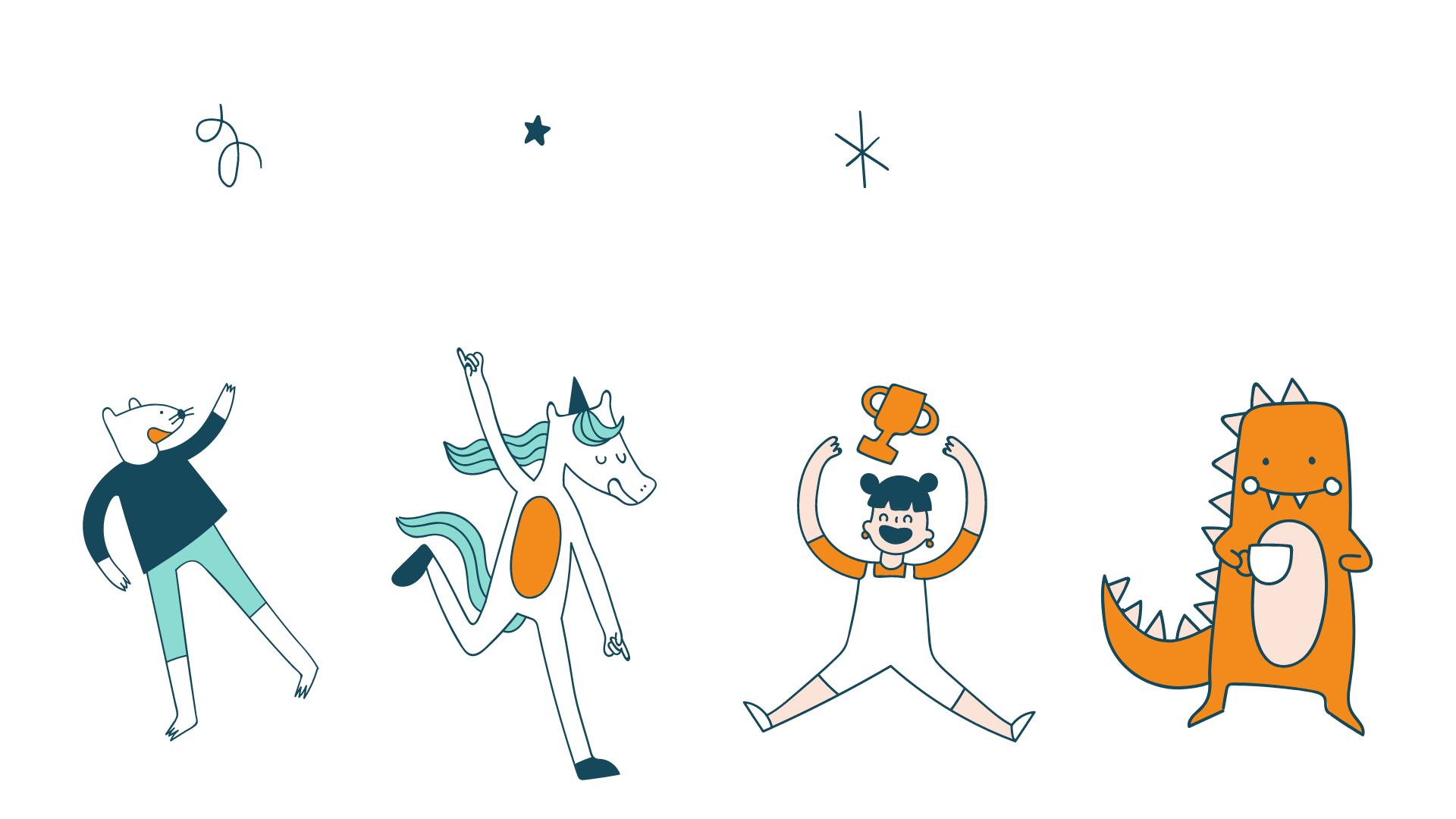 10
50
100
12
2
10
20
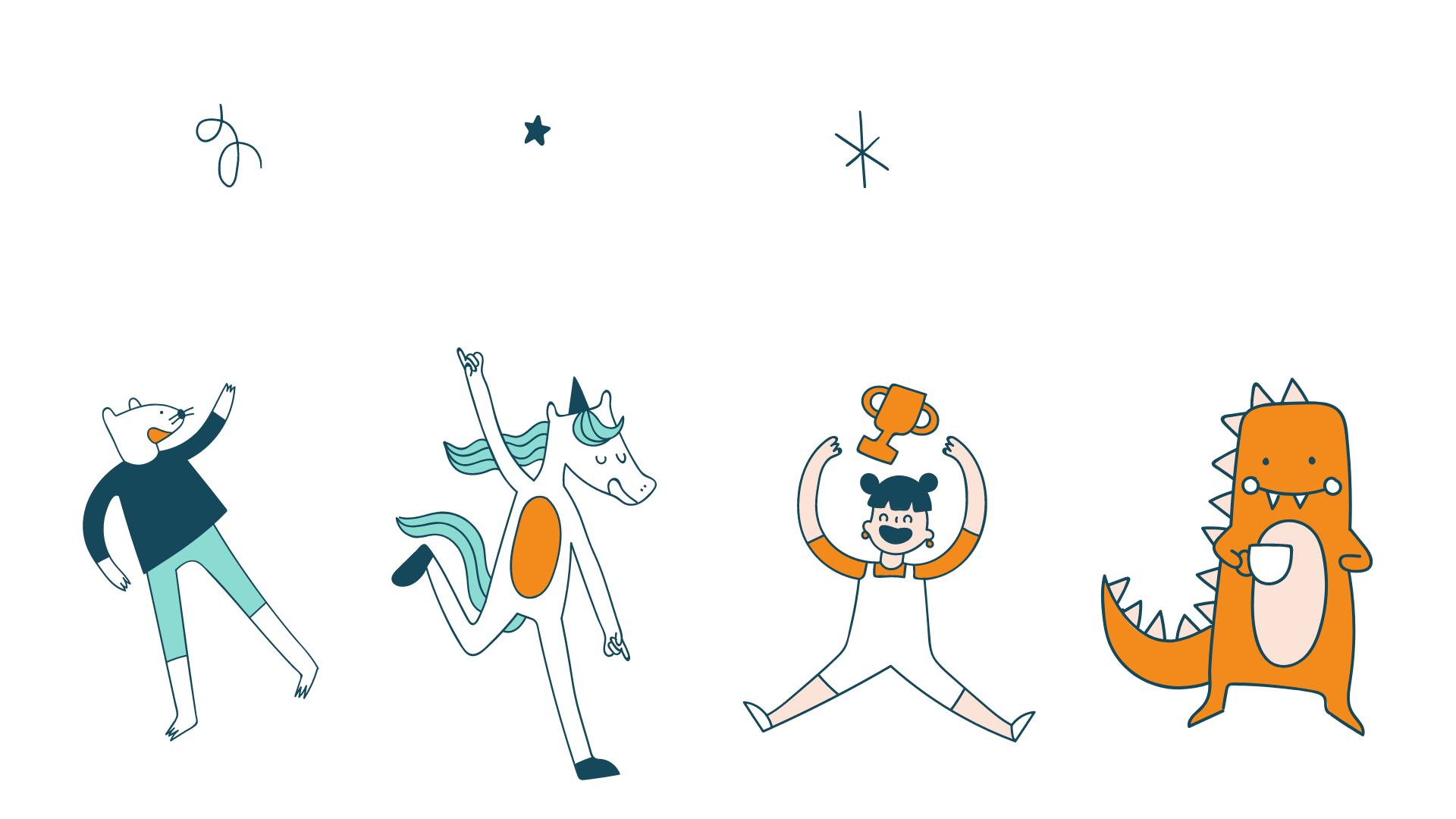 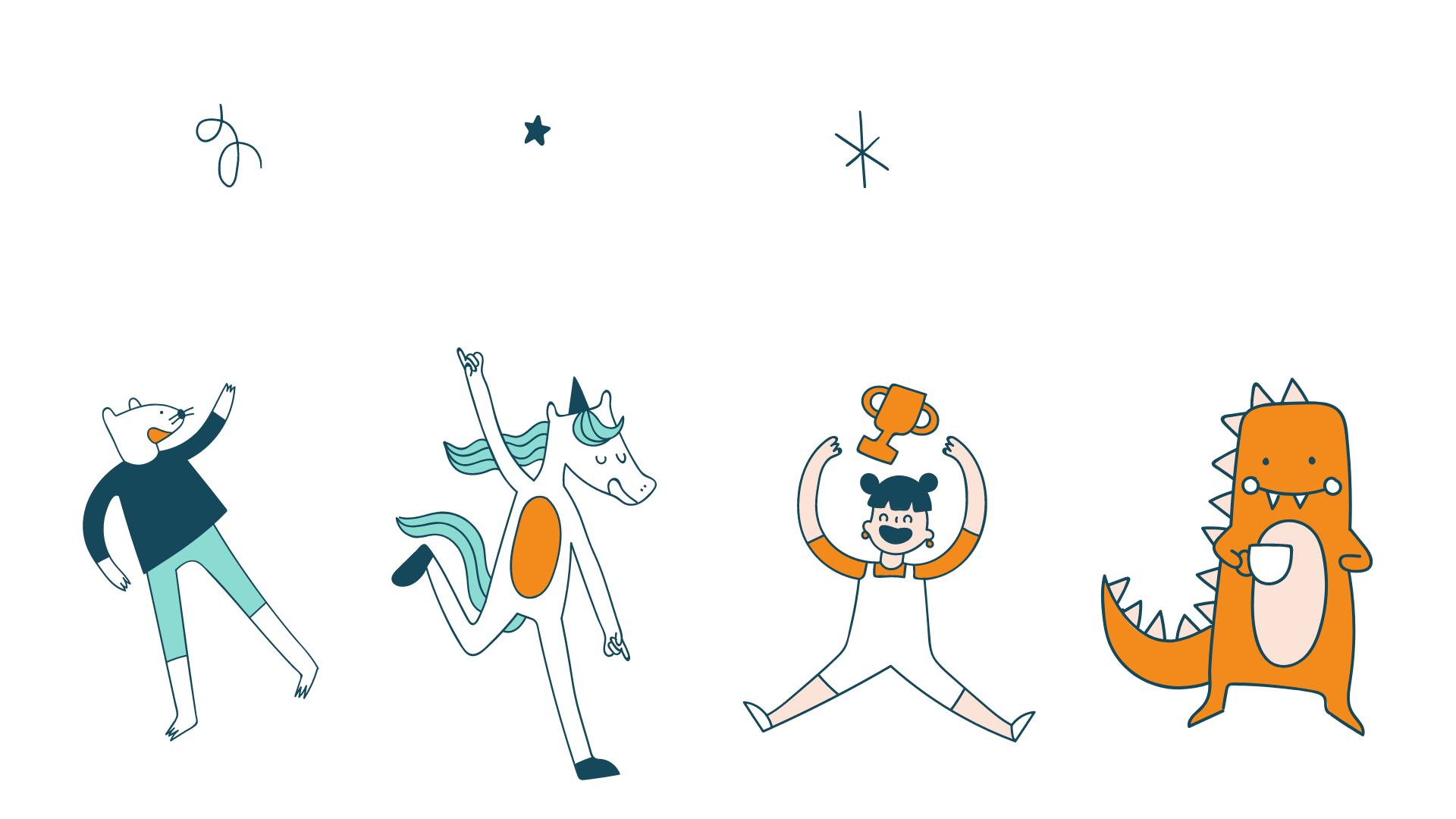 50
10 × 5
=
=
10 × 10
100
=
2 × 5
10
190
2 × 10
=
20
1
8
0
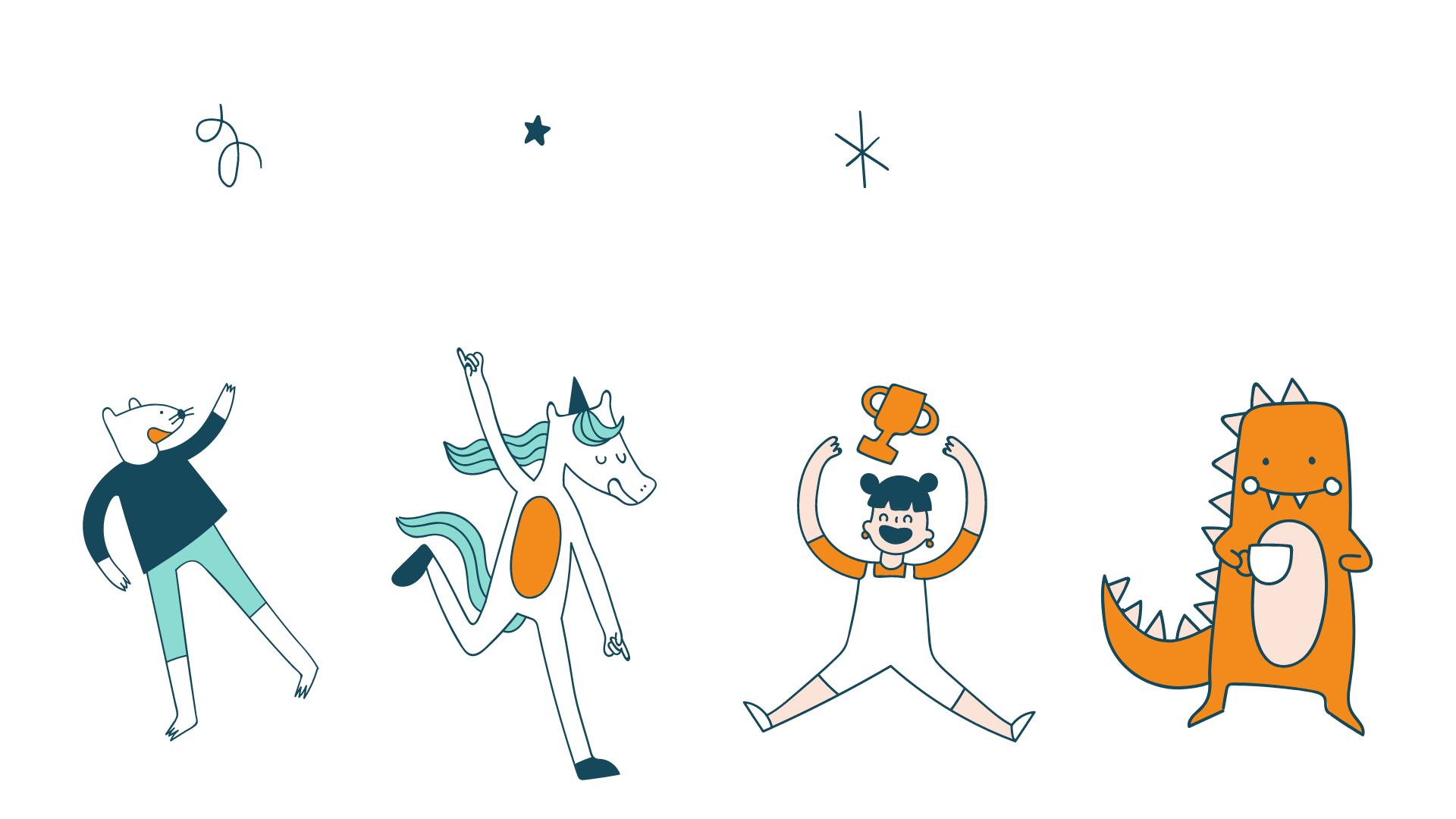 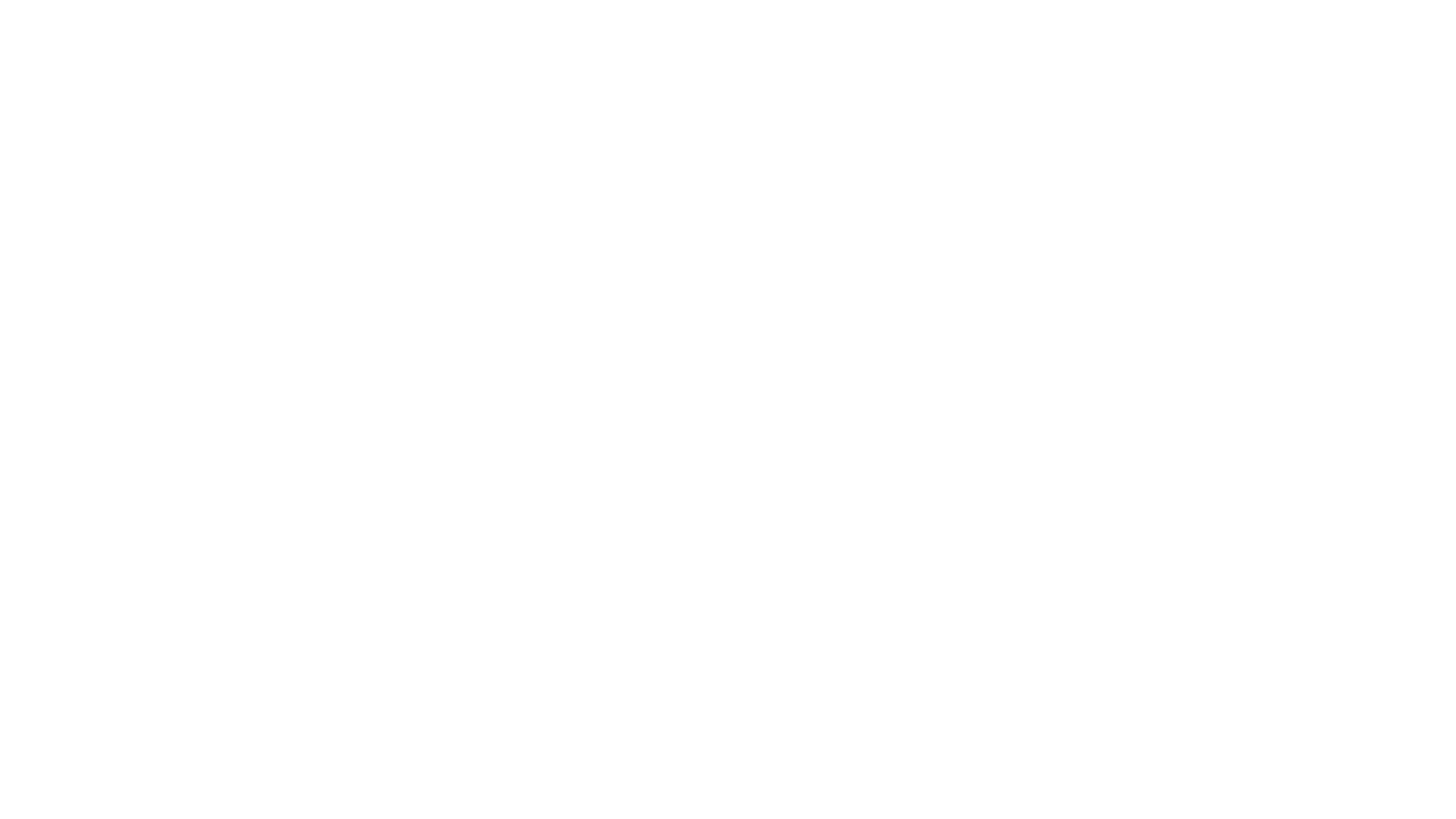 نشاط
الطريقة 2 / خاصية التوزيع
أوجد ناتج 12 × 15 .
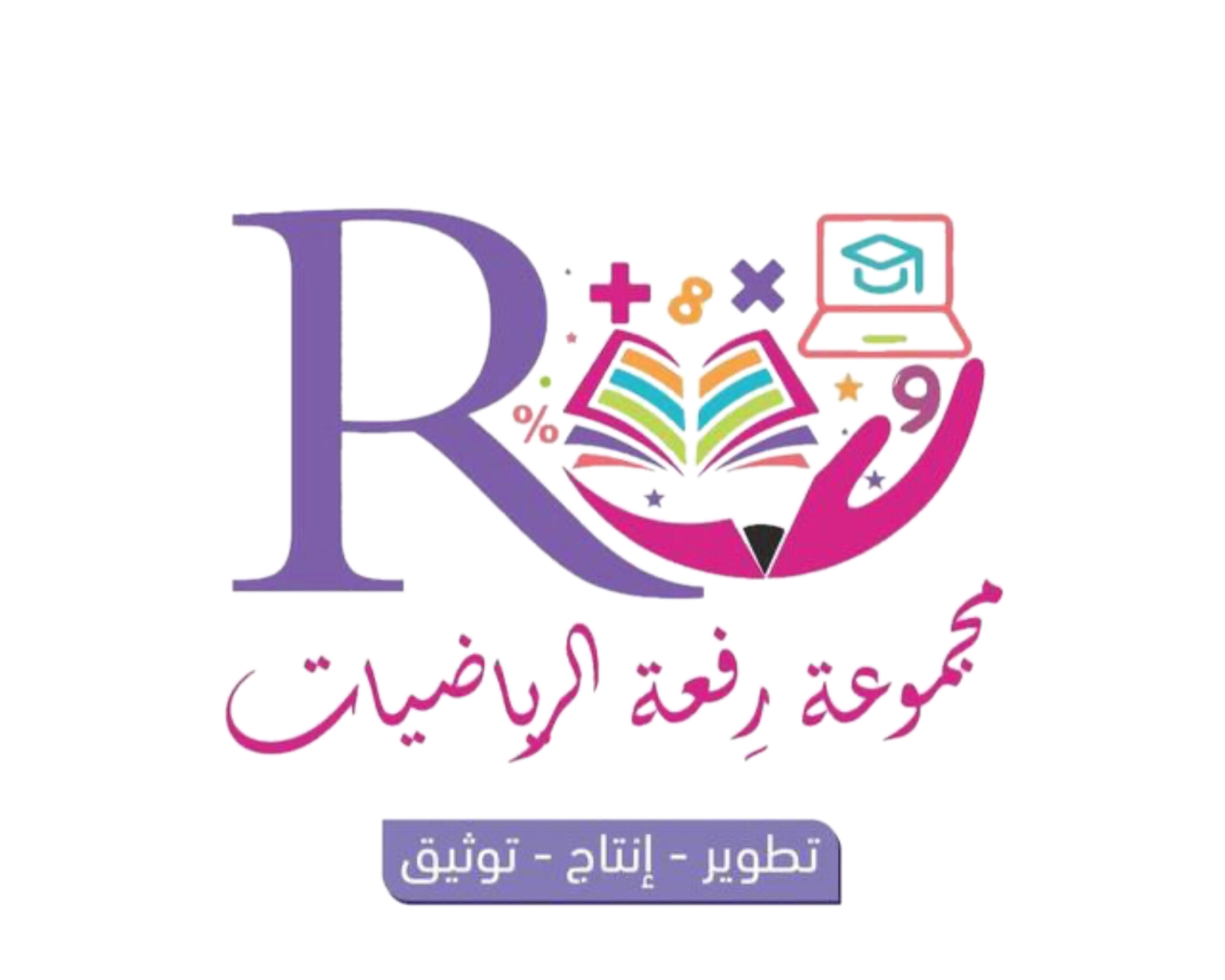 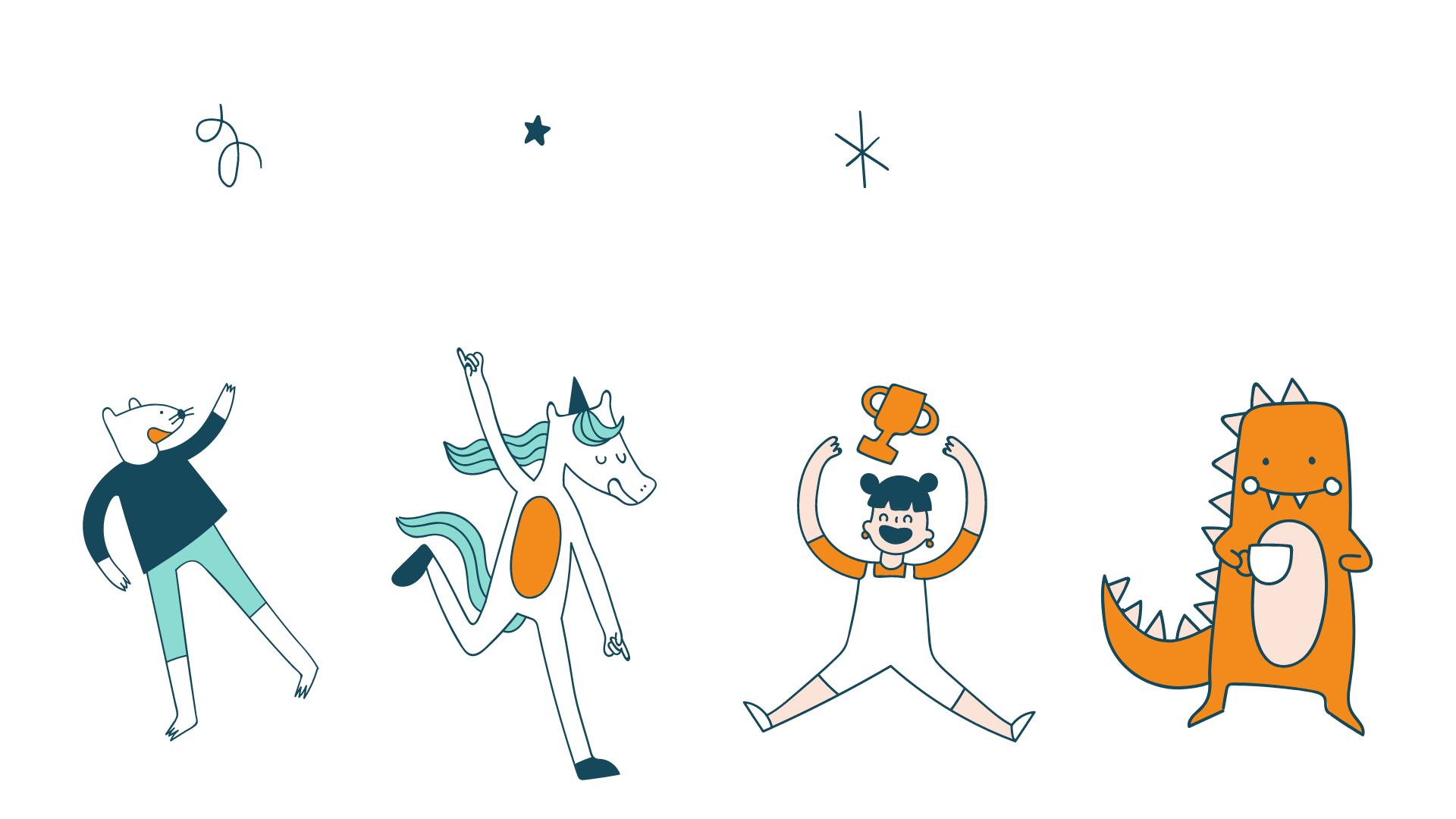 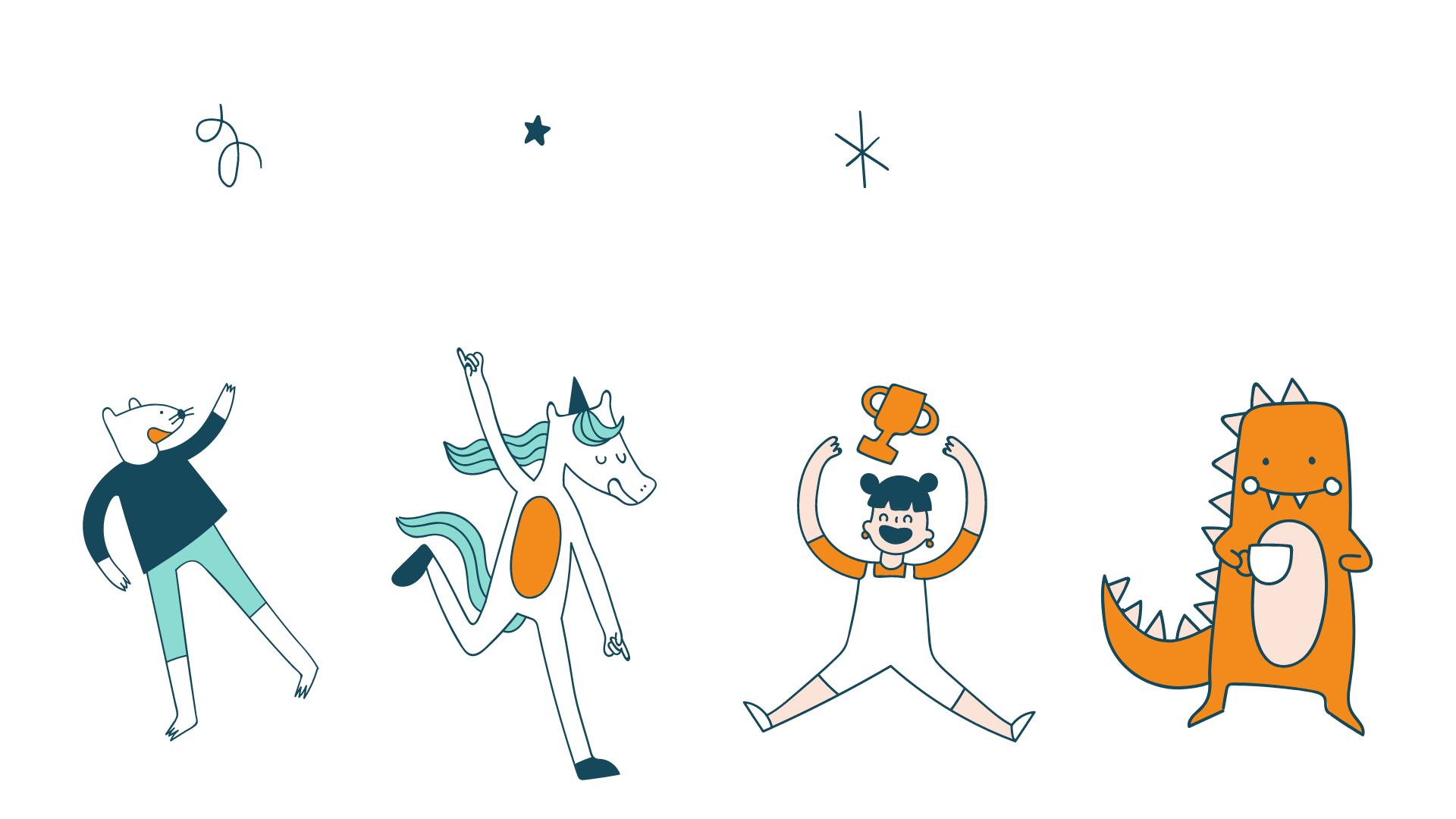 ( 2 + 10 )
12 × 15 =
× 15
( 10 × 15 )
( 2 × 15 )
+
=
2 × (5 + 10 )
10 × (5 + 10 )
=
+
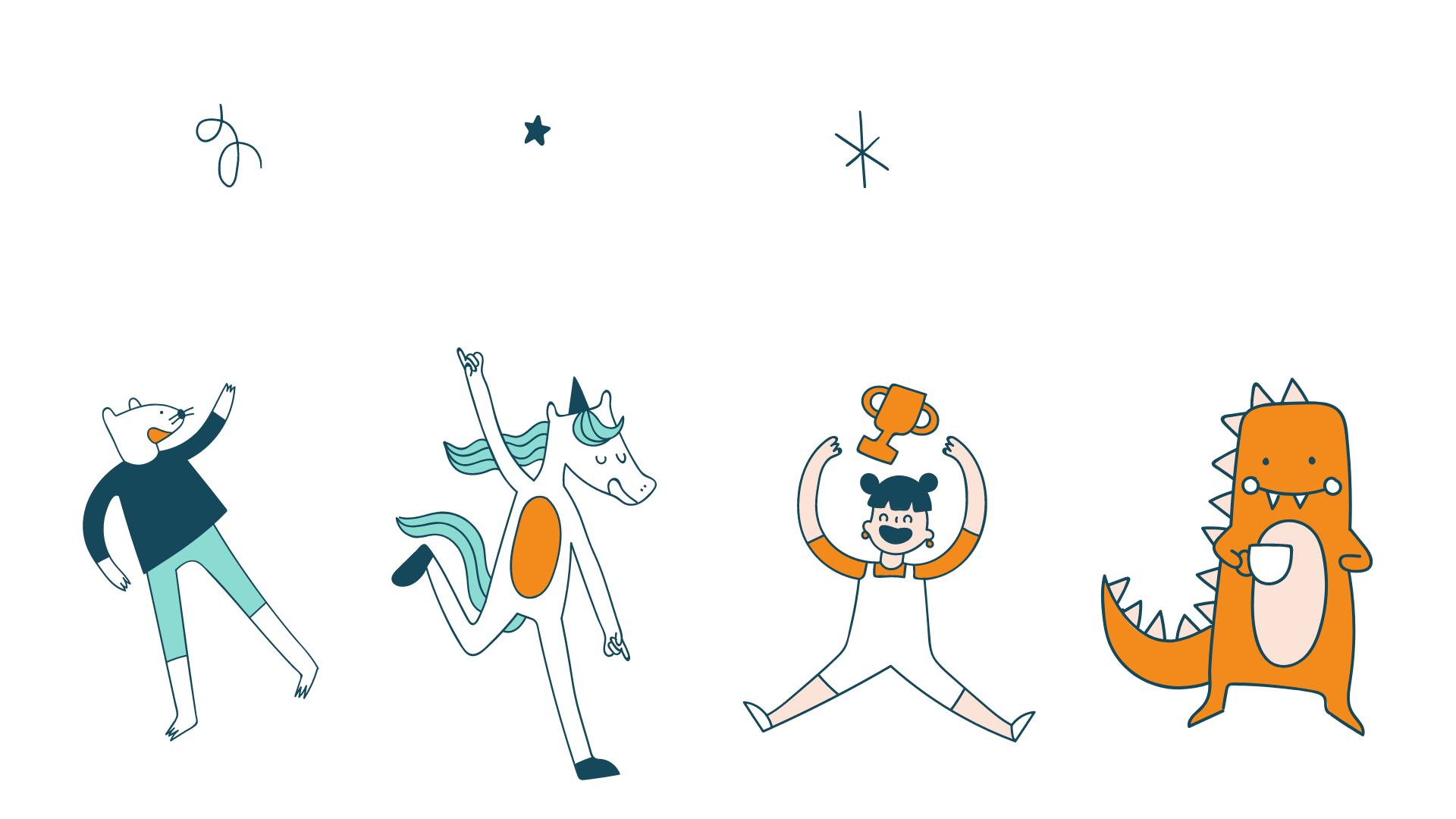 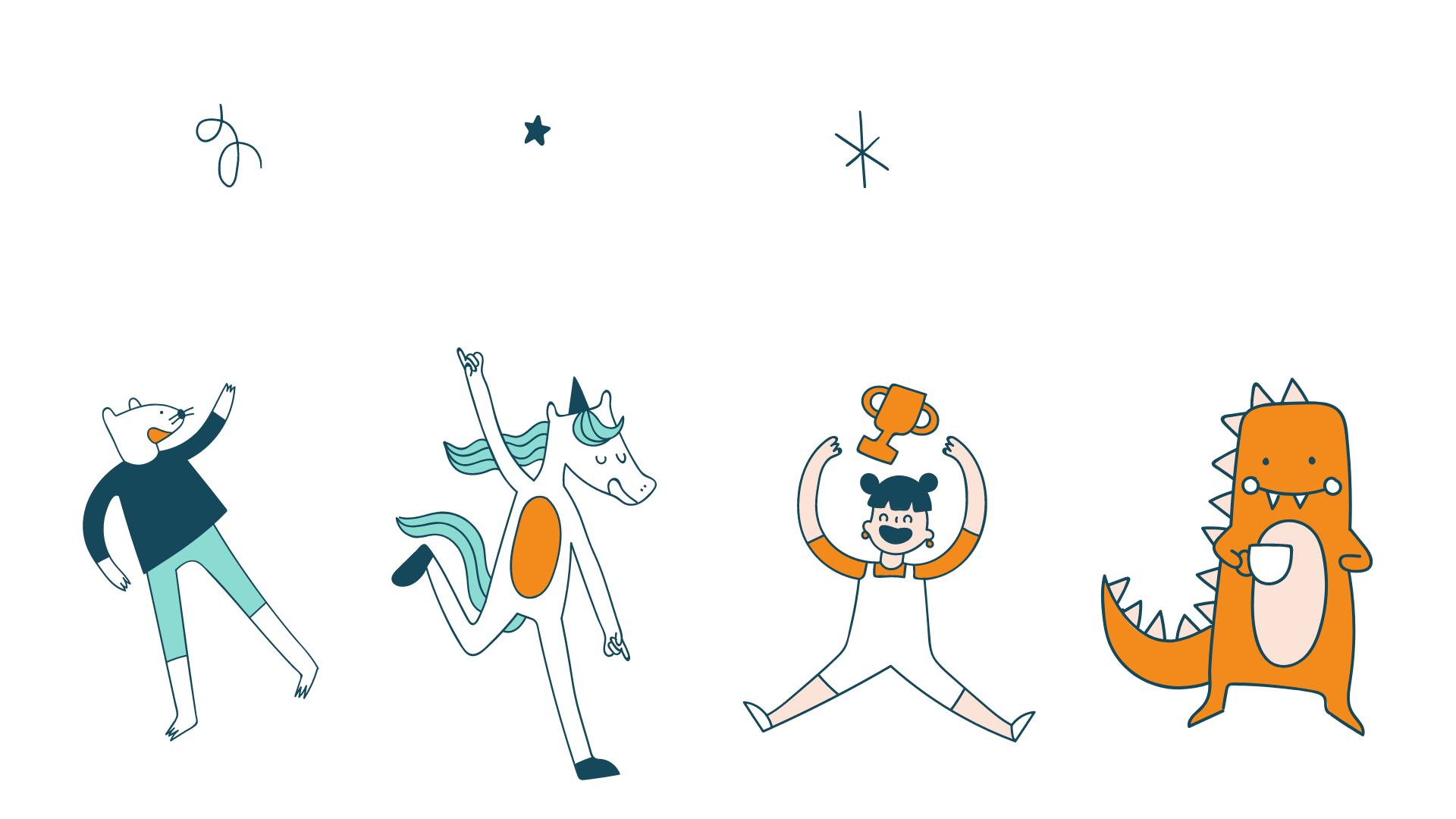 (10 × 10 )
+
(10 × 5 )
(2 × 5 )
(2 × 10 )
+
=
+
10
+
20
+
=
100
50
+
=
180
191
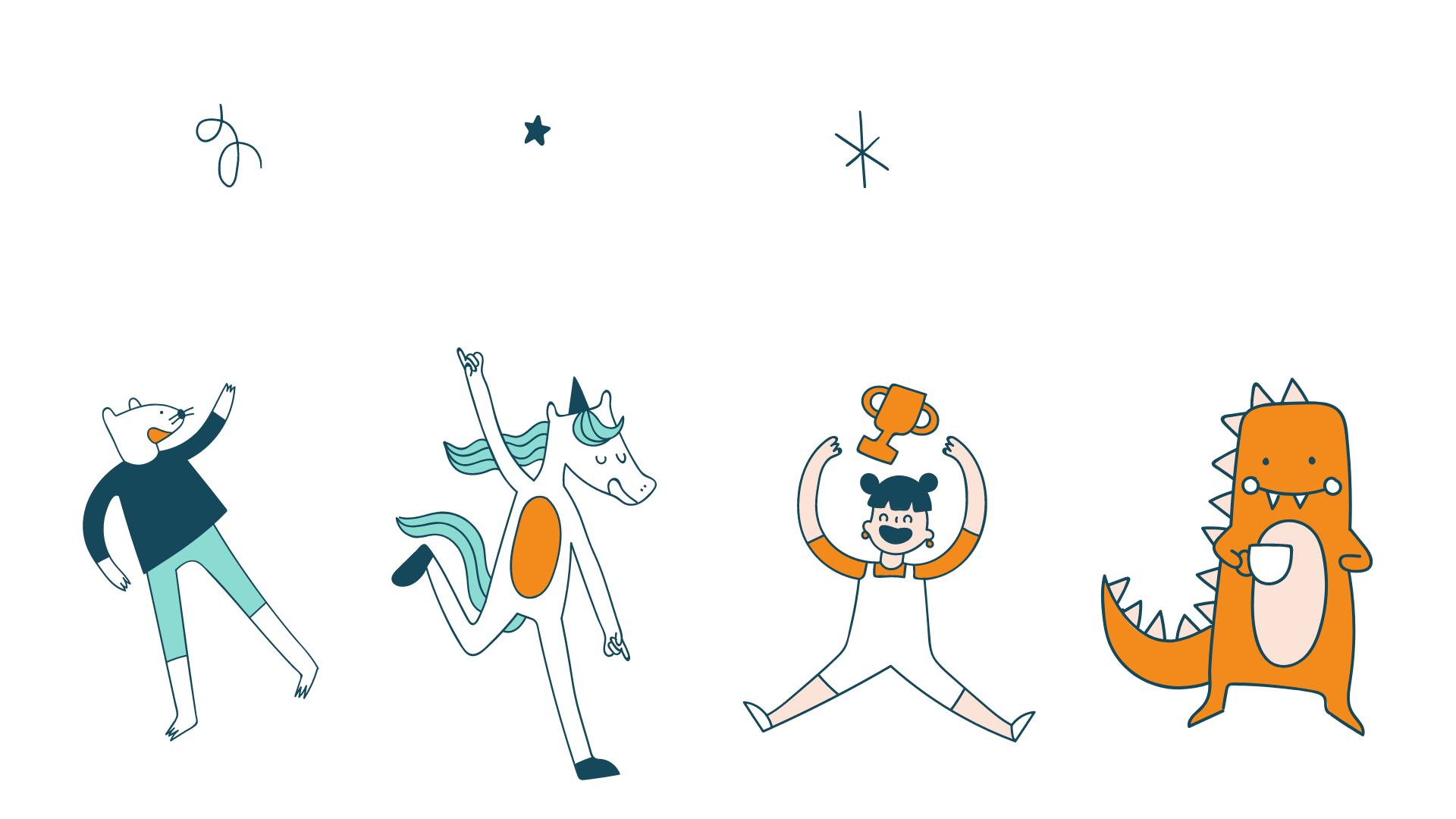 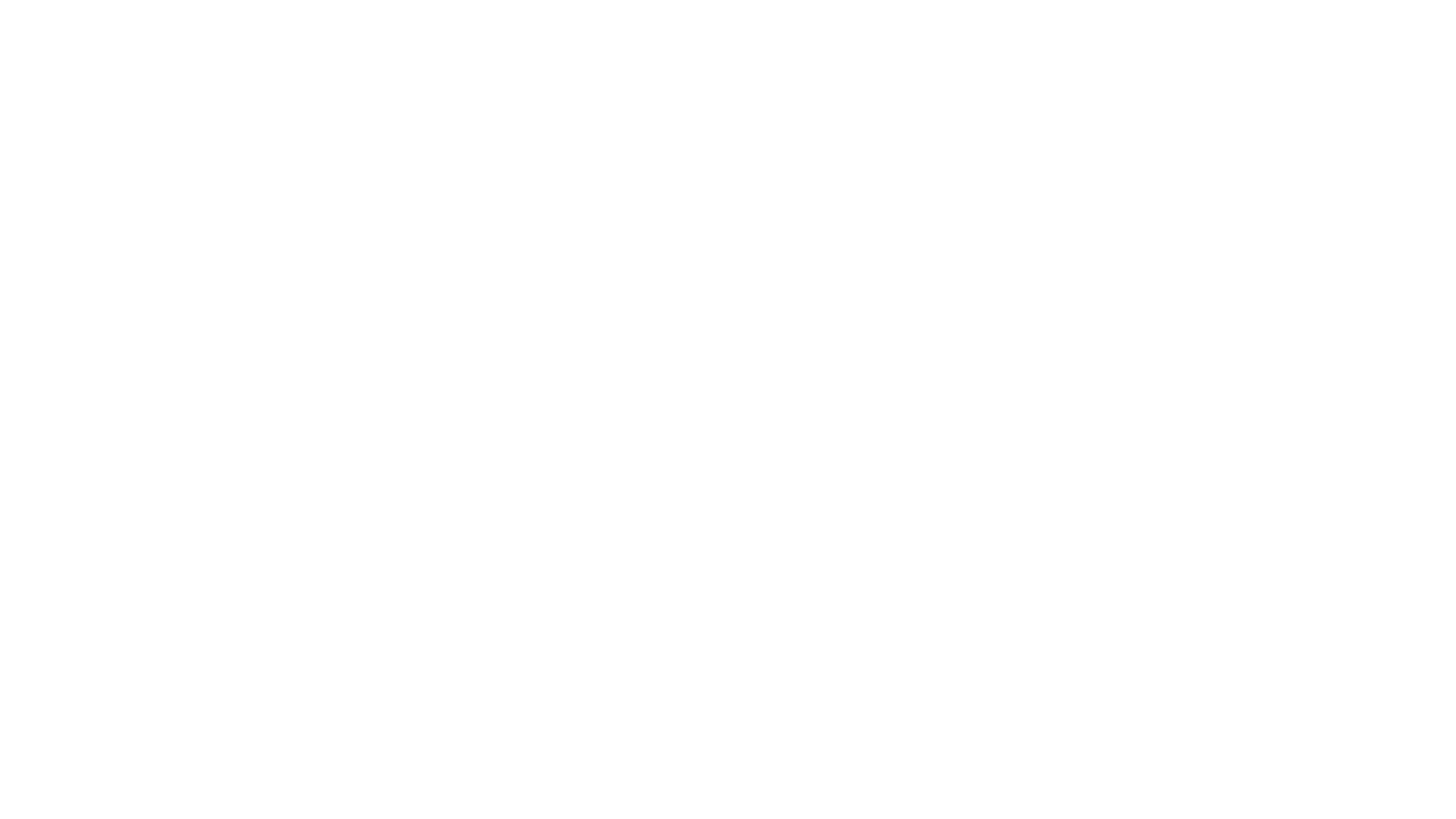 نشاط
الطريقة 3 / نواتج الضرب
أوجد ناتج 12 × 15 .
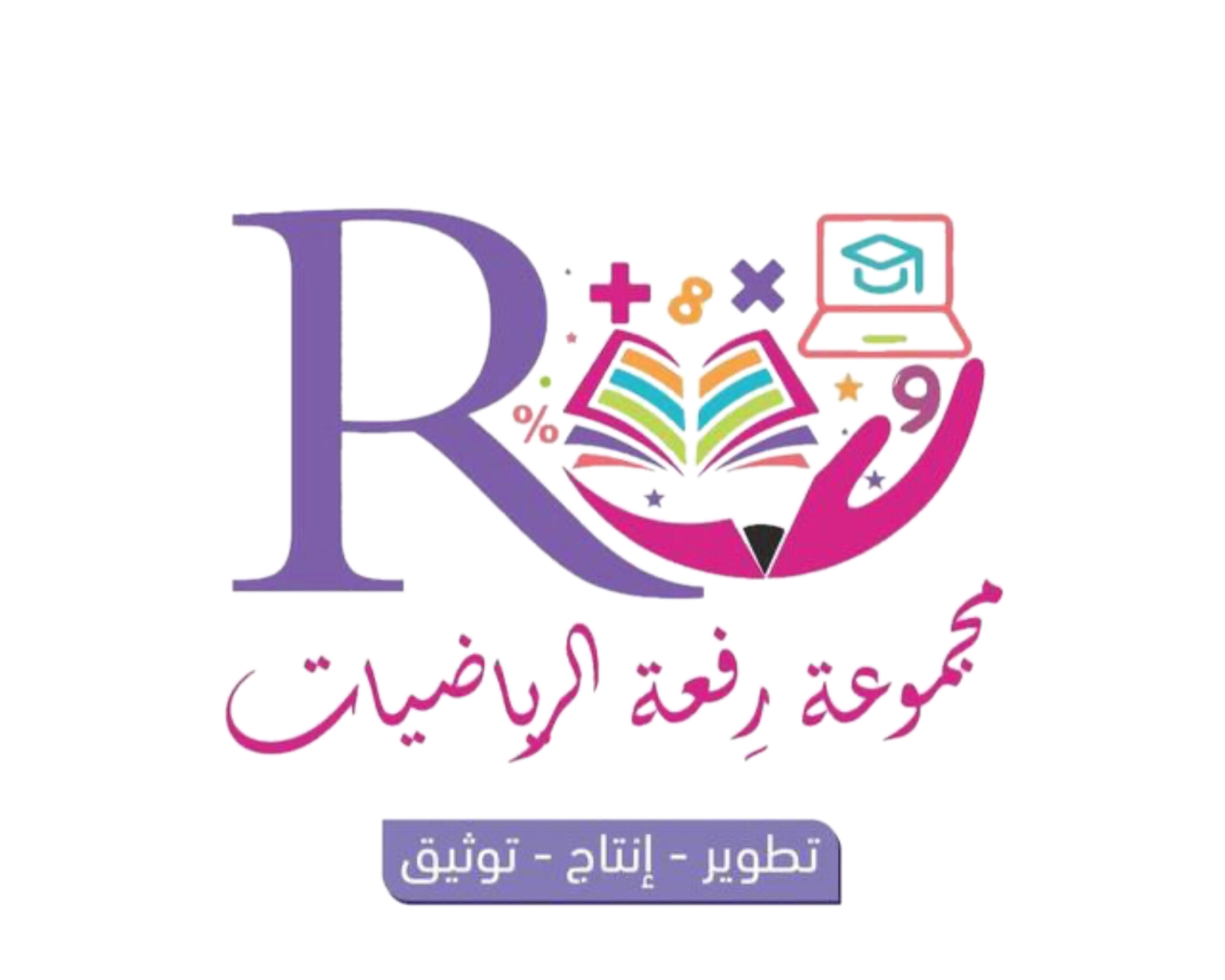 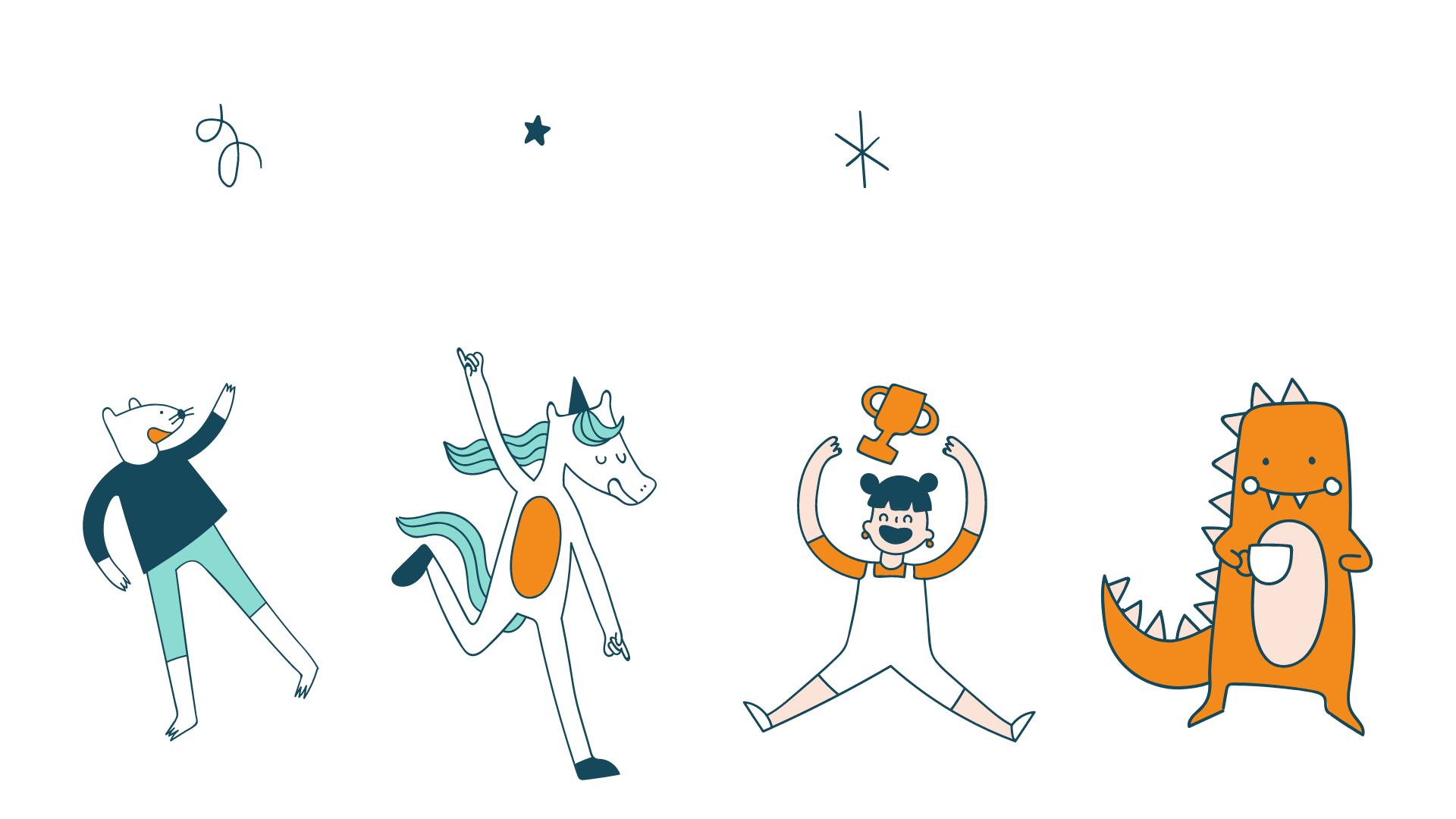 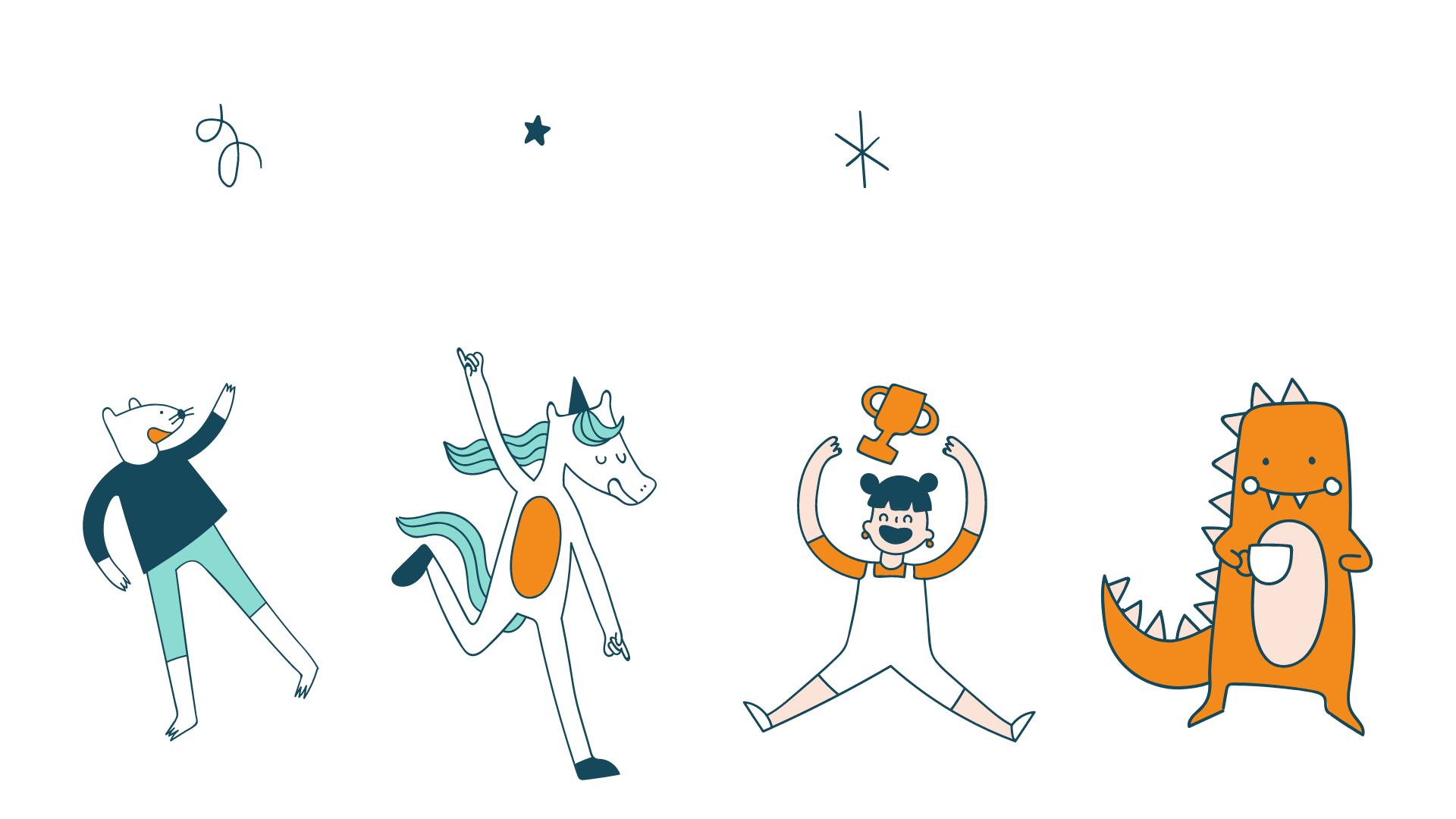 1
2    1
× 5    1
0
6
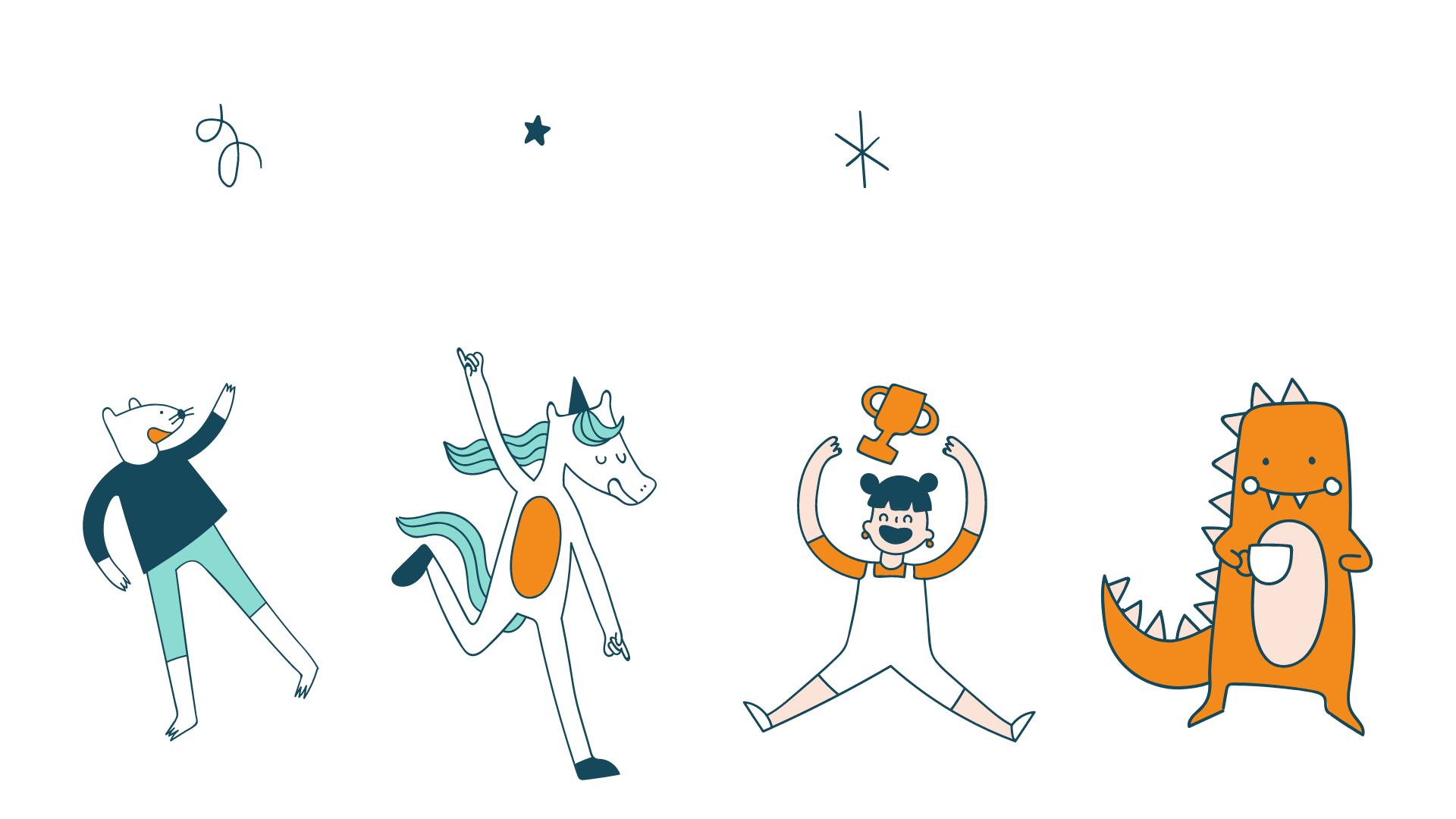 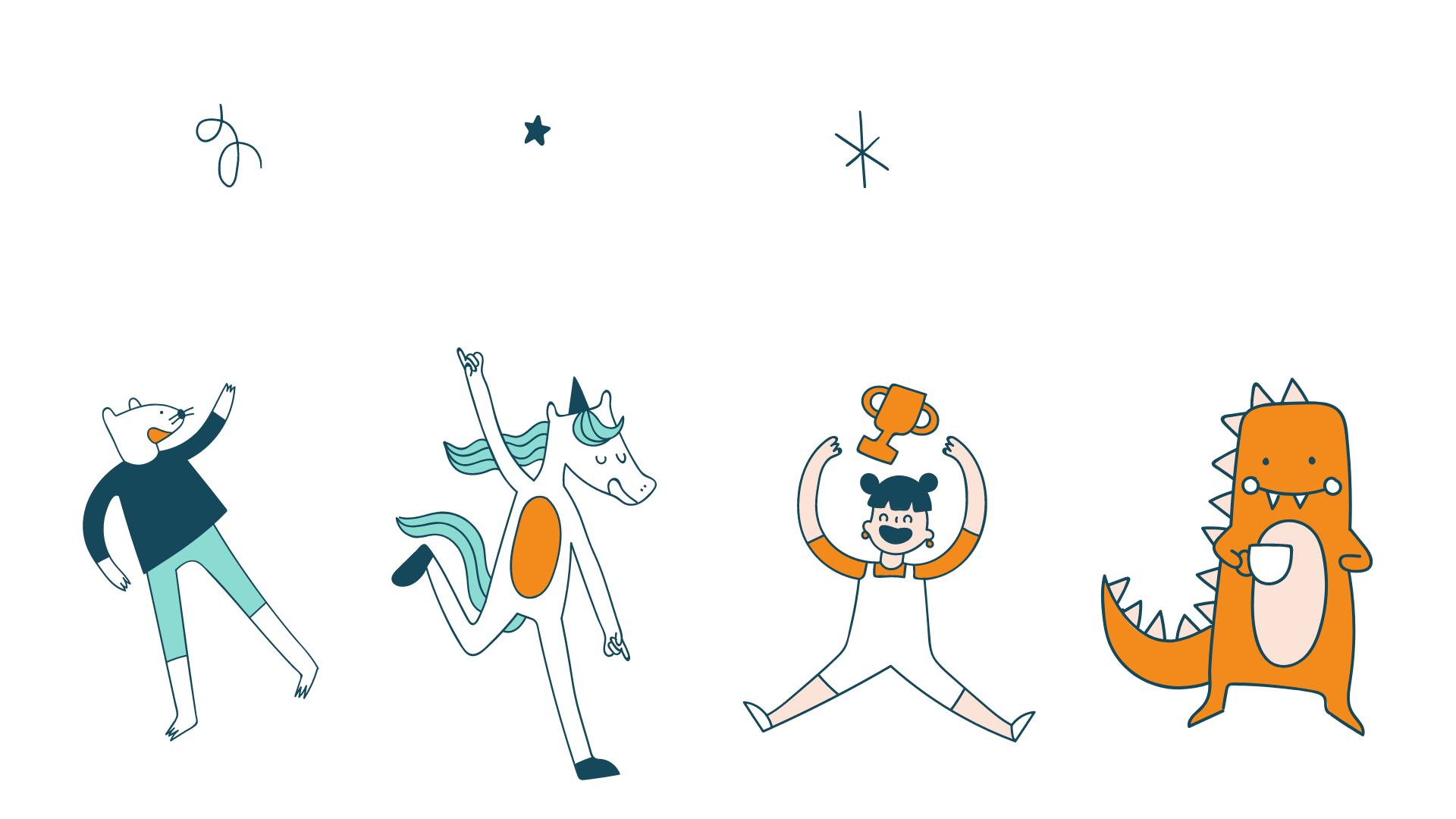 +
2
1
0
8
1
191
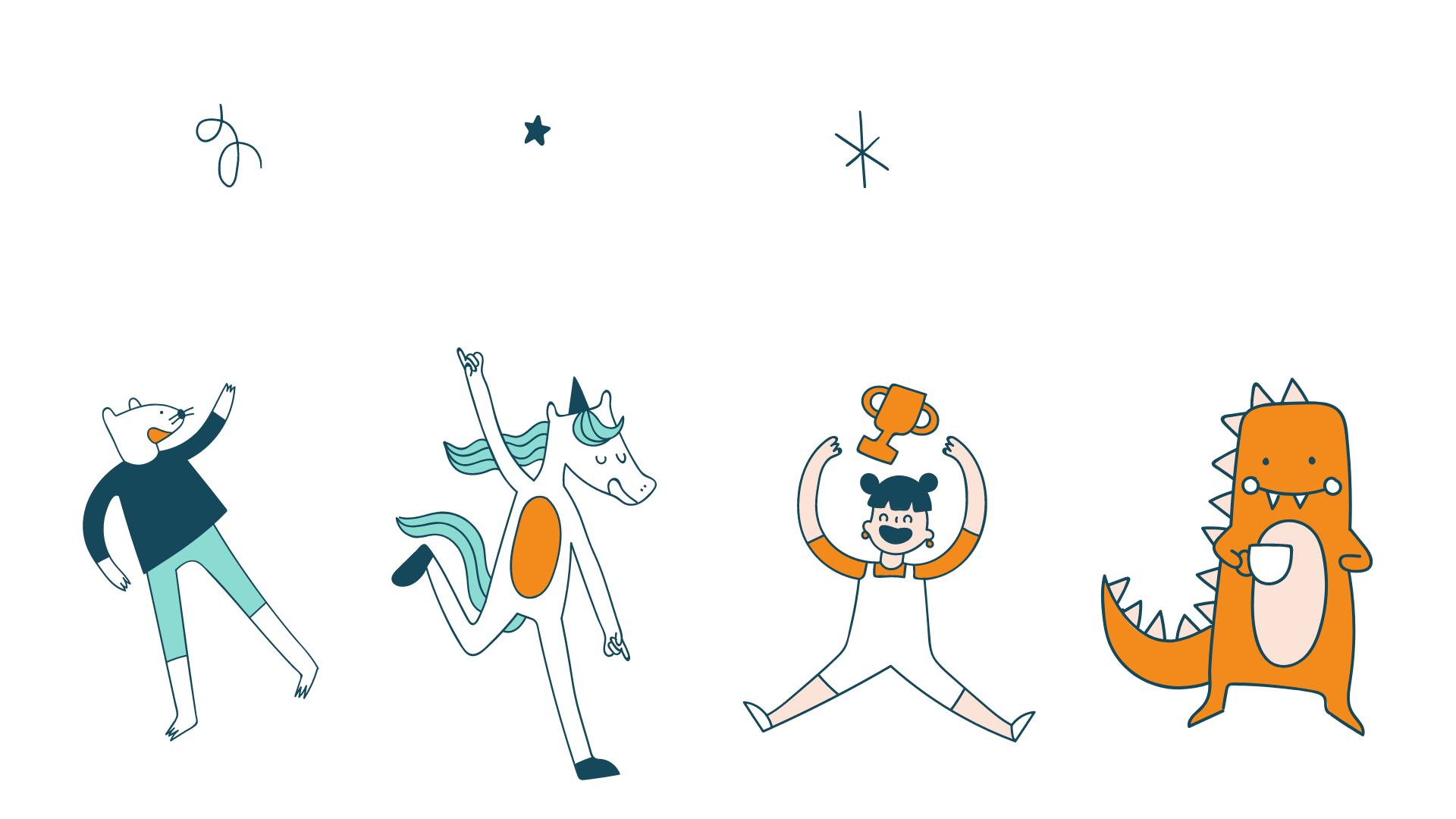 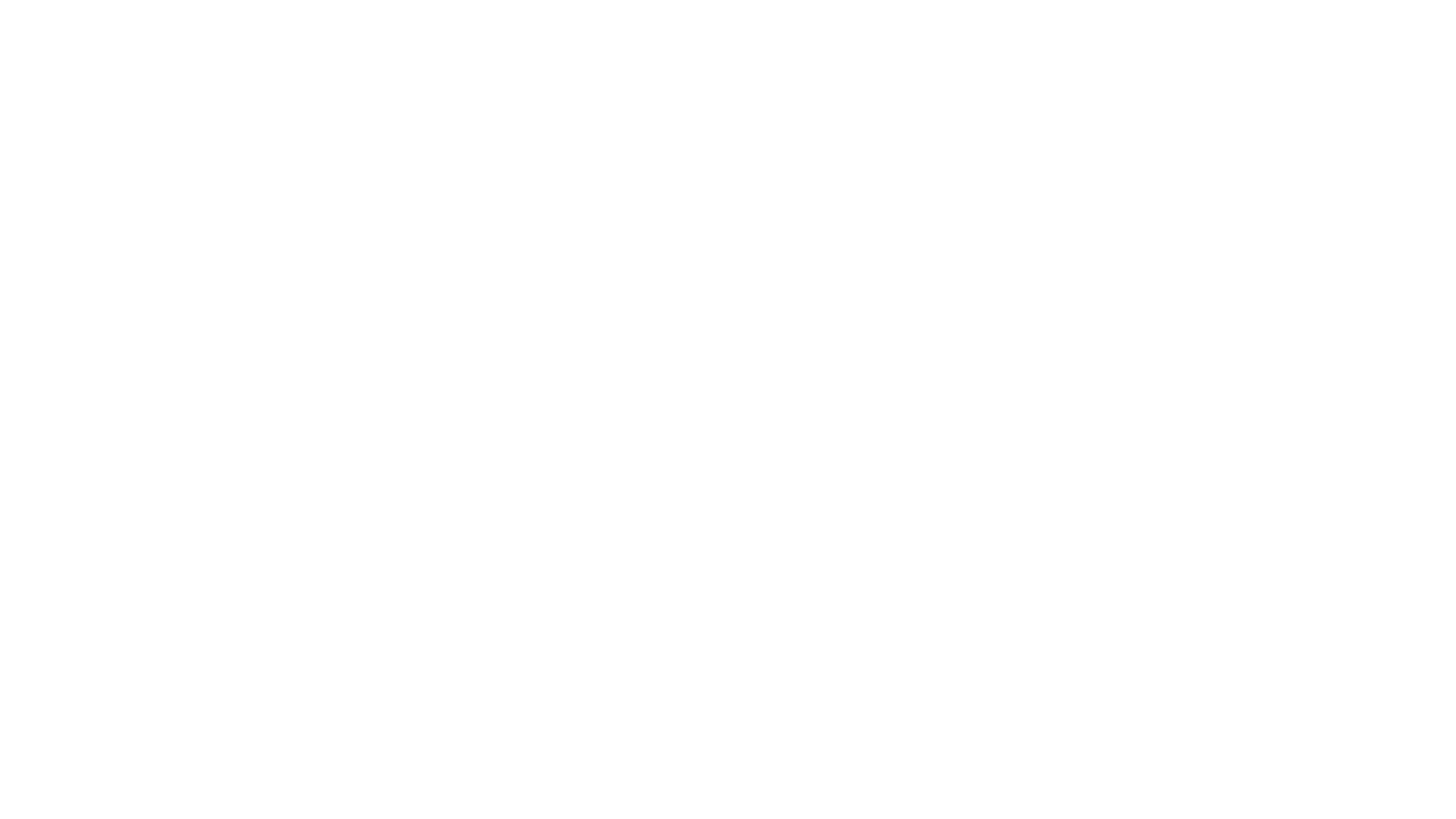 تأكد
أكتب جملة الضرب لكل نموذج مما يأتي :
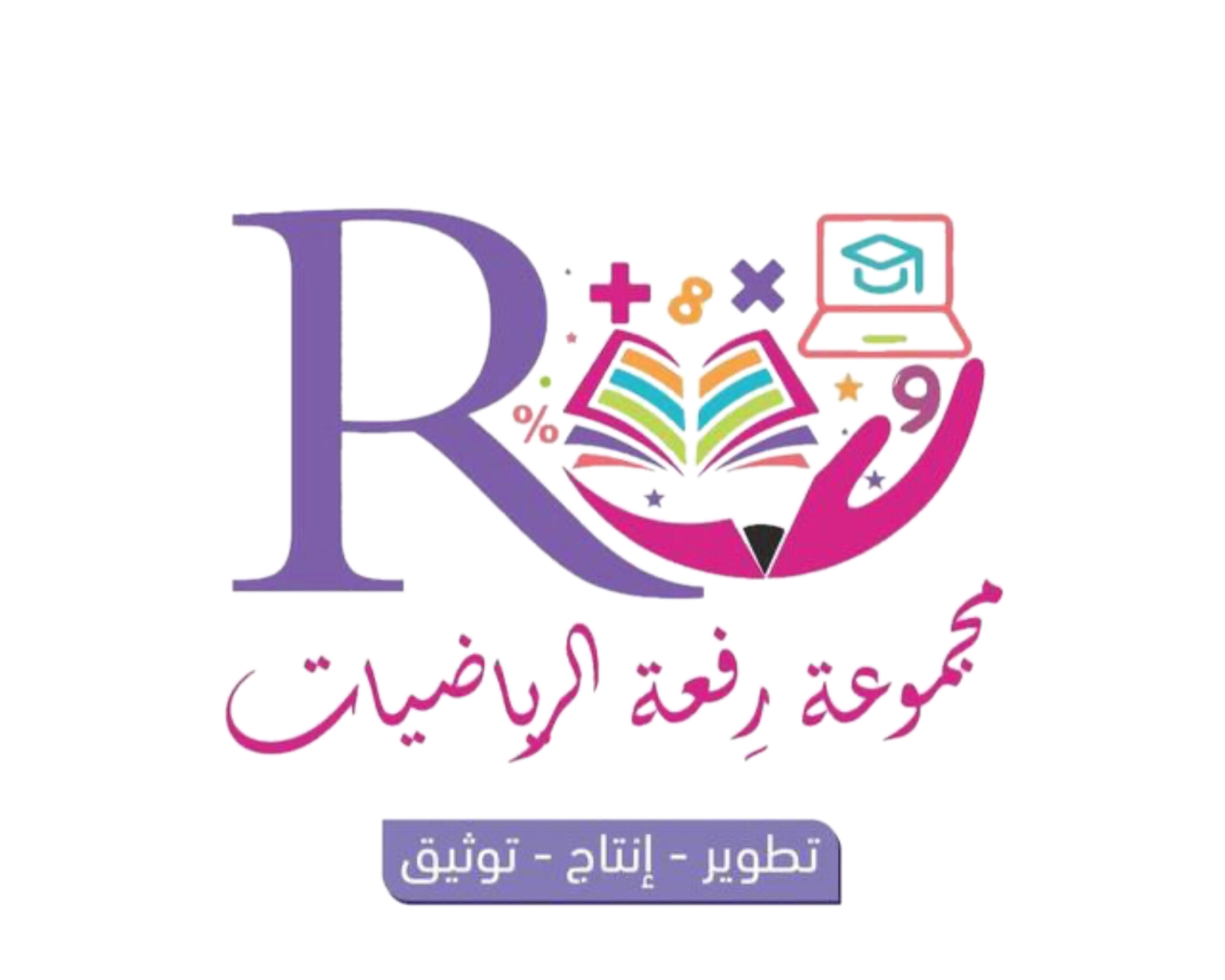 7
10
1
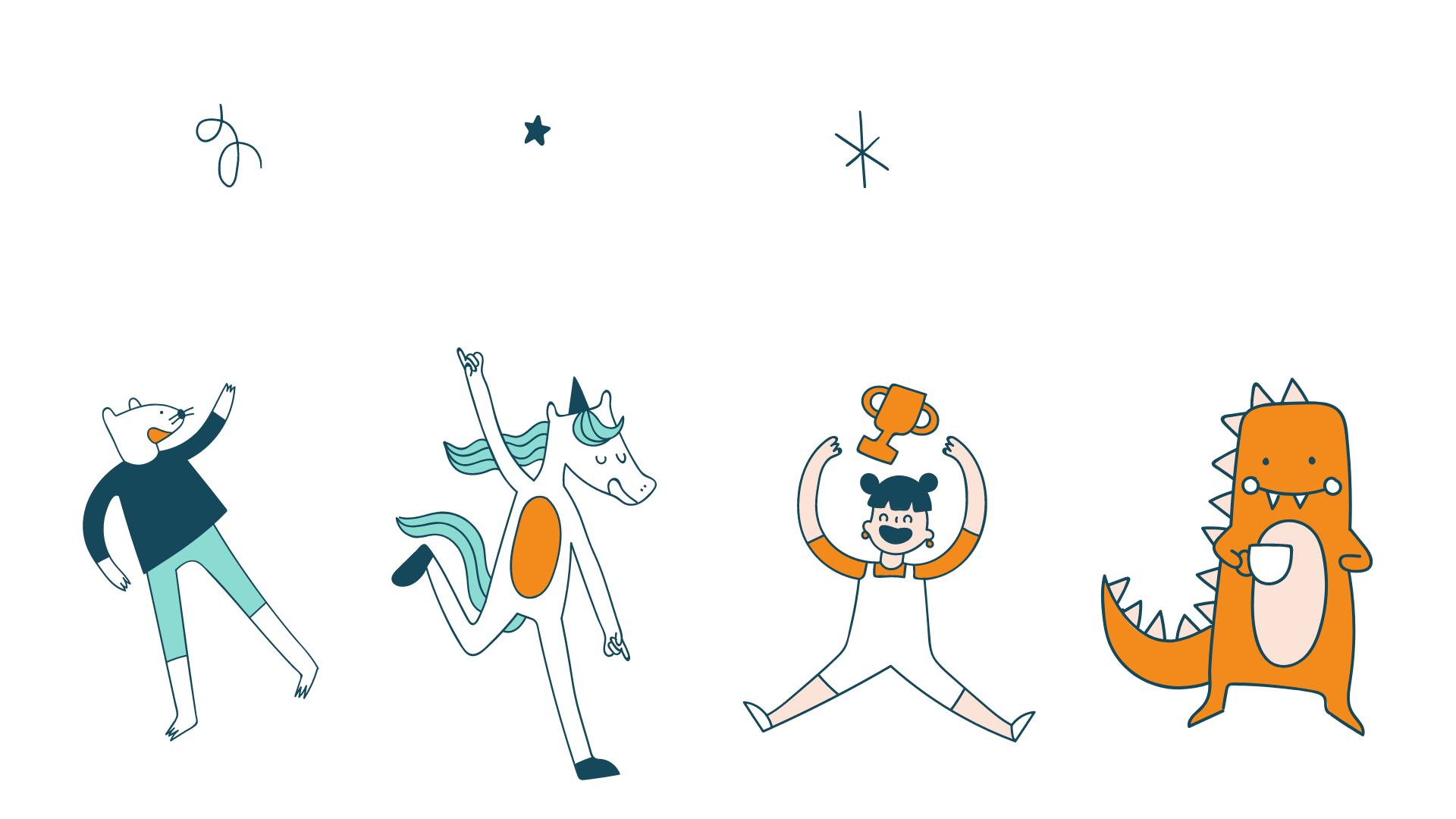 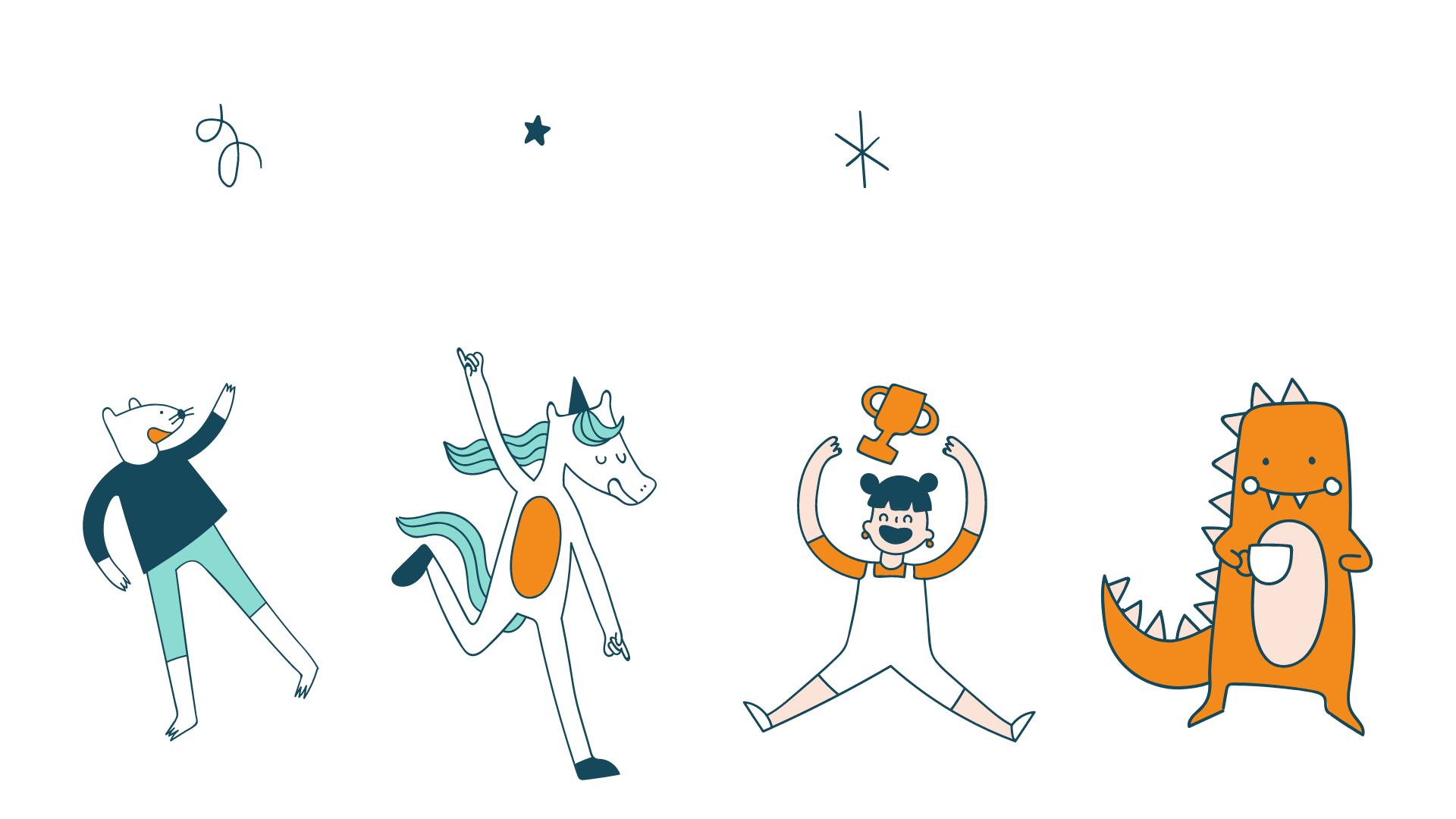 10
70
100
2
14
20
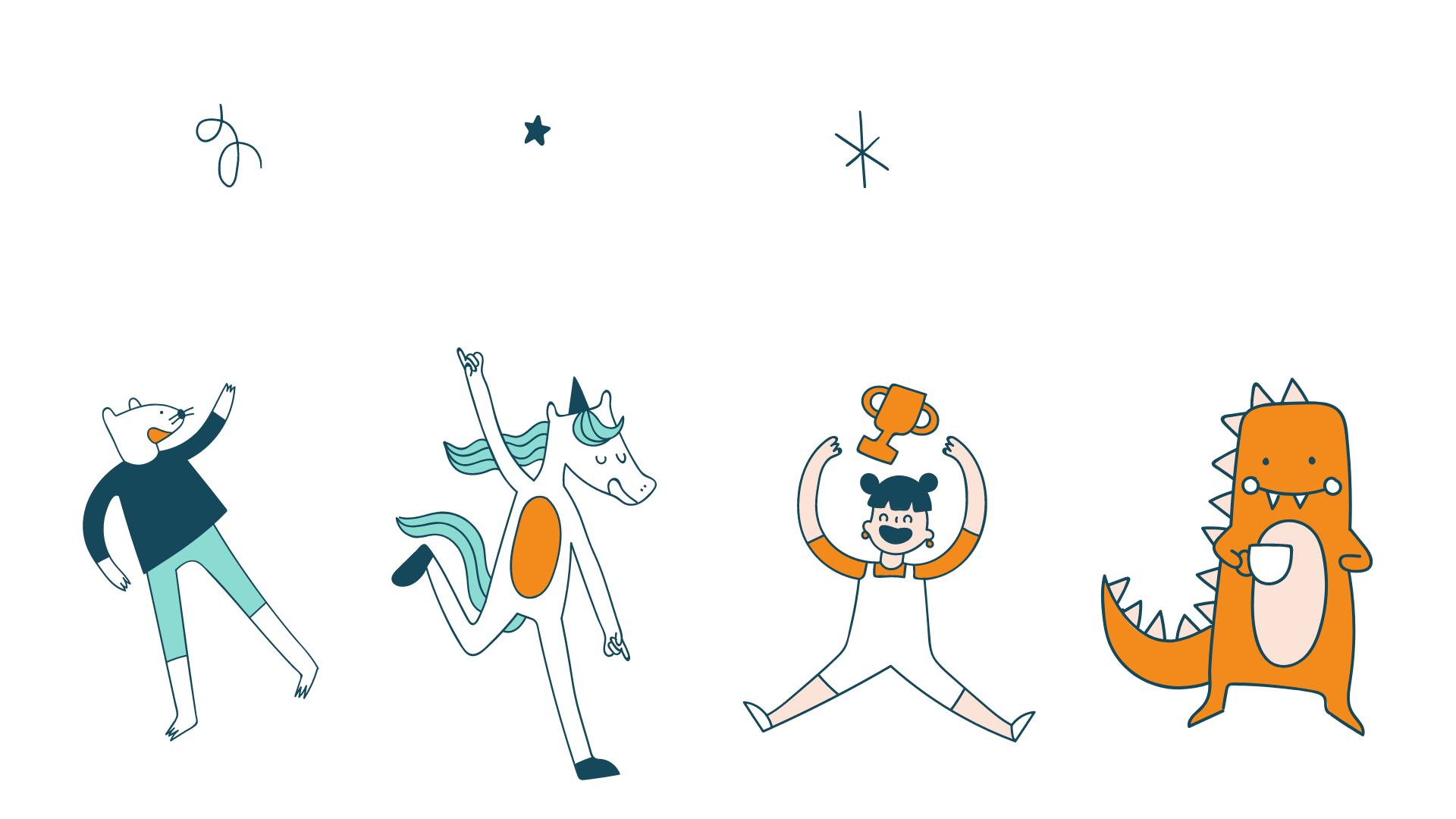 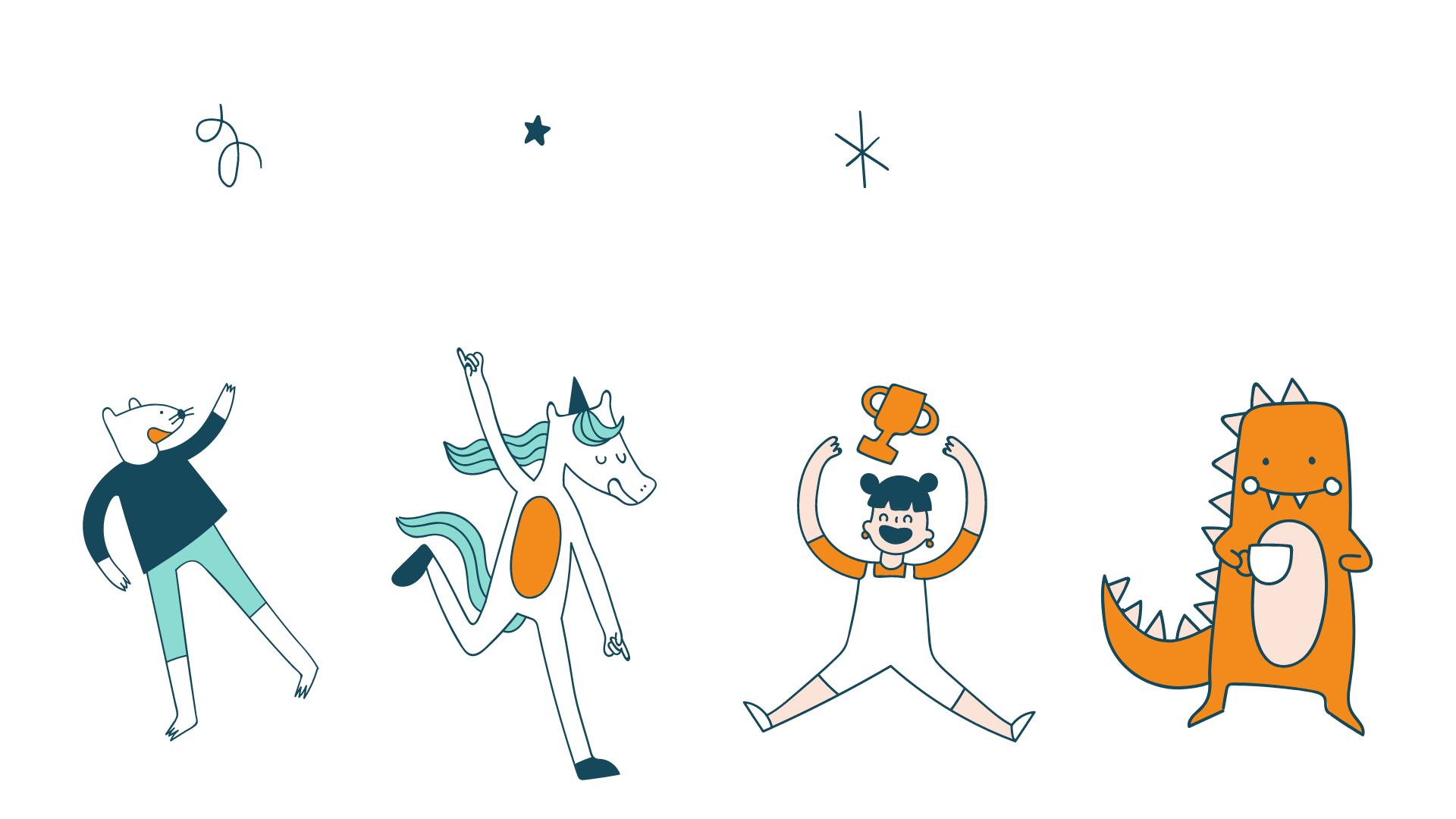 70
10 × 5
=
=
10 × 10
100
=
2 × 7
14
2 × 10
=
20
191
2
0
4
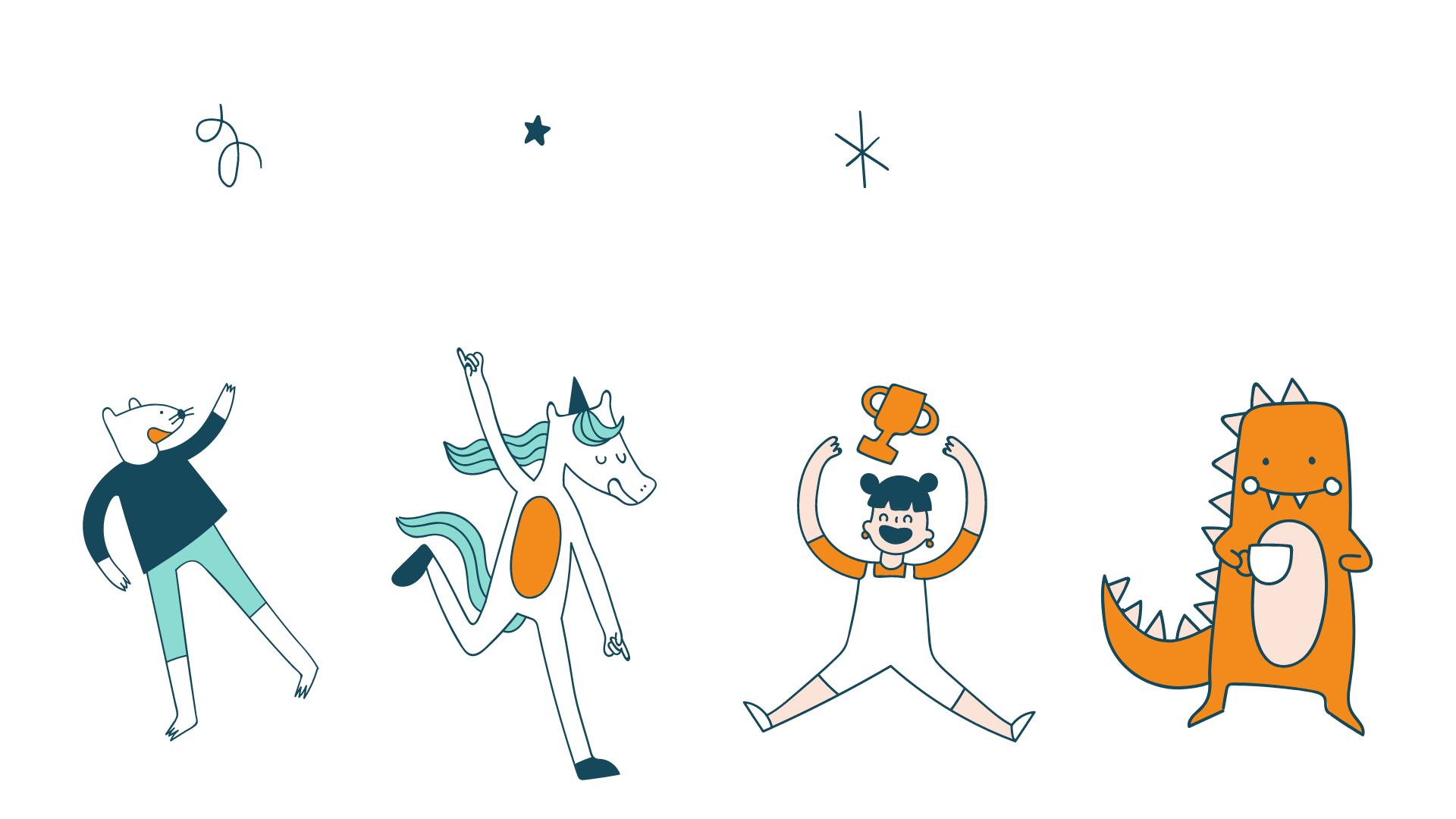 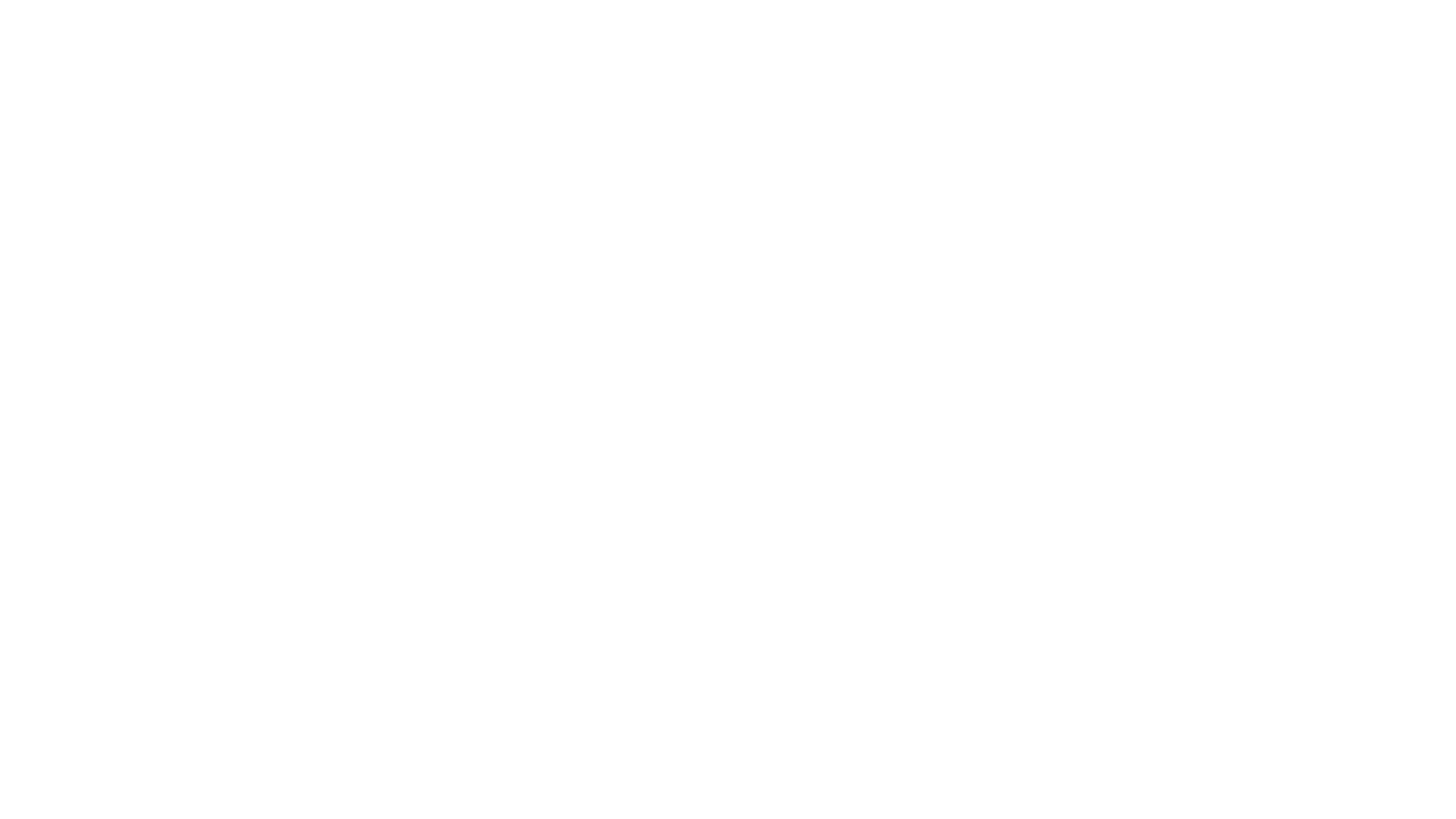 تأكد
استعمل نموذج المستطيل و خاصية التوزيع لتجد ناتج الضرب :
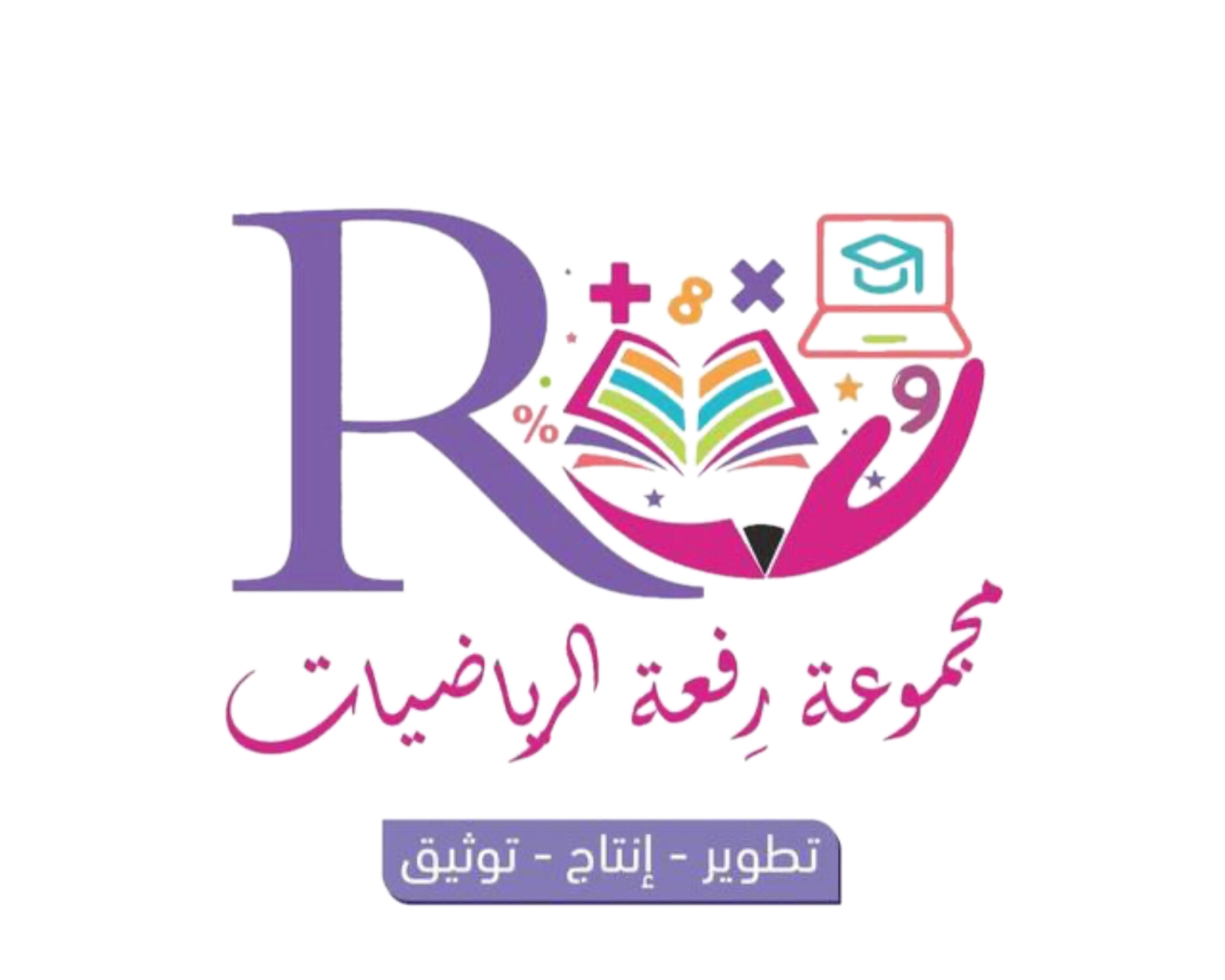 10
4
12 × 10
( 2 + 10 )
12 × 10 =
× 10
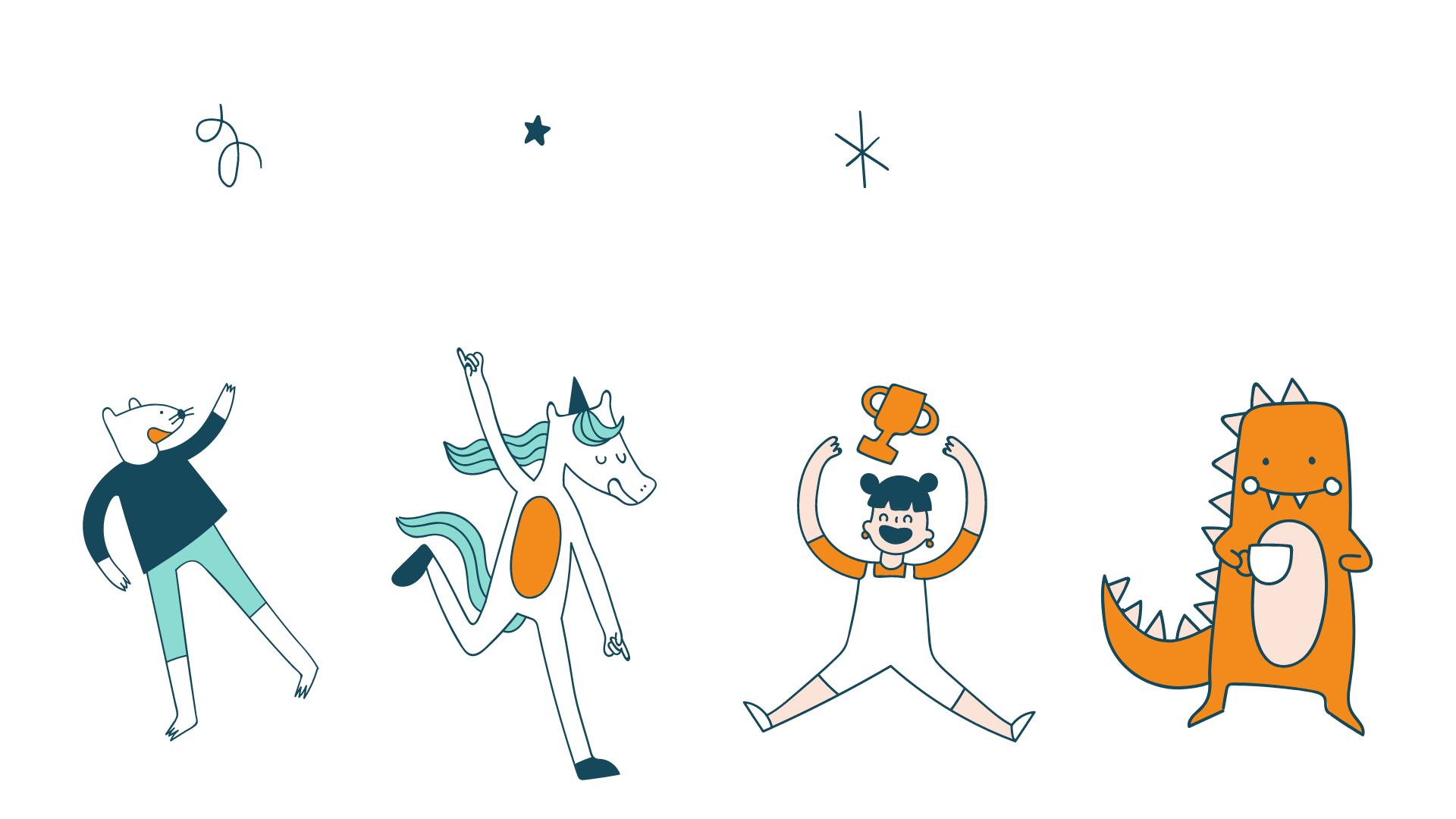 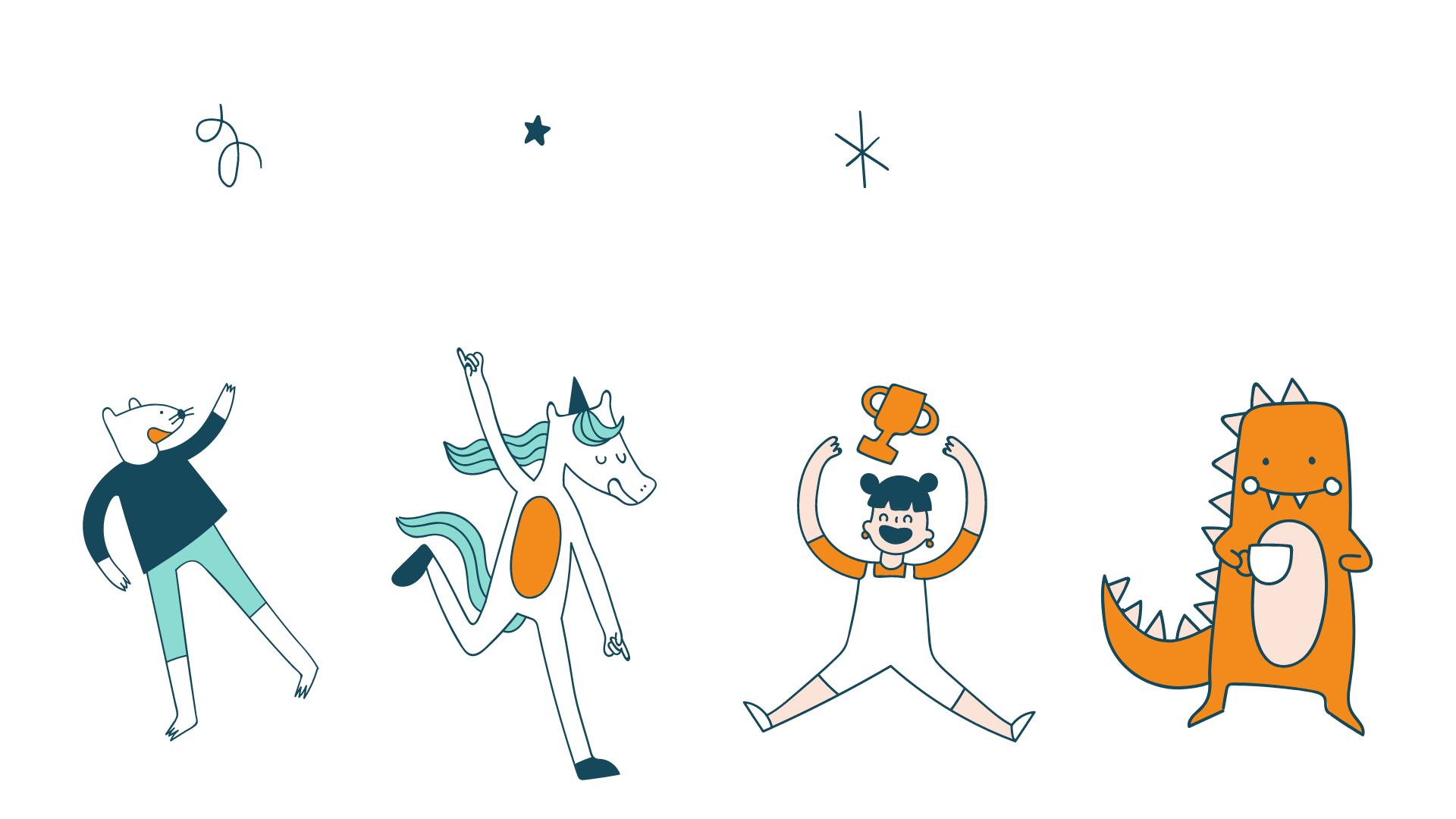 10
100
( 10 × 10 )
( 2 × 10 )
+
=
2
+
100
=
20
20
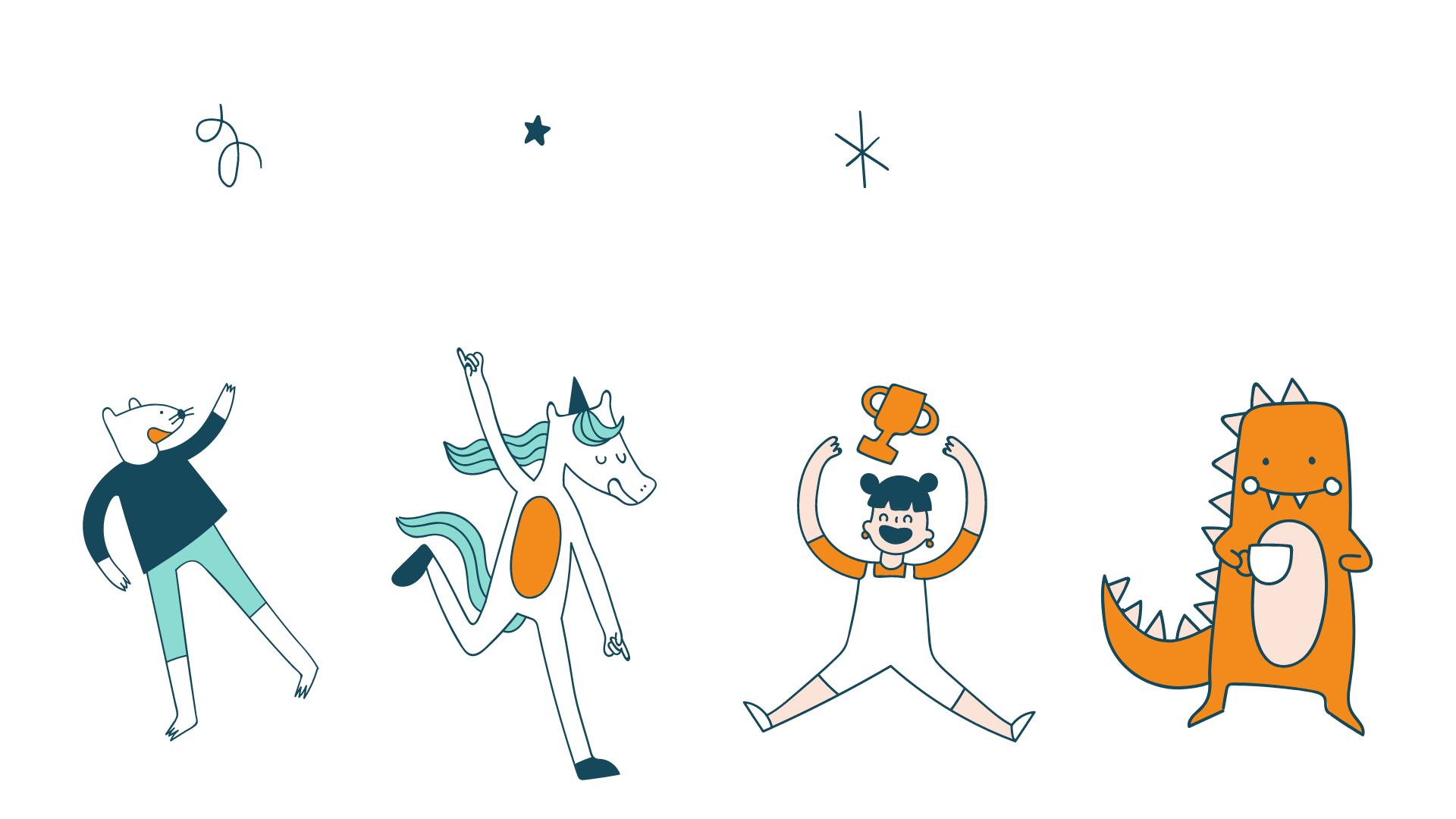 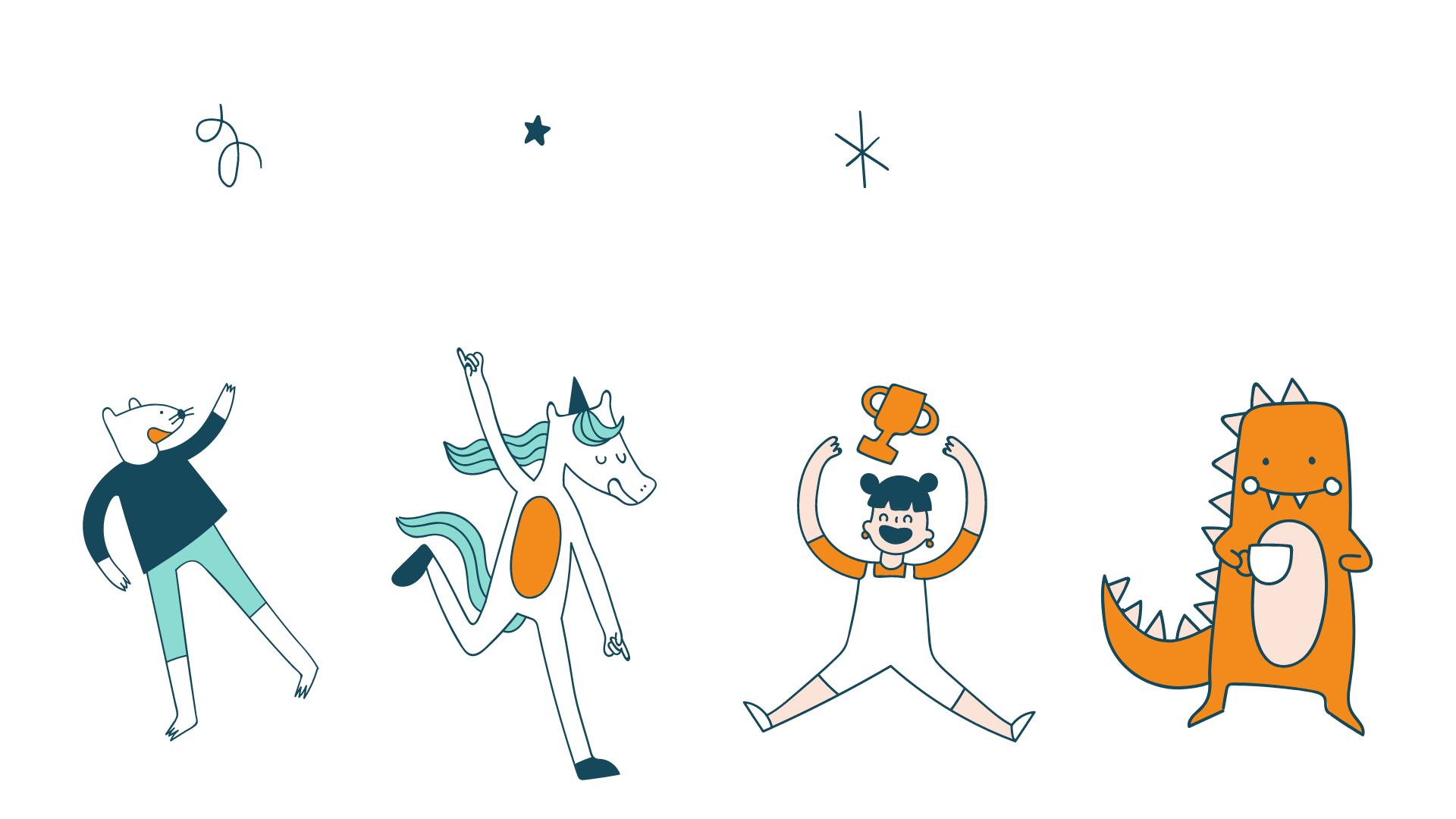 =
120
100
10 × 10
=
2 × 10
=
20
1
2
0
191
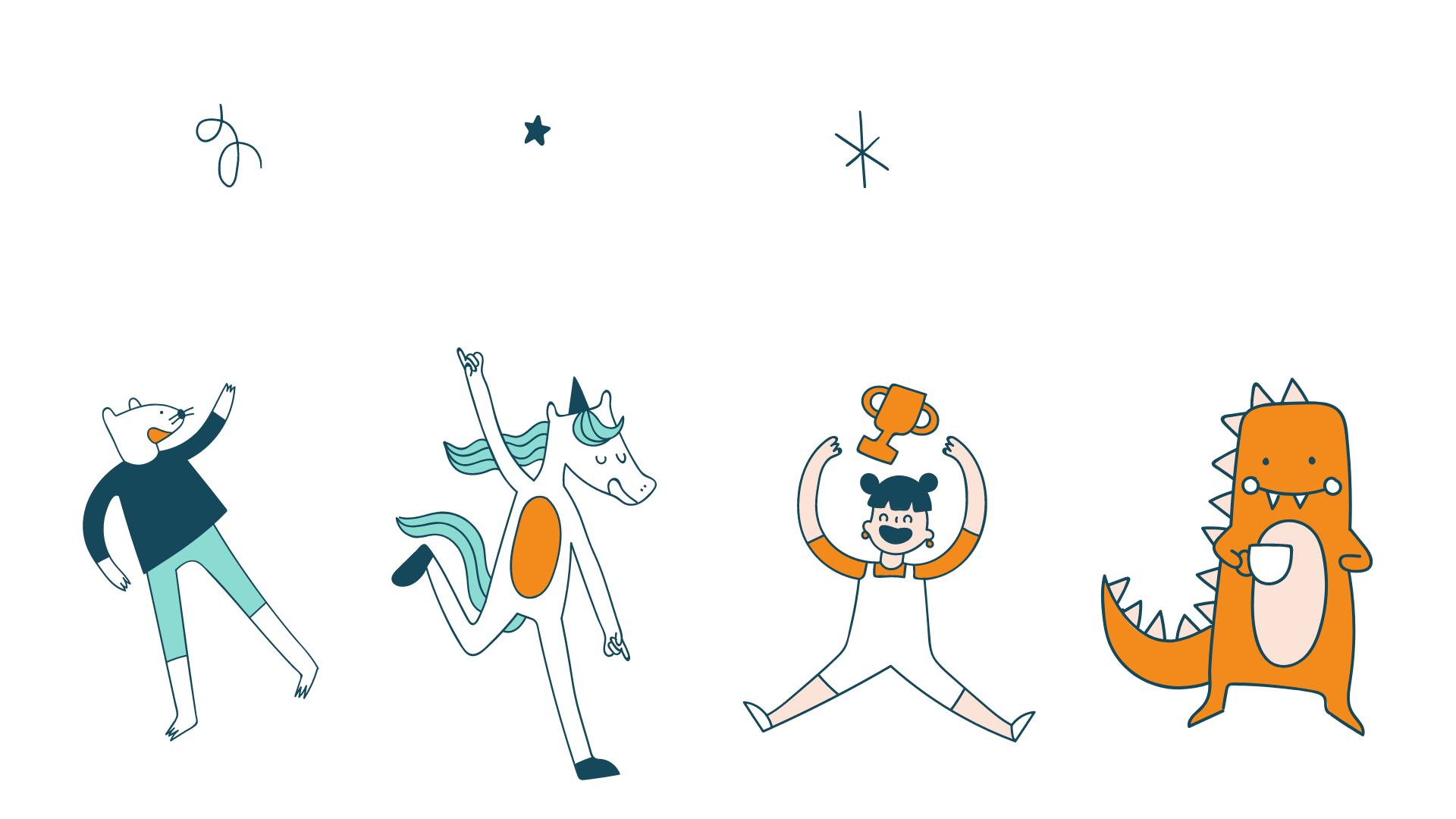 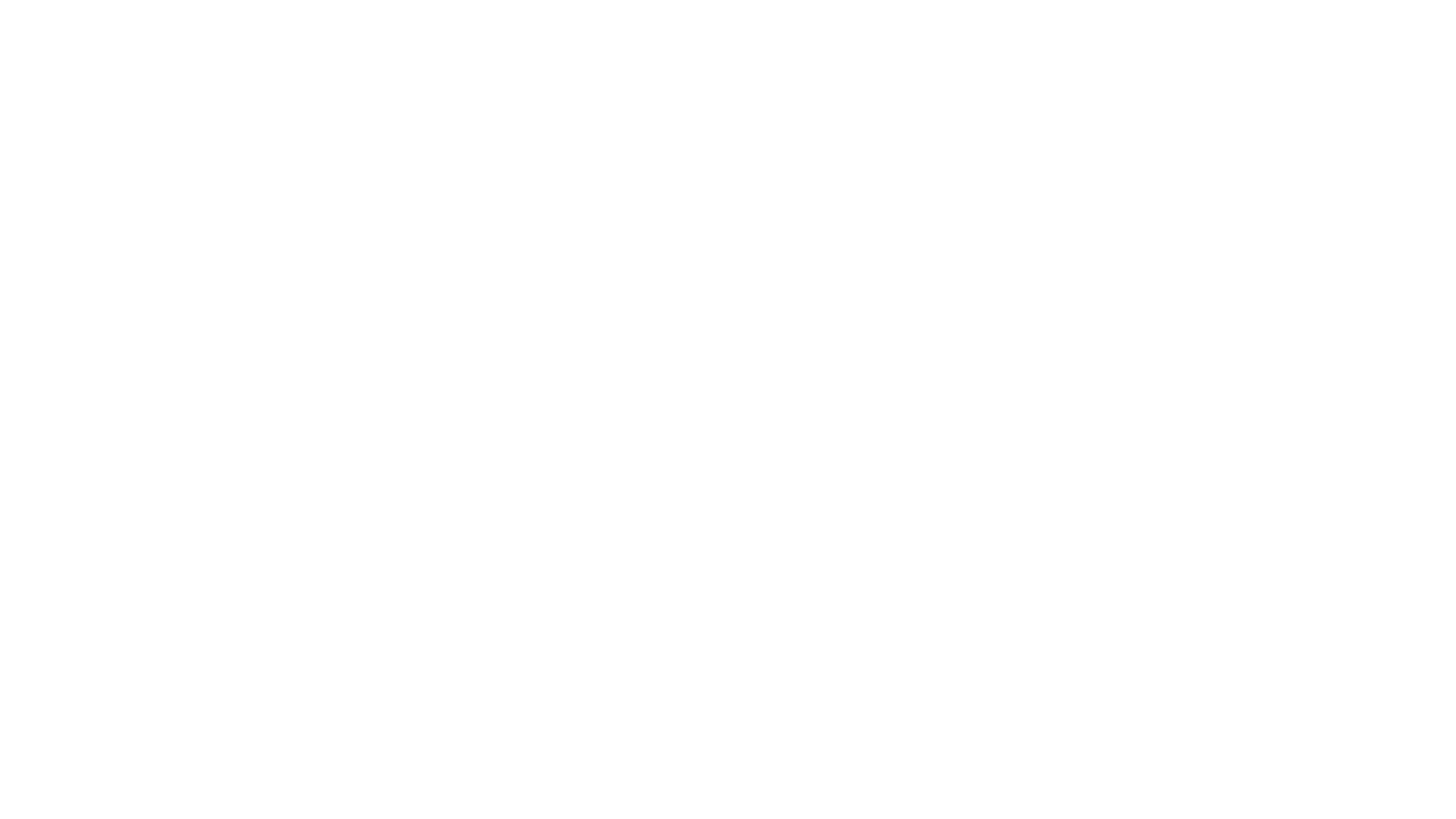 التقويم
أكتب جملة الضرب لكل نموذج مما يأتي :
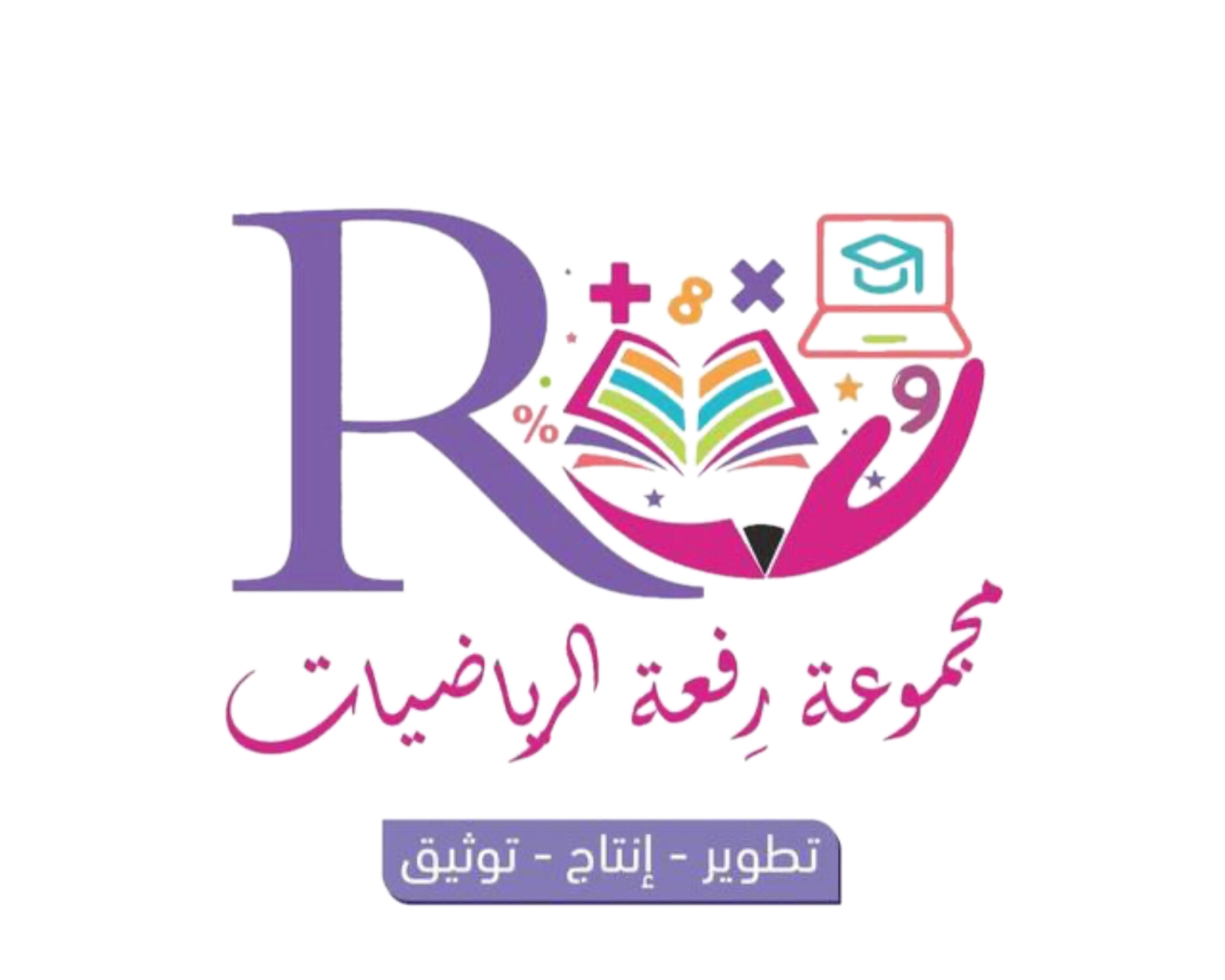 3
10
2
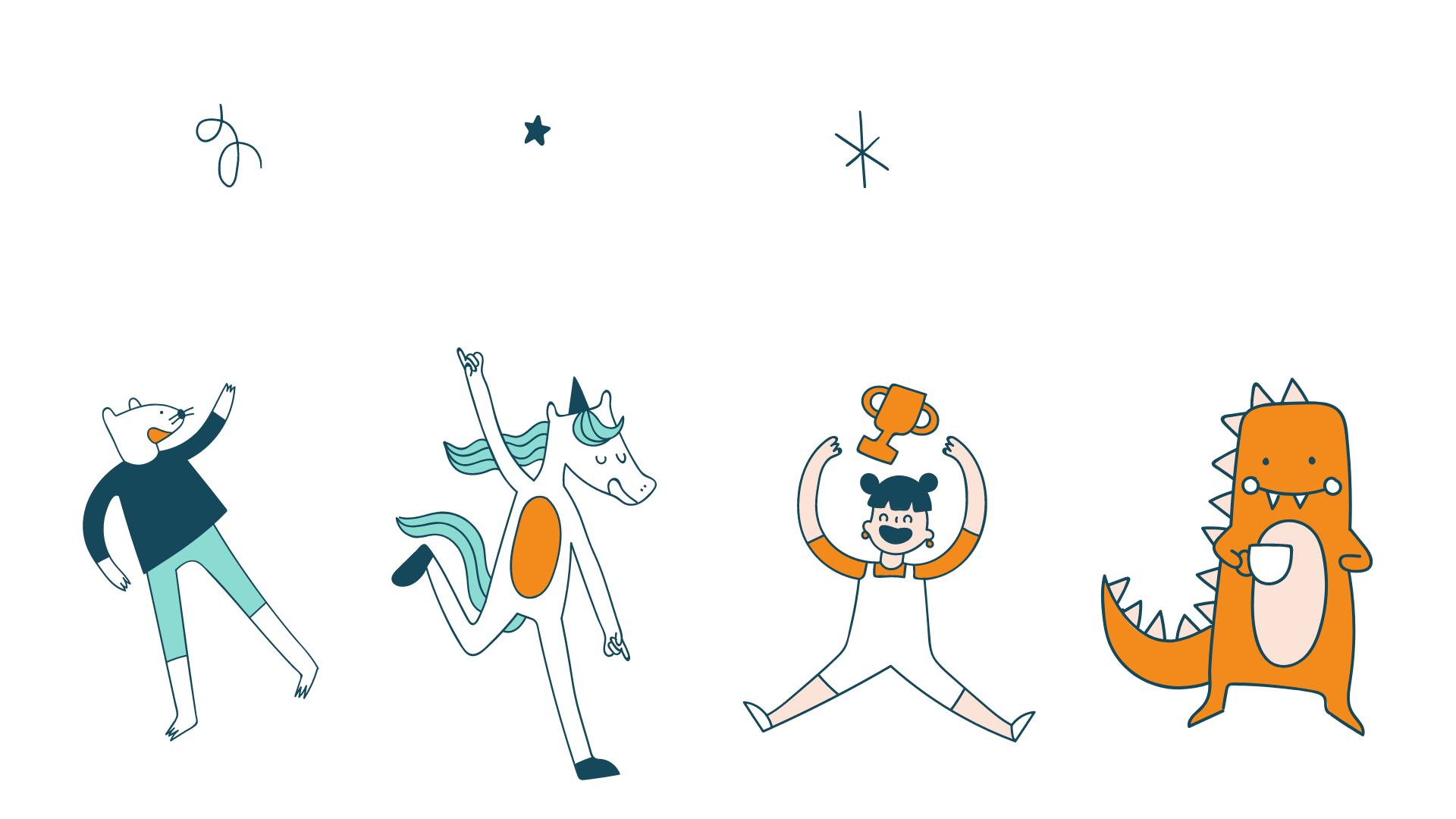 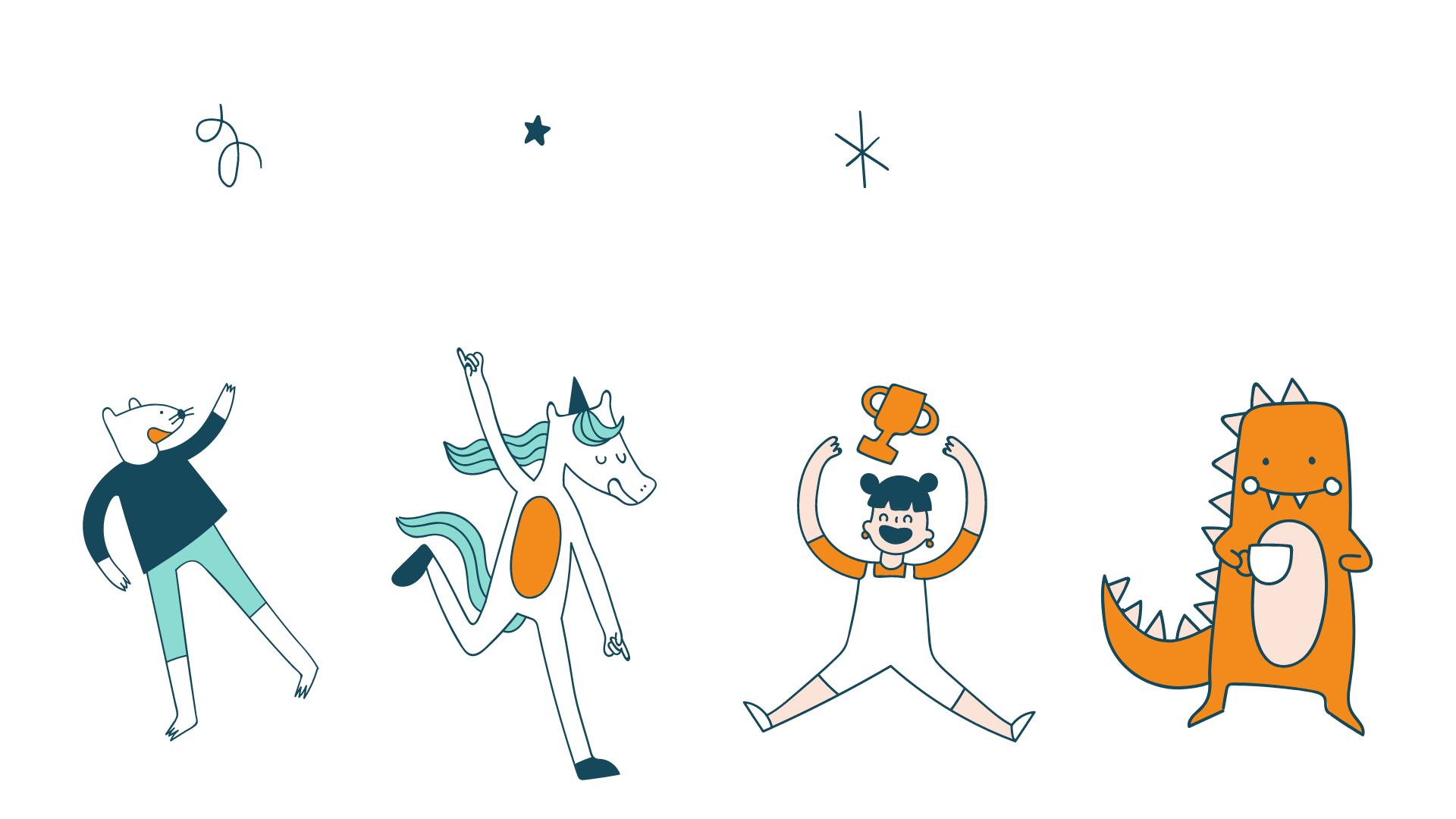 10
30
100
4
12
40
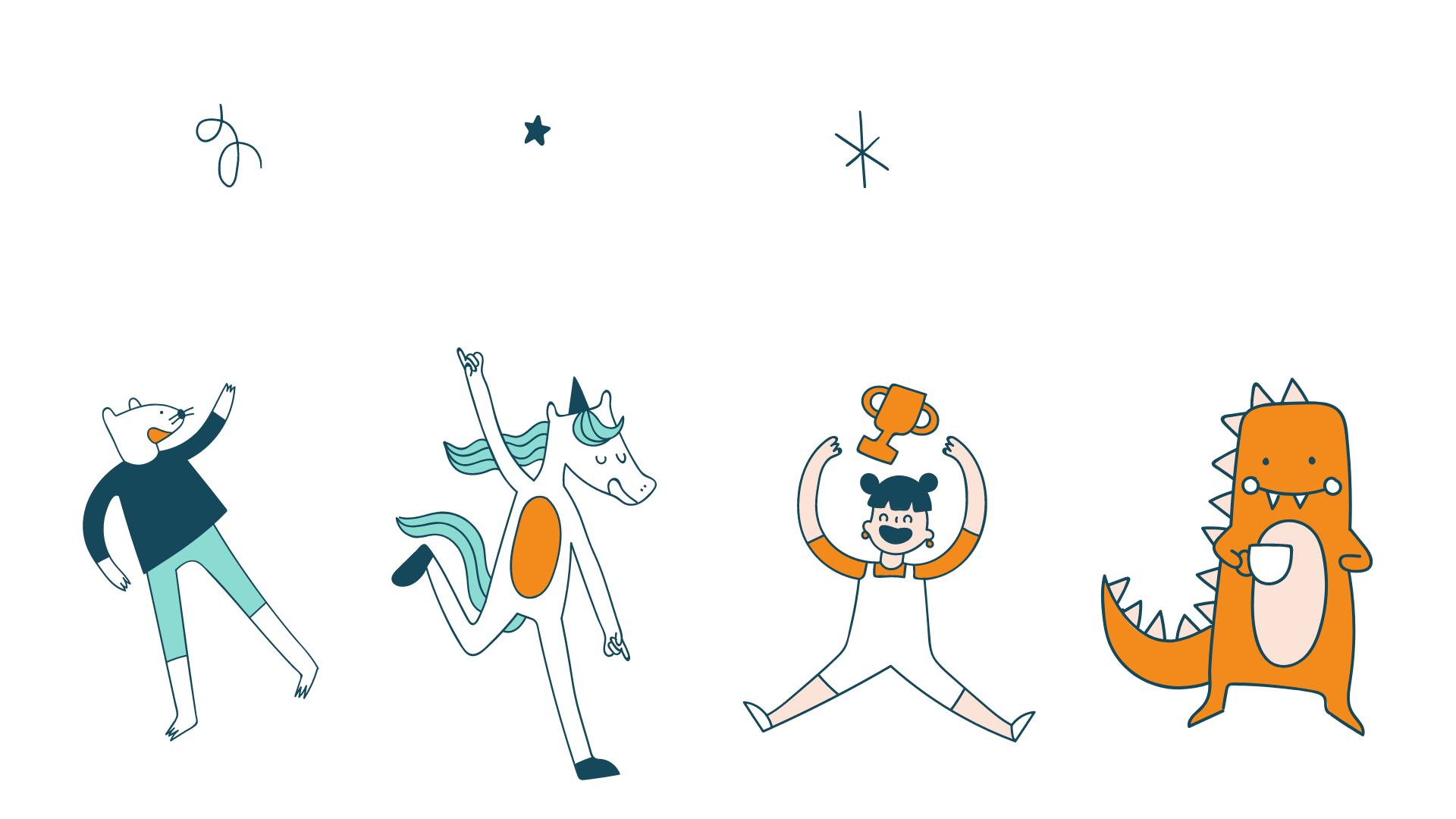 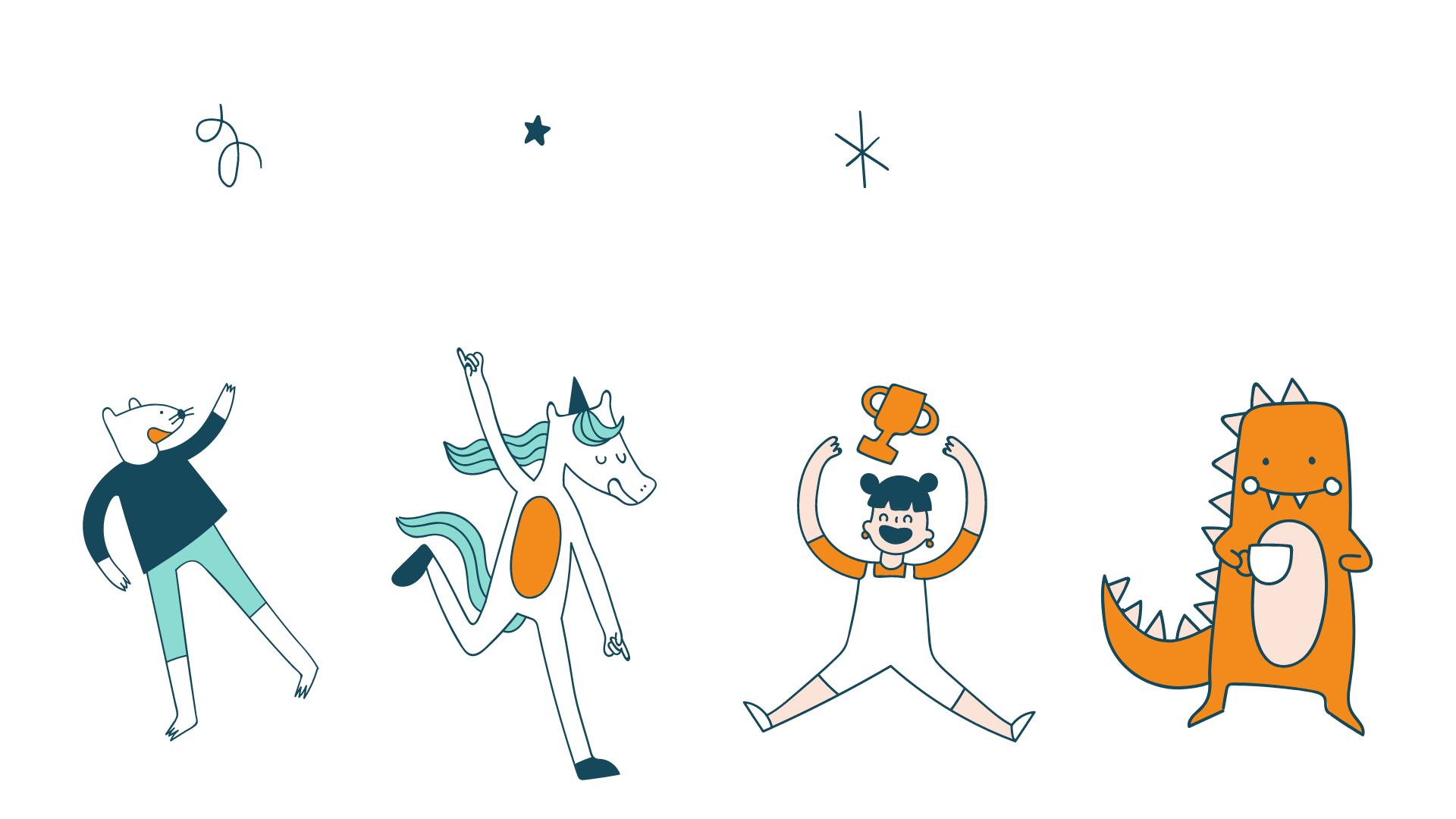 30
10 × 3
=
=
10 × 10
100
=
4 × 2
12
4 × 10
=
40
191
1
8
2
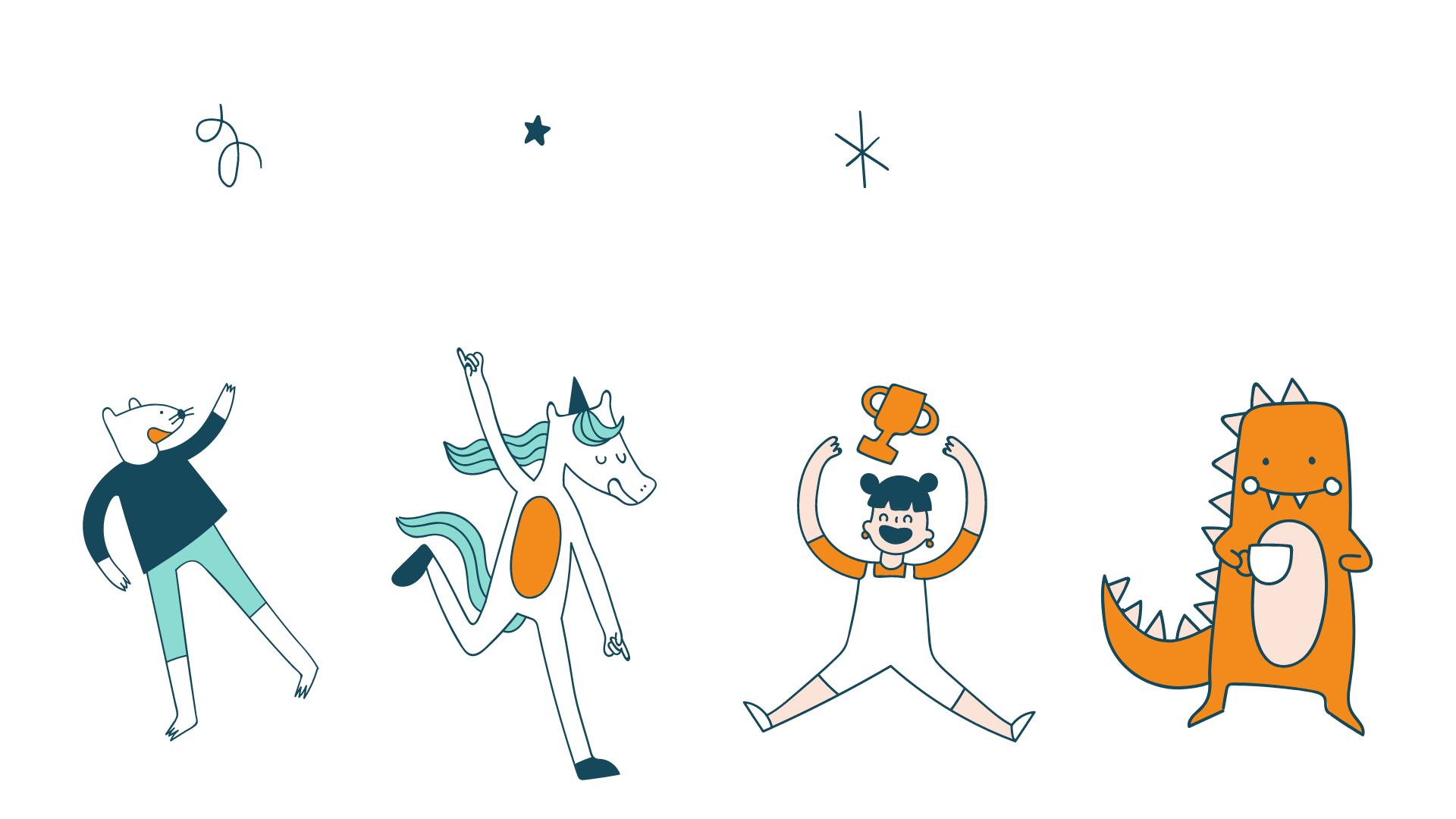 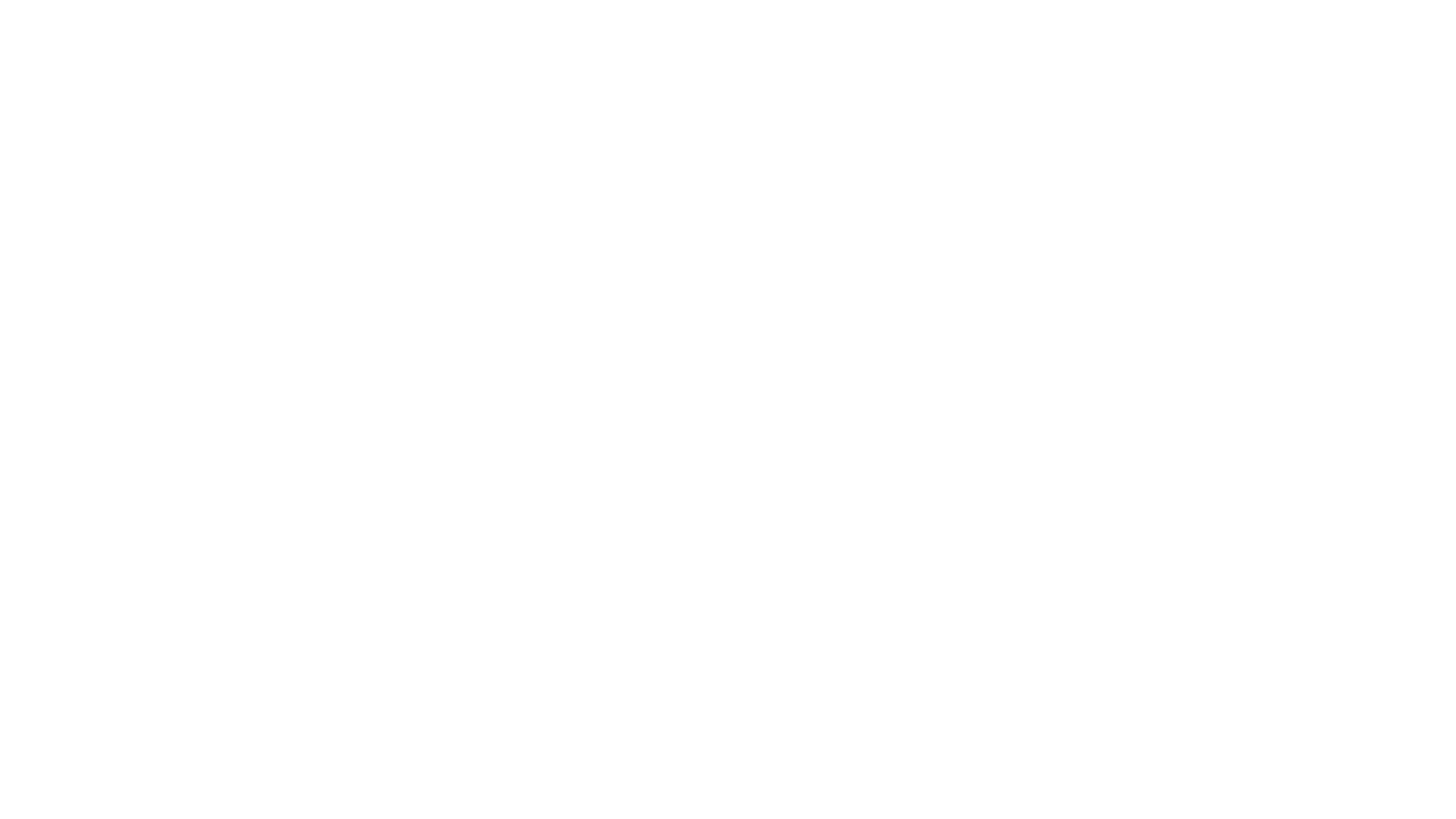 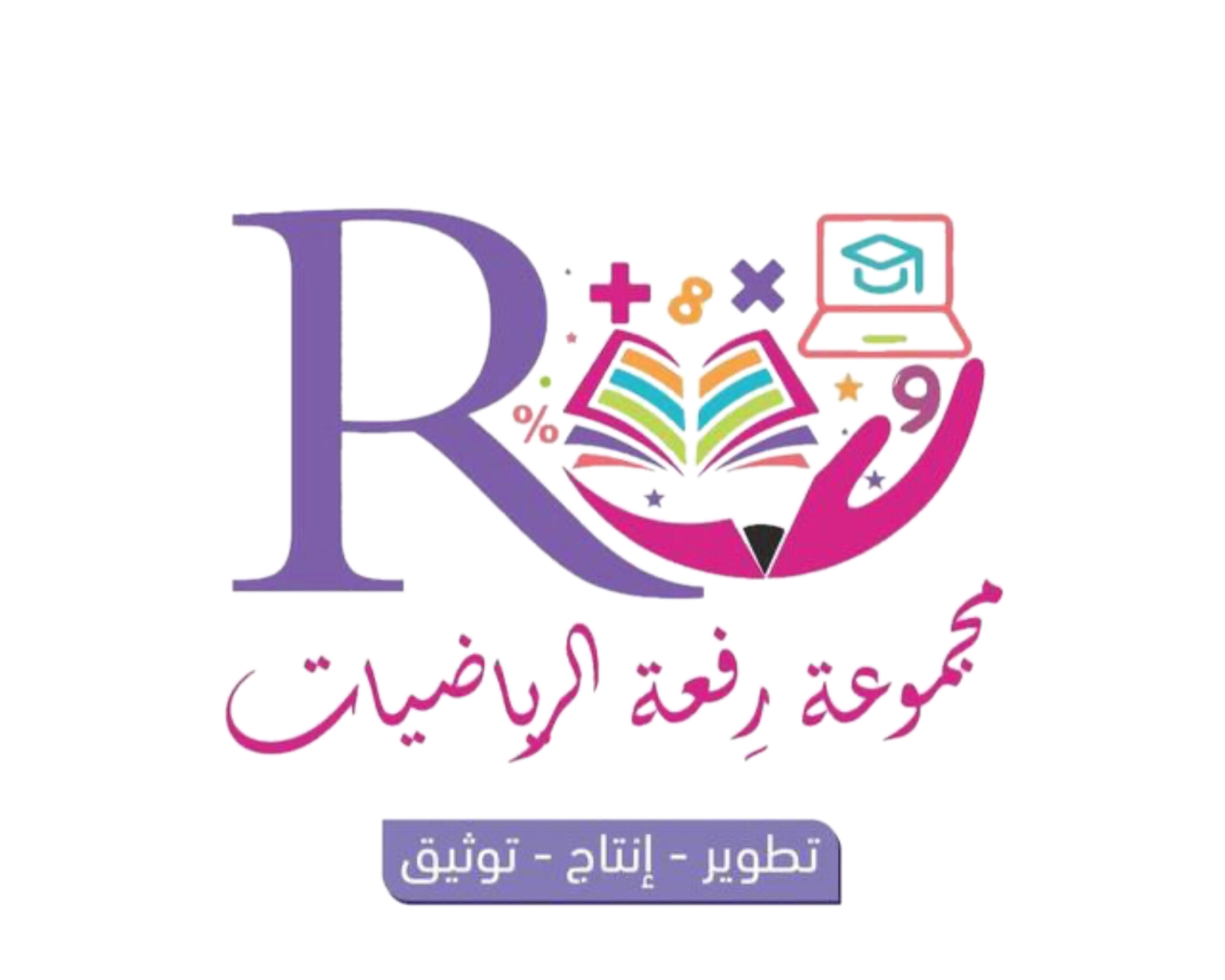 الواجب
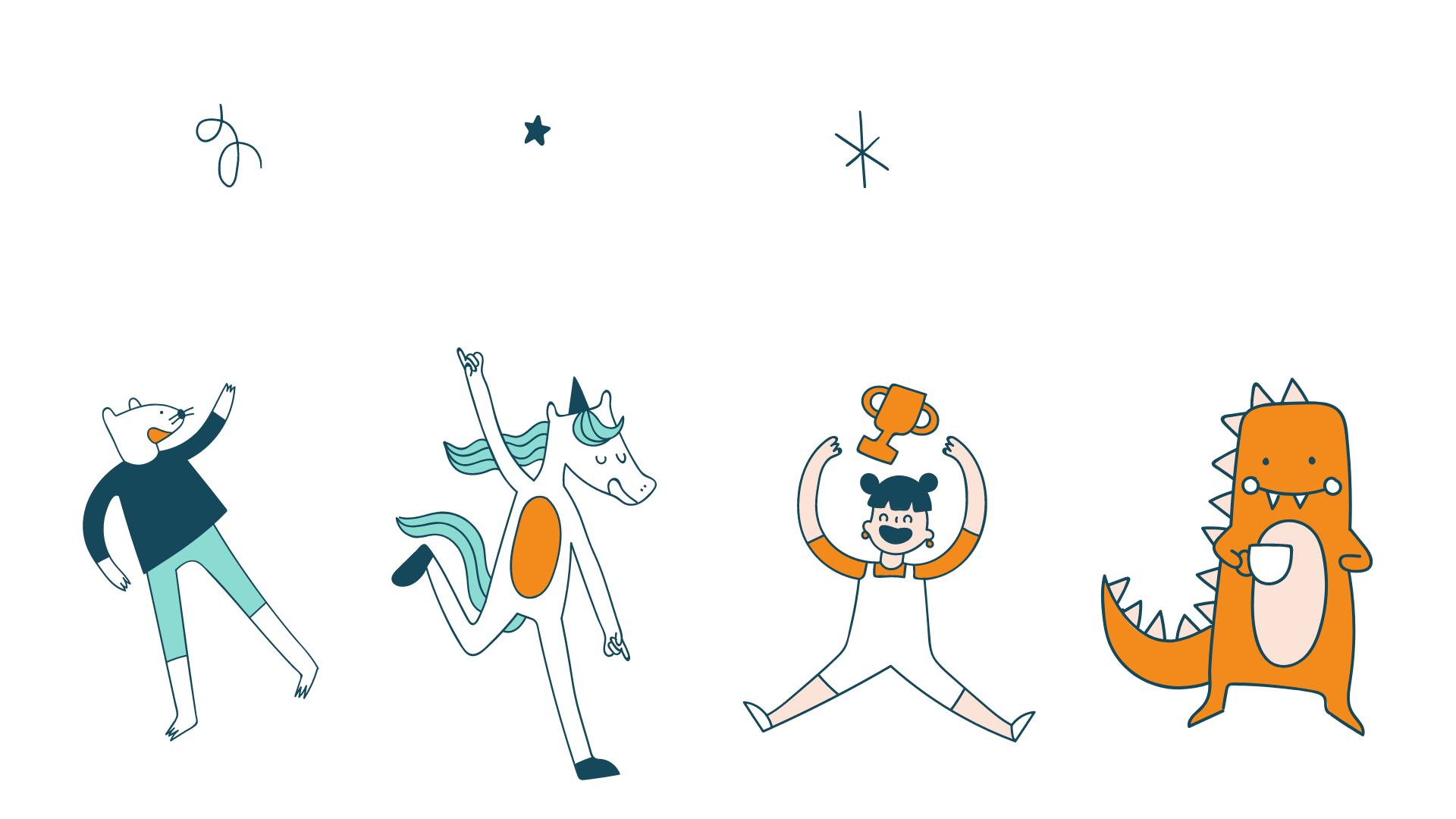 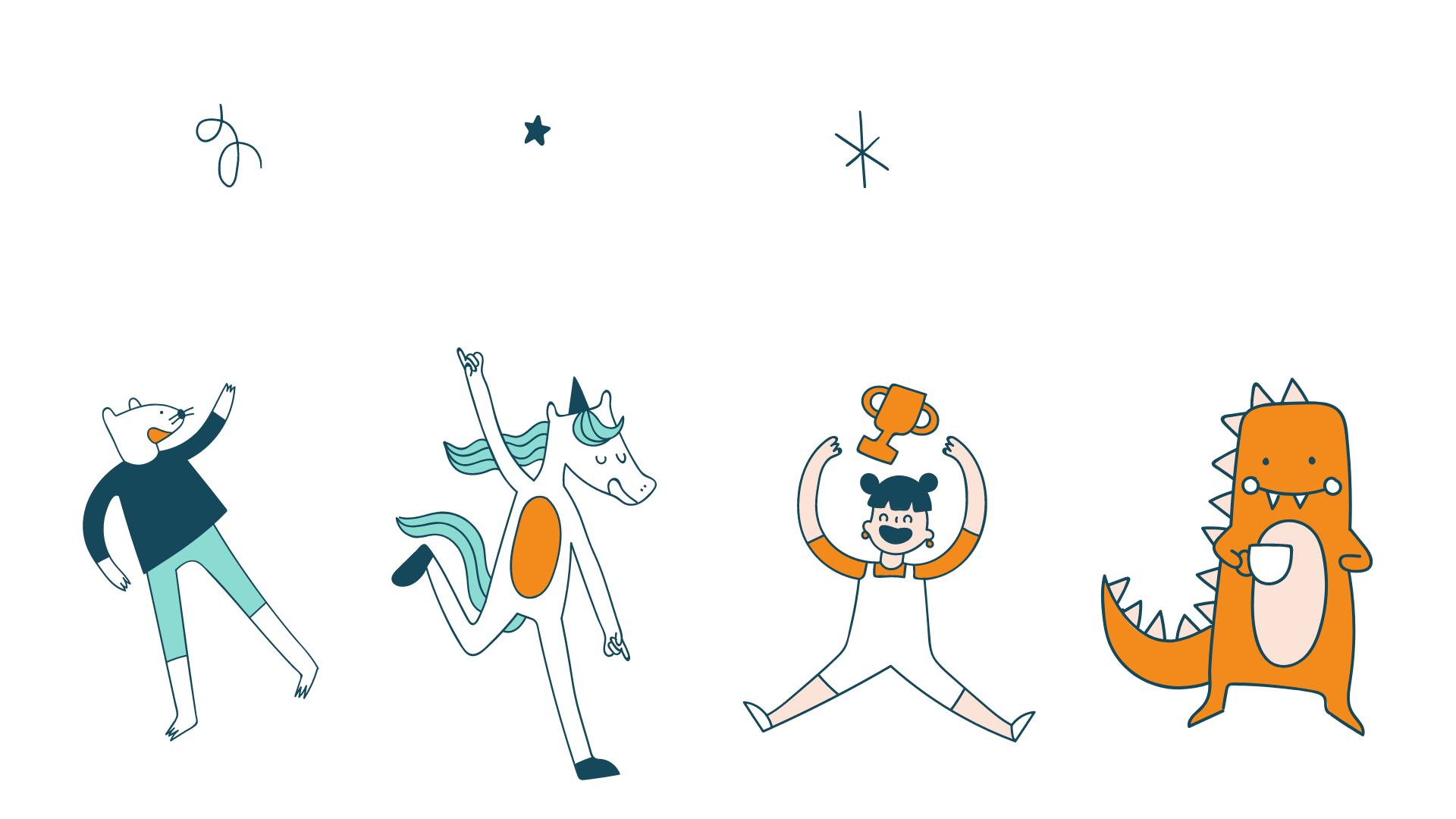 رقم 5 – 9 صفحة 191
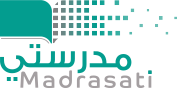 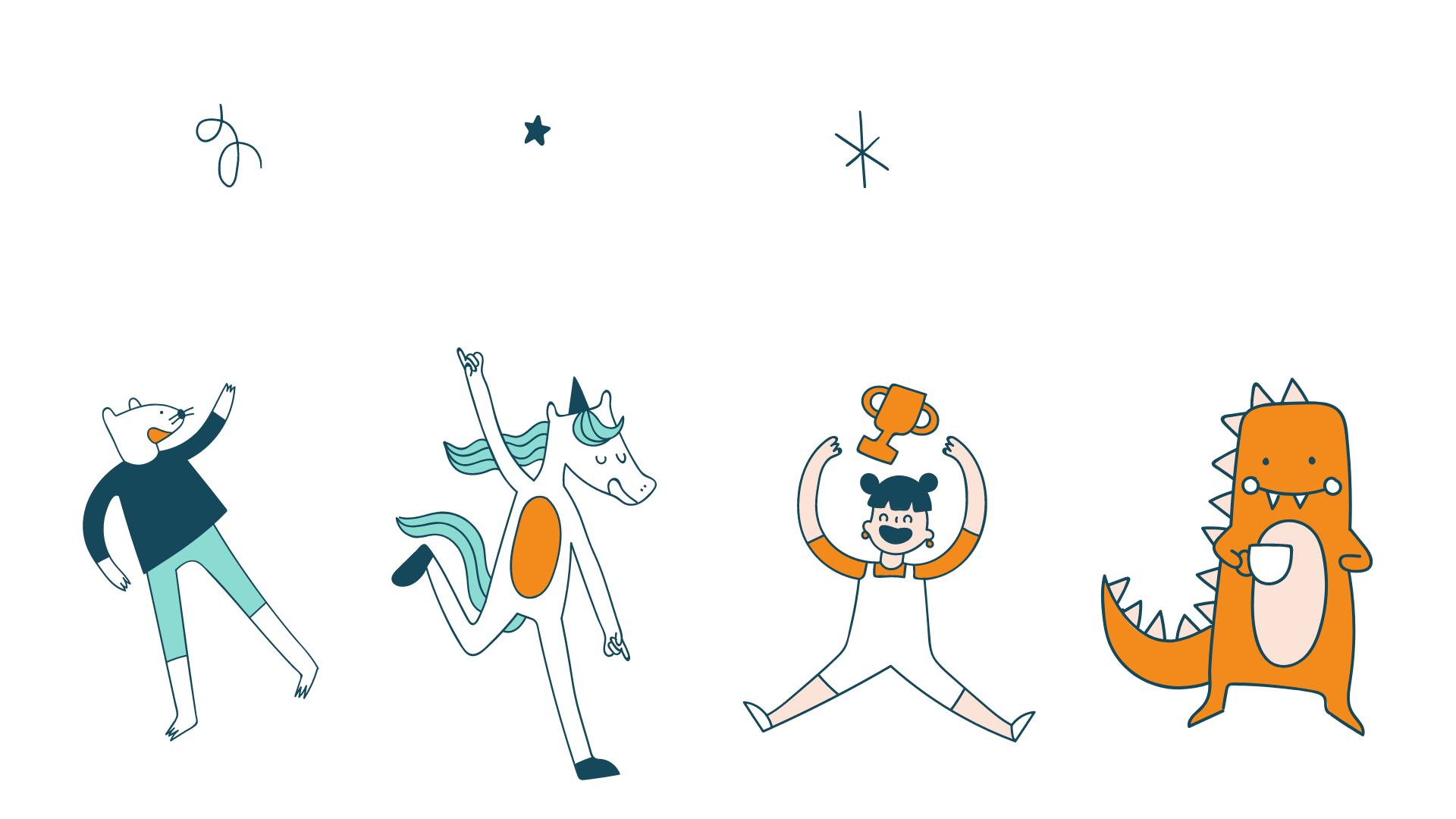 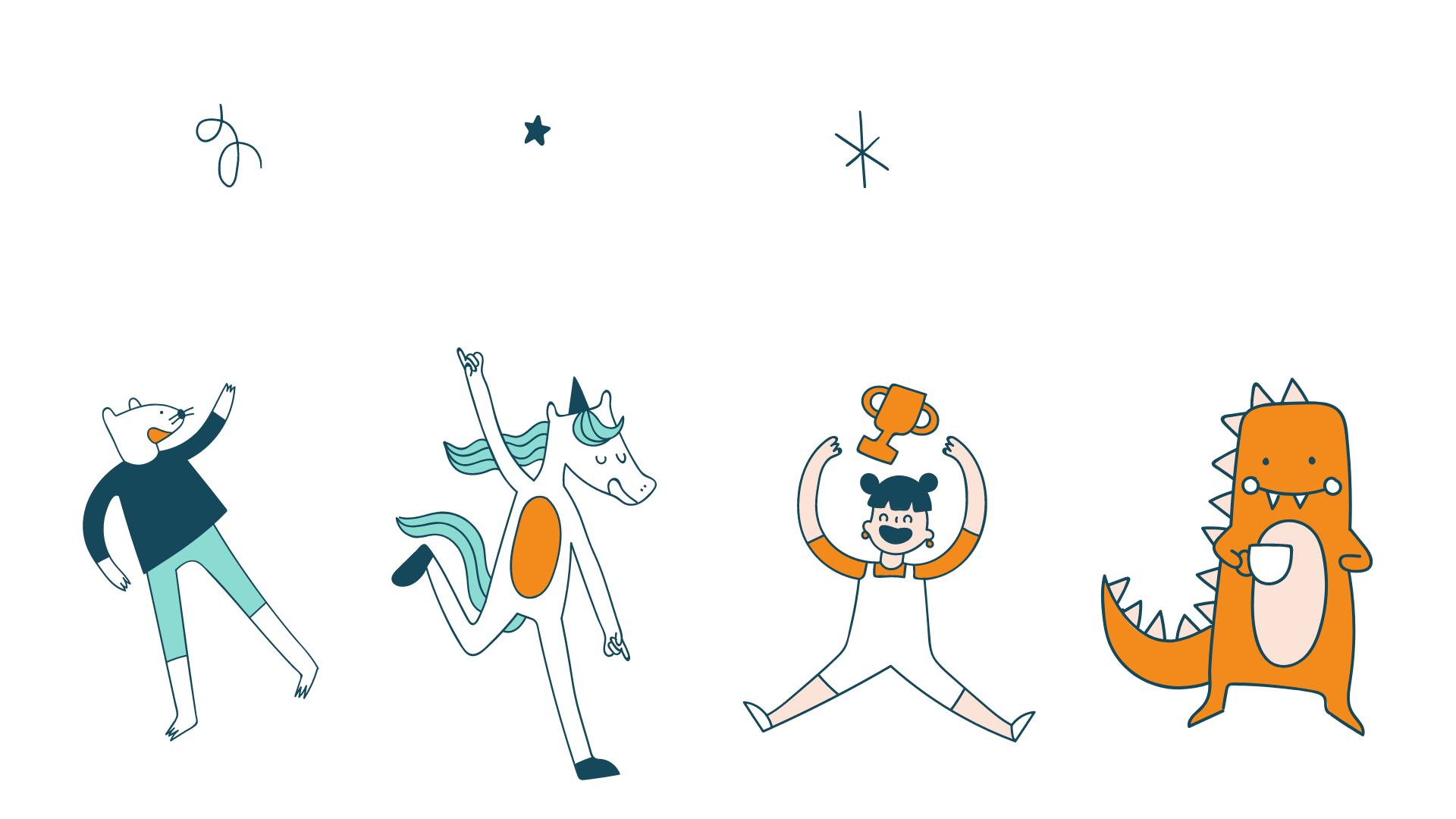 191